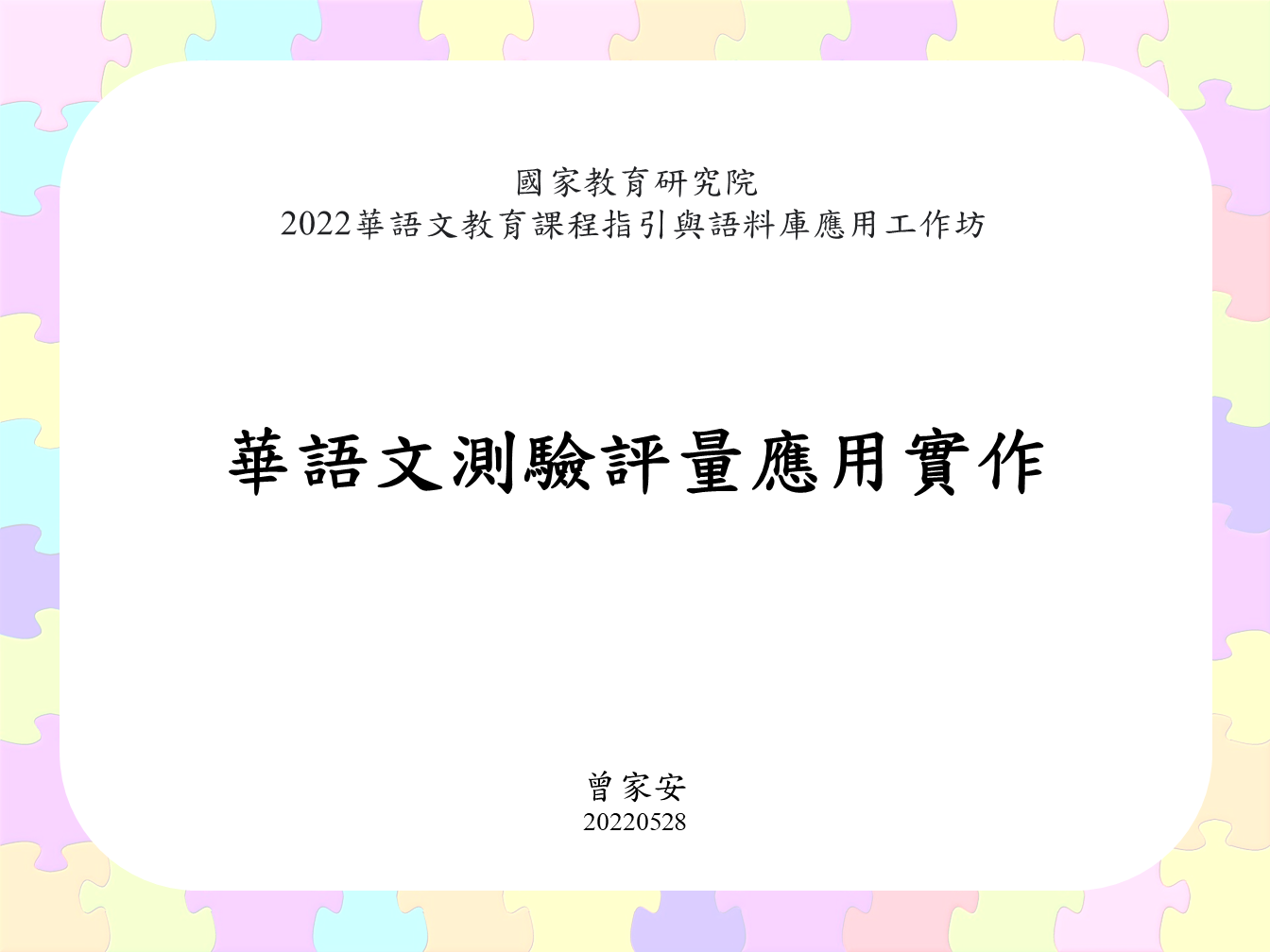 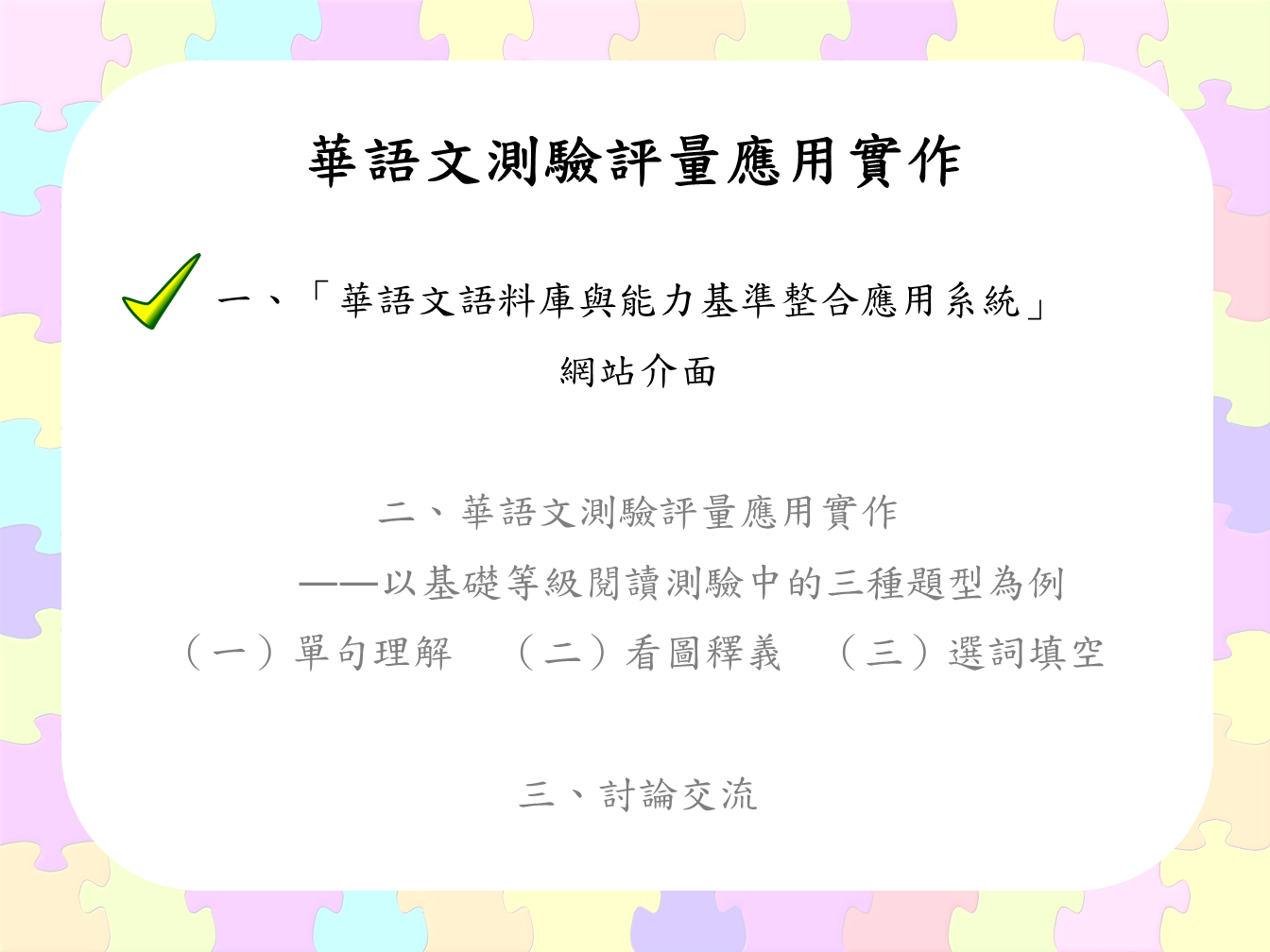 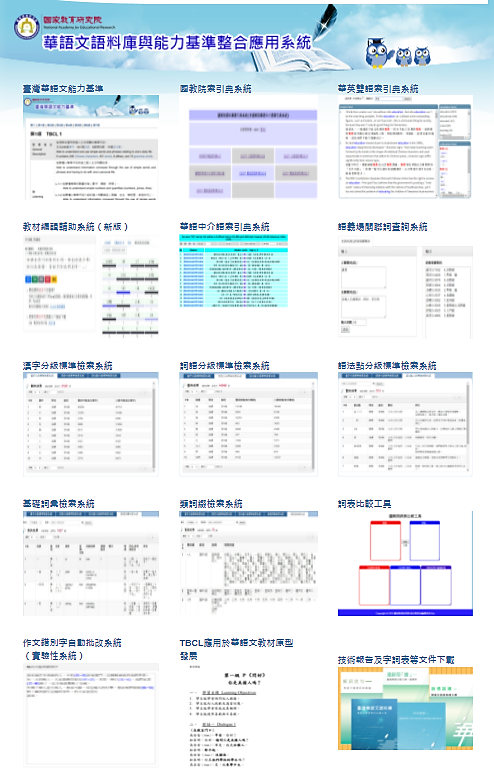 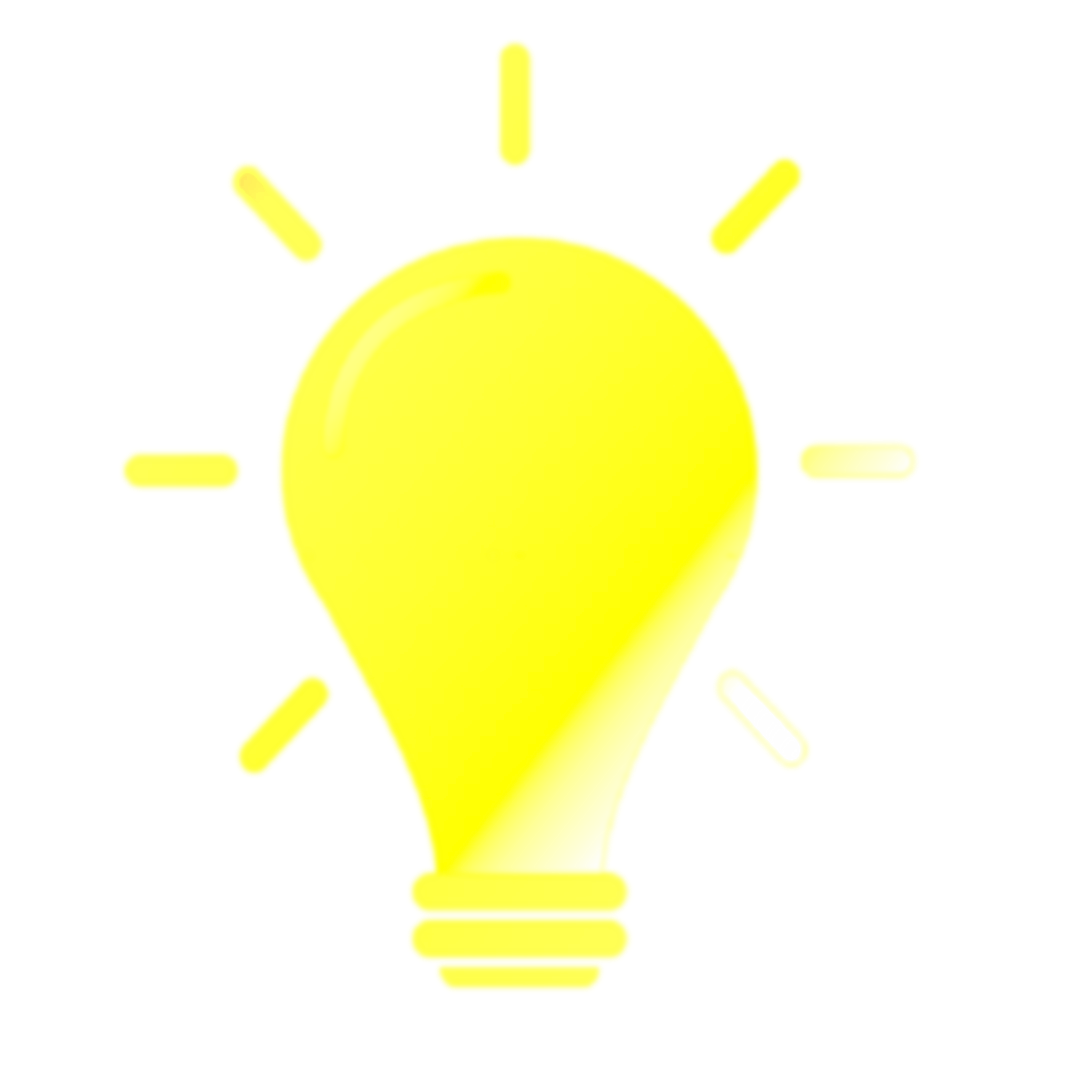 華語文語料庫與能力基準
整合應用系統
→網址：https://coct.naer.edu.tw/
[Speaker Notes: 「華語文語料庫與能力基準整合應用系統」
→網址：
https://coct.naer.edu.tw/]
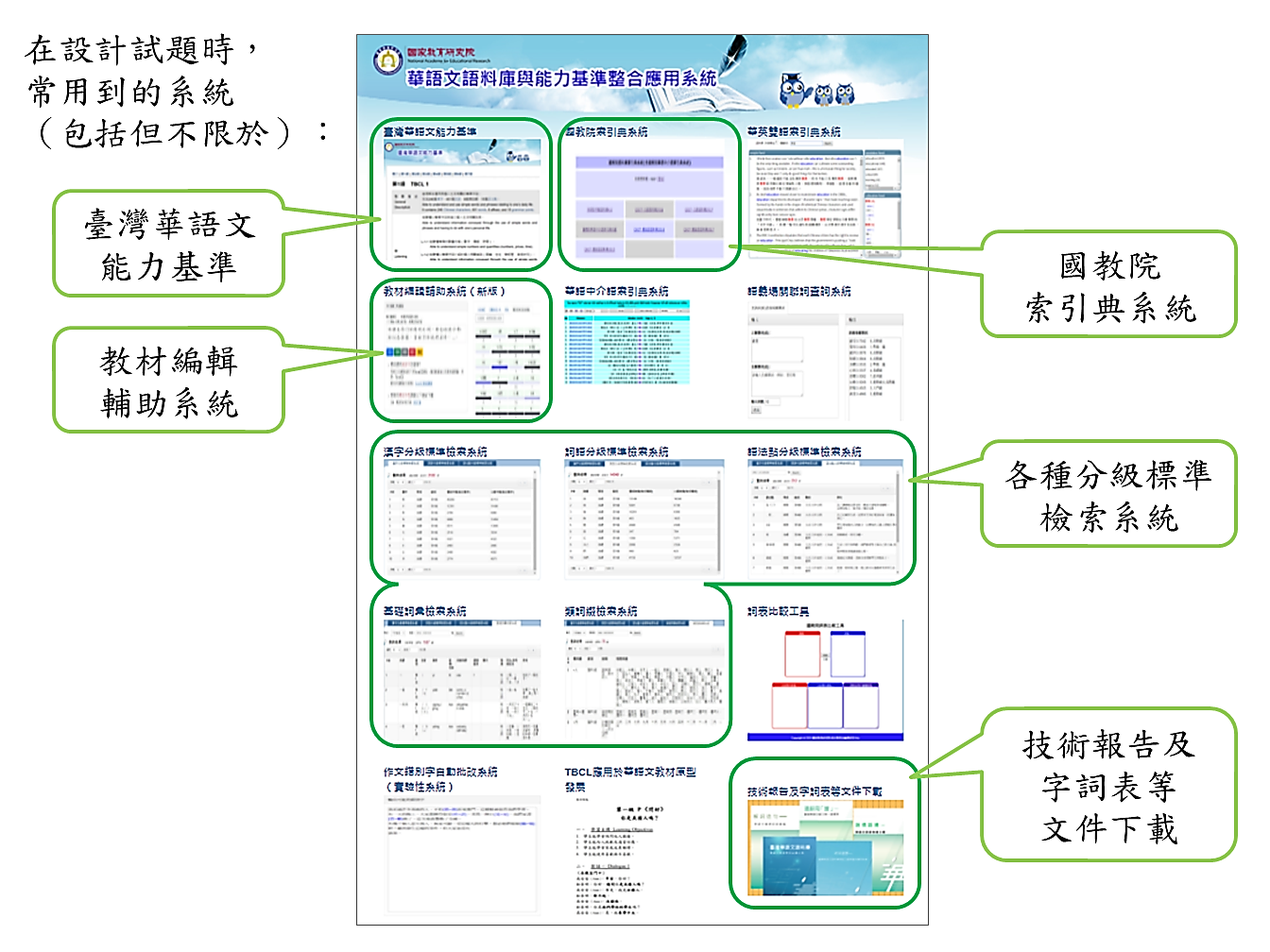 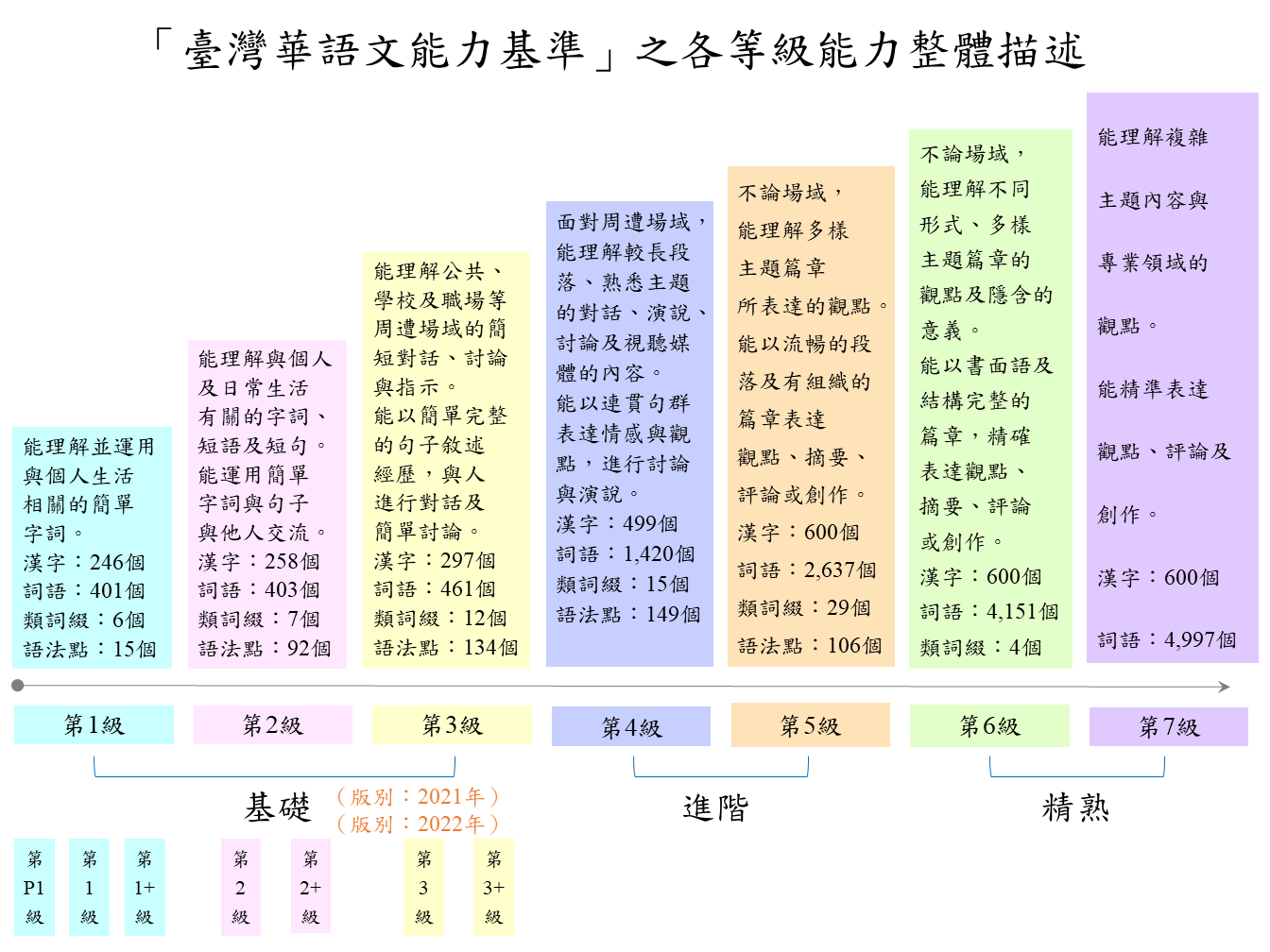 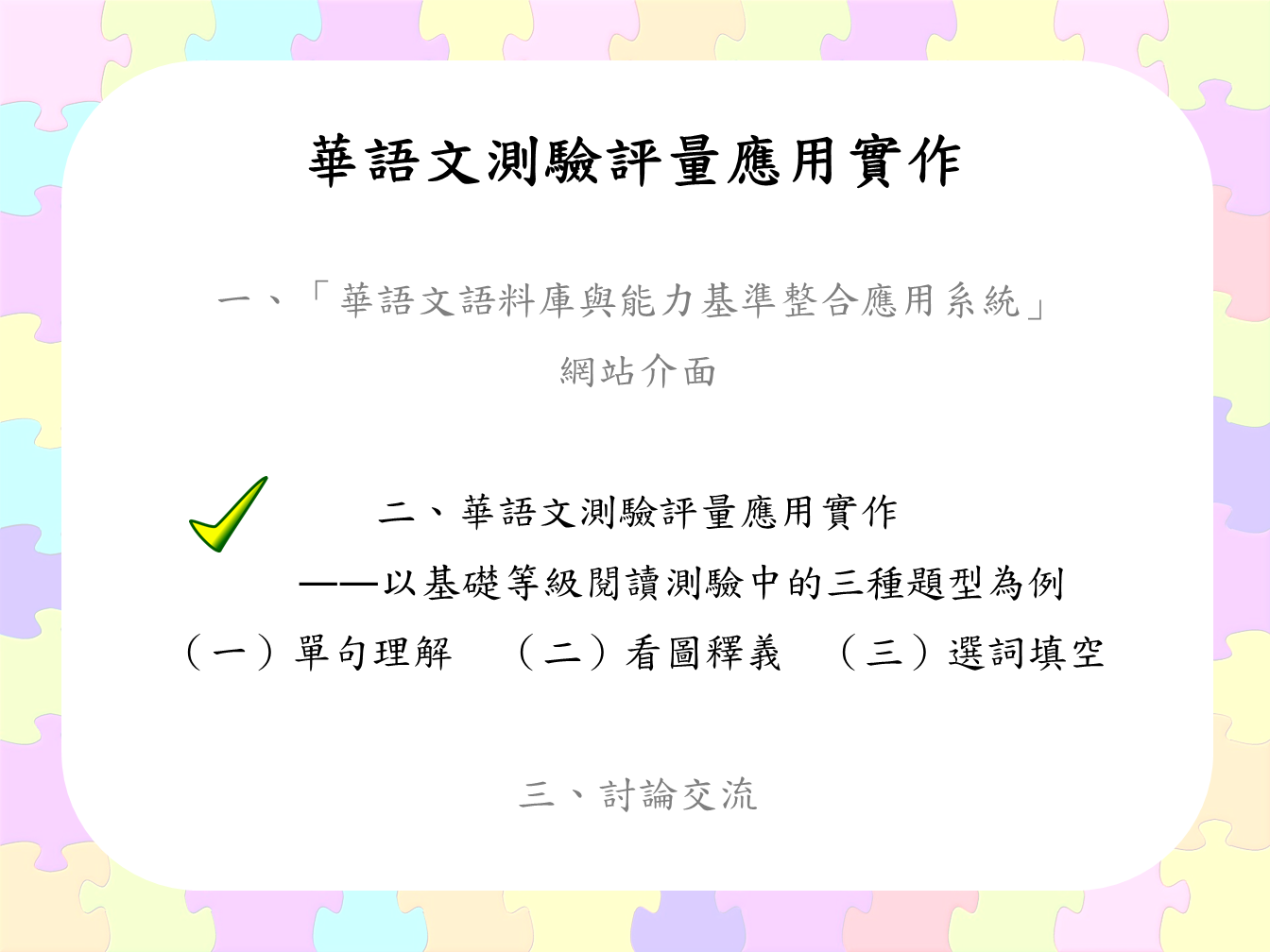 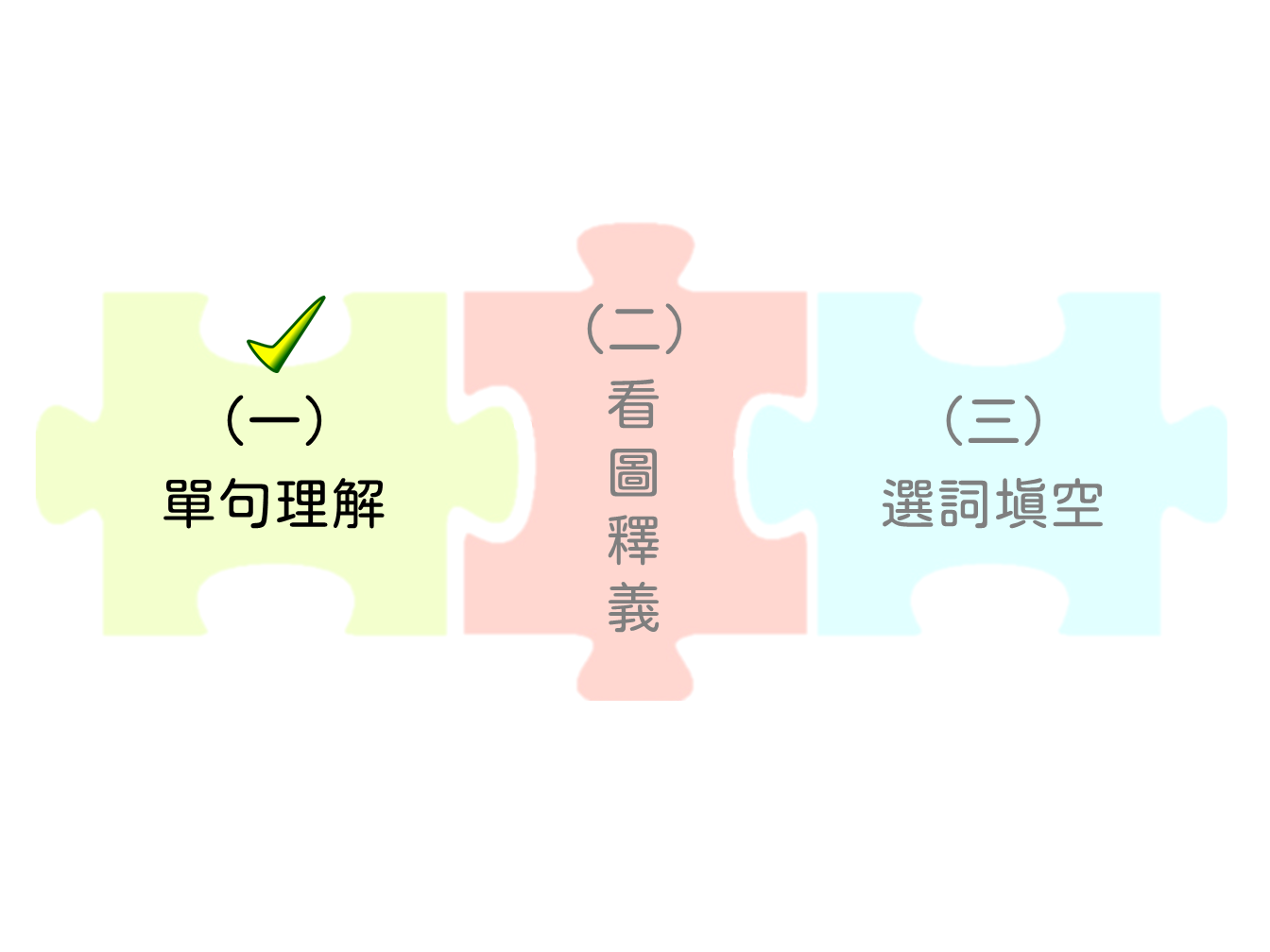 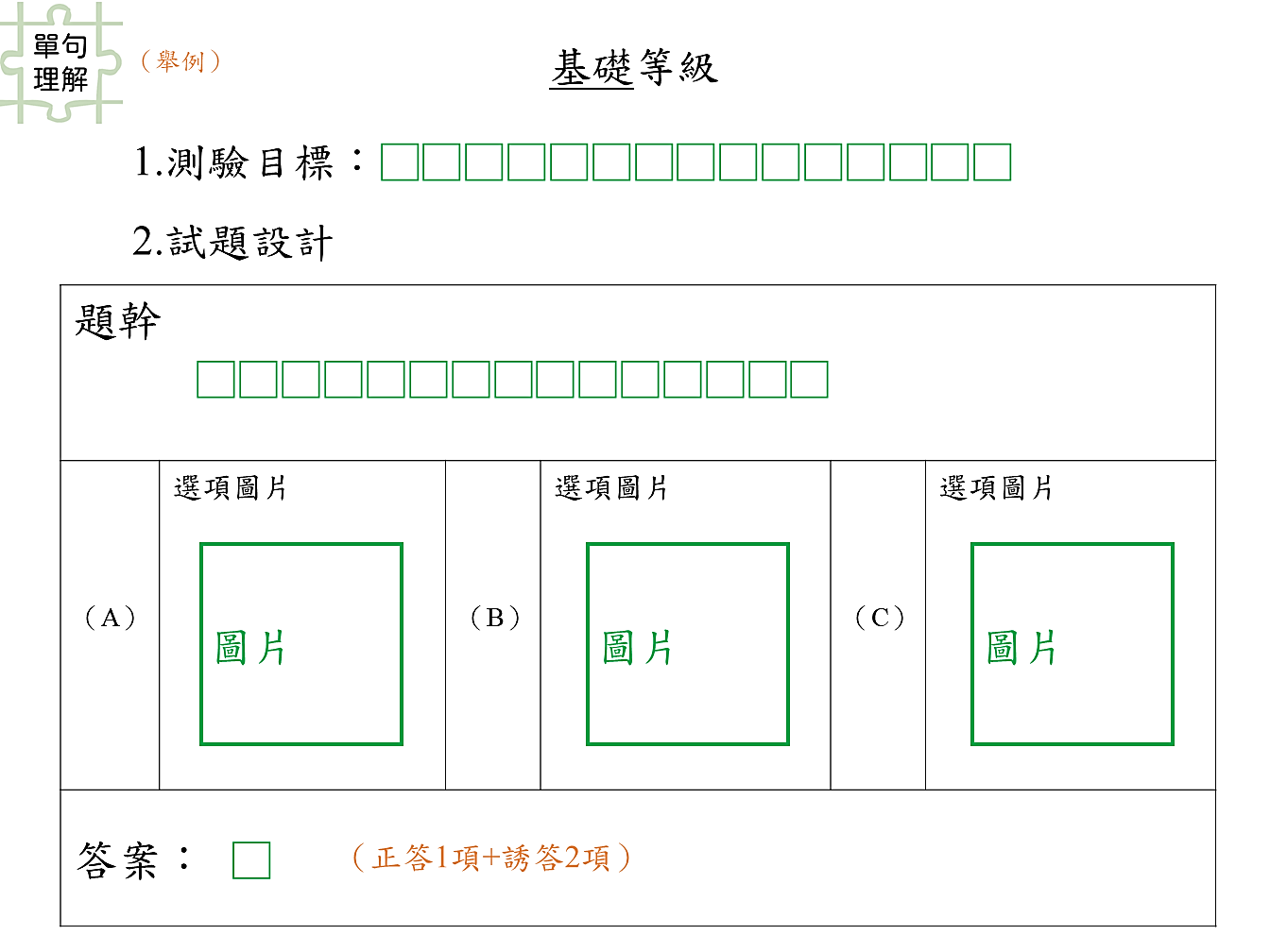 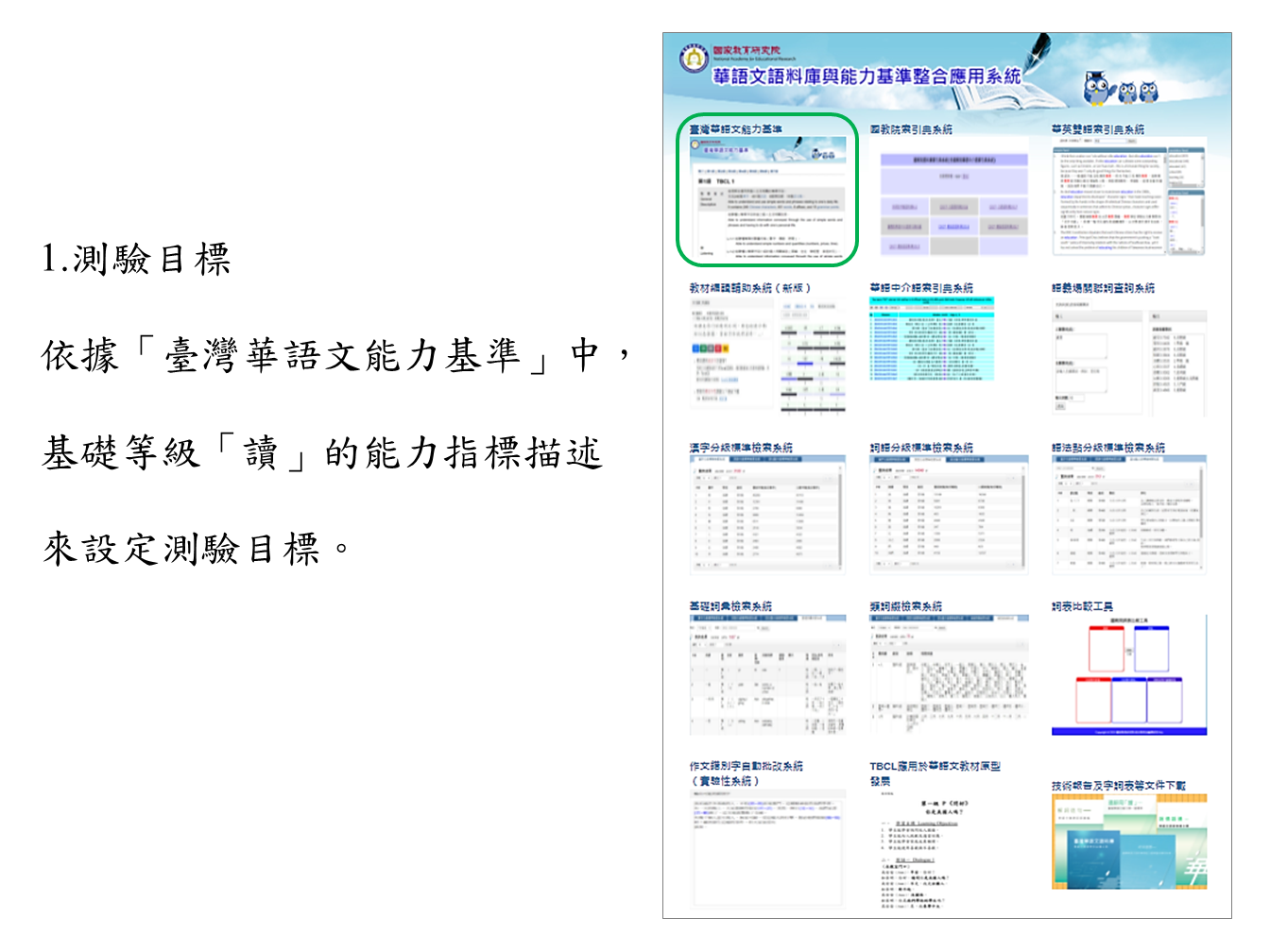 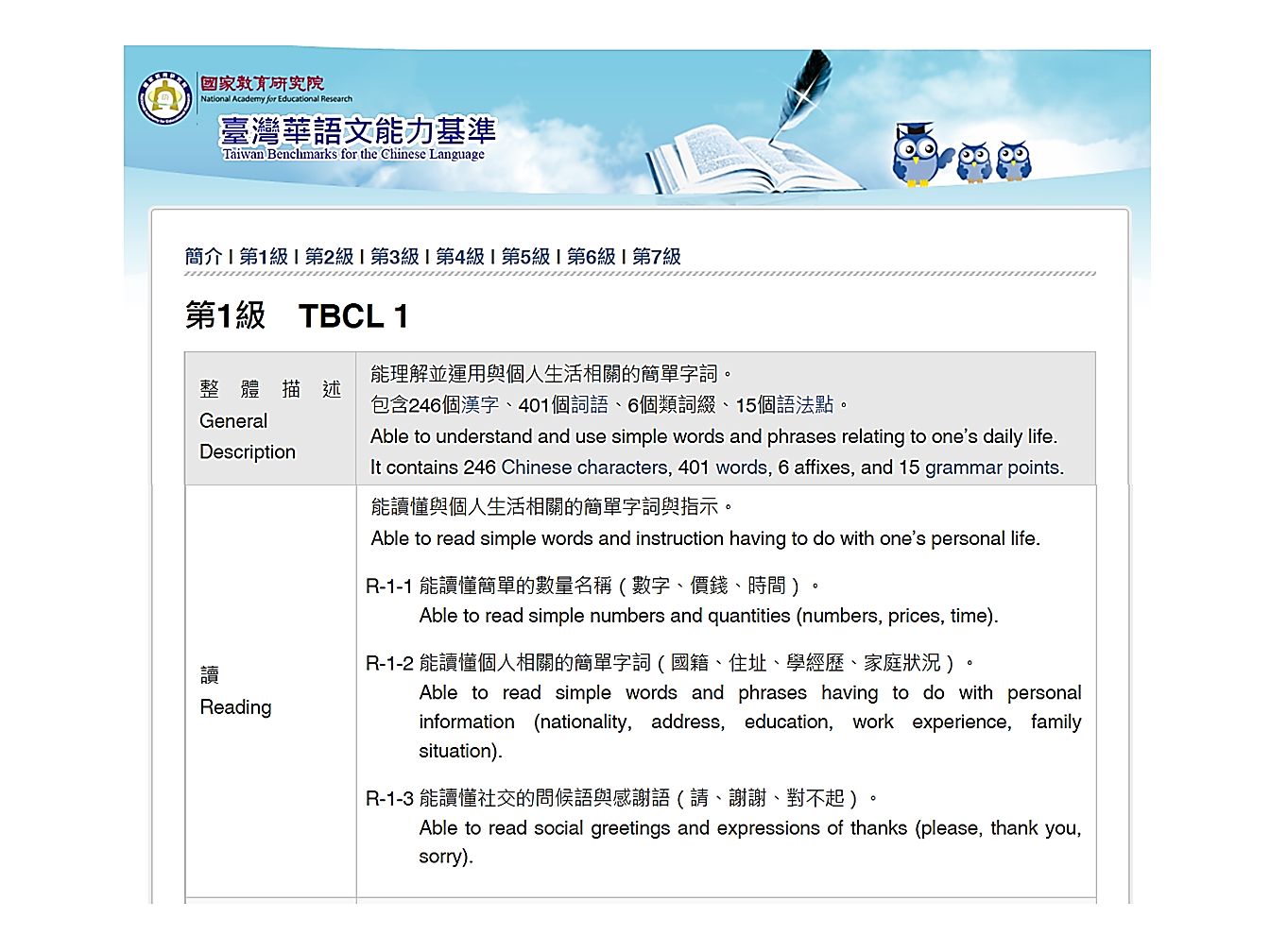 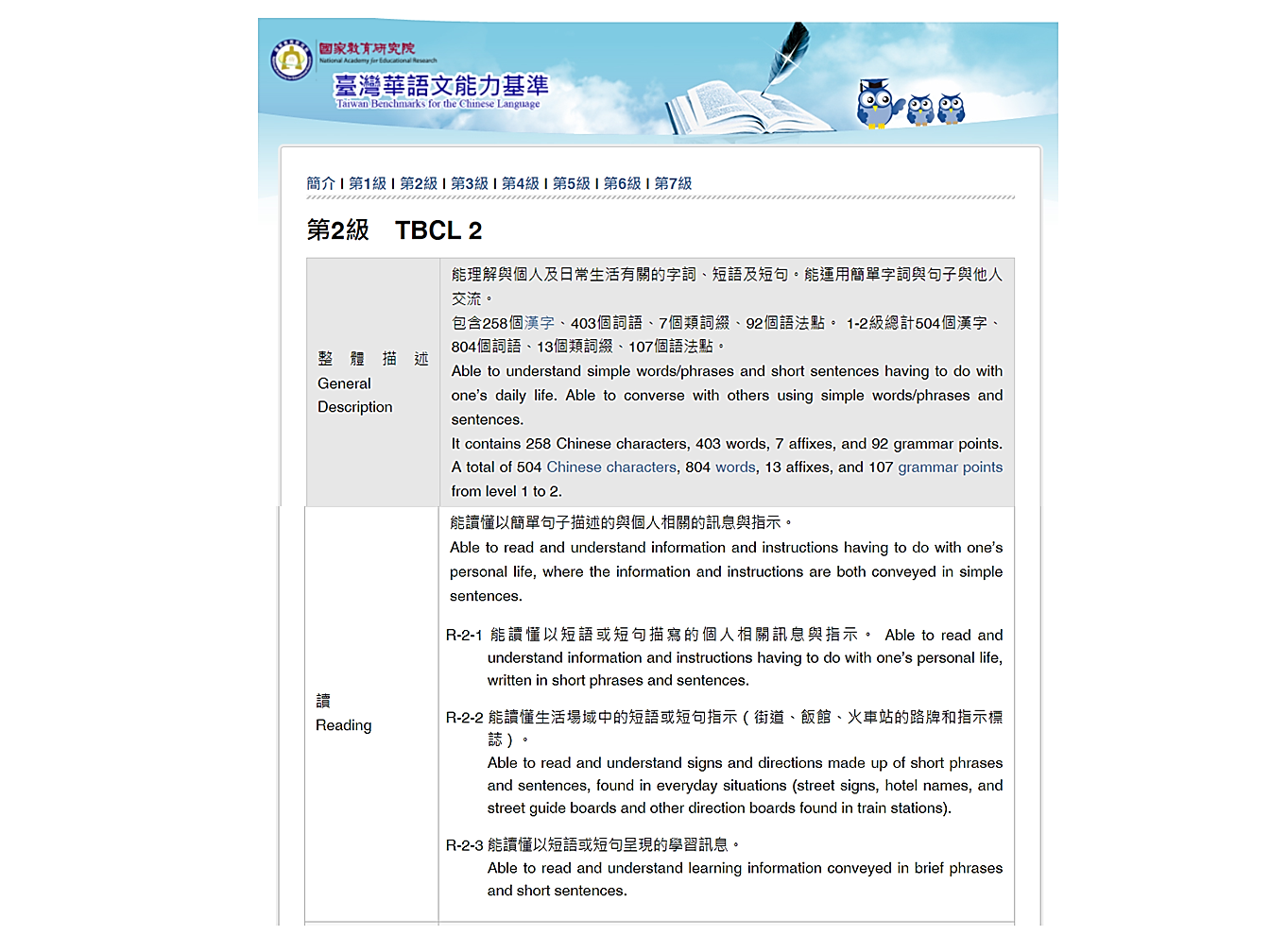 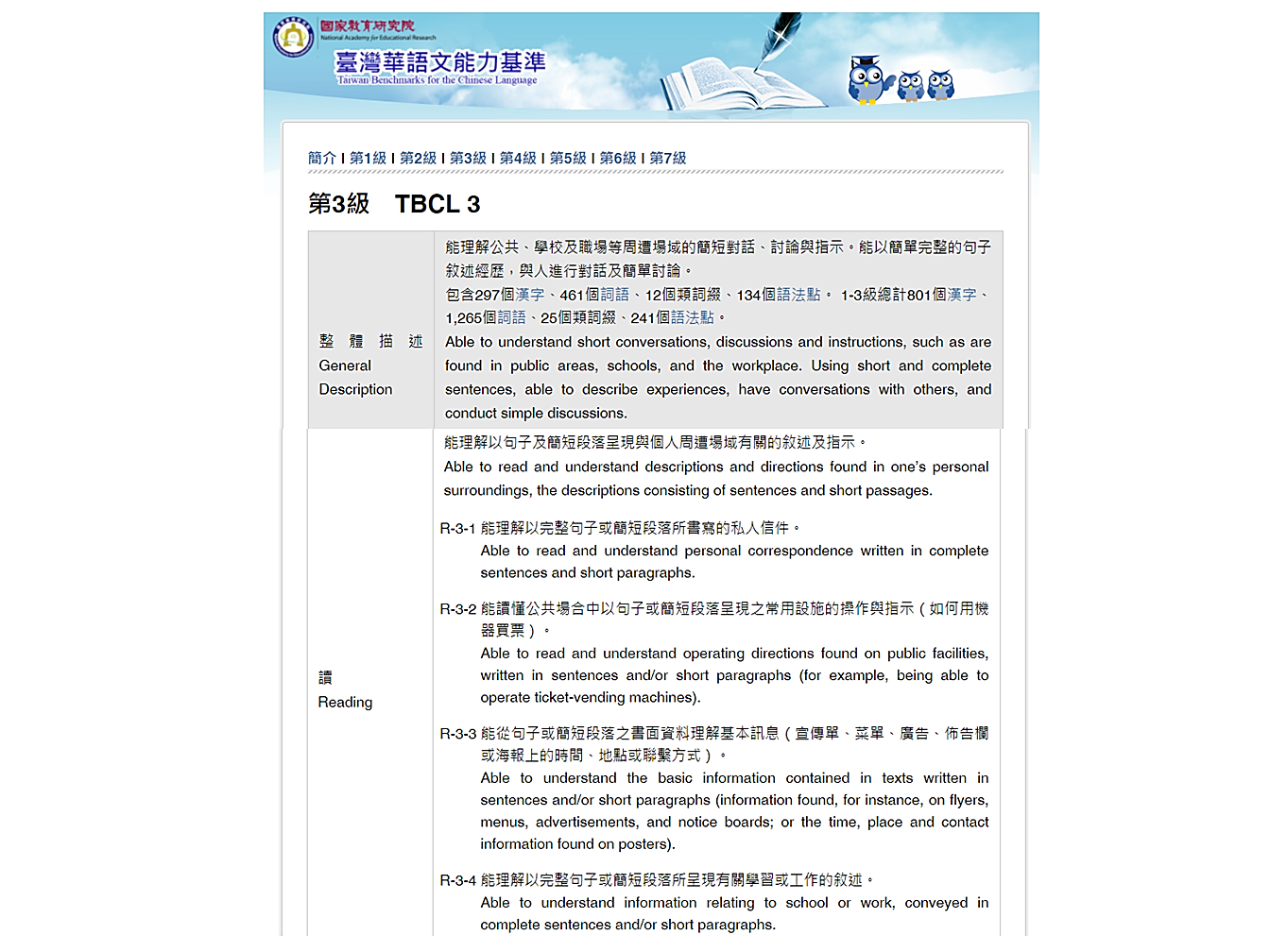 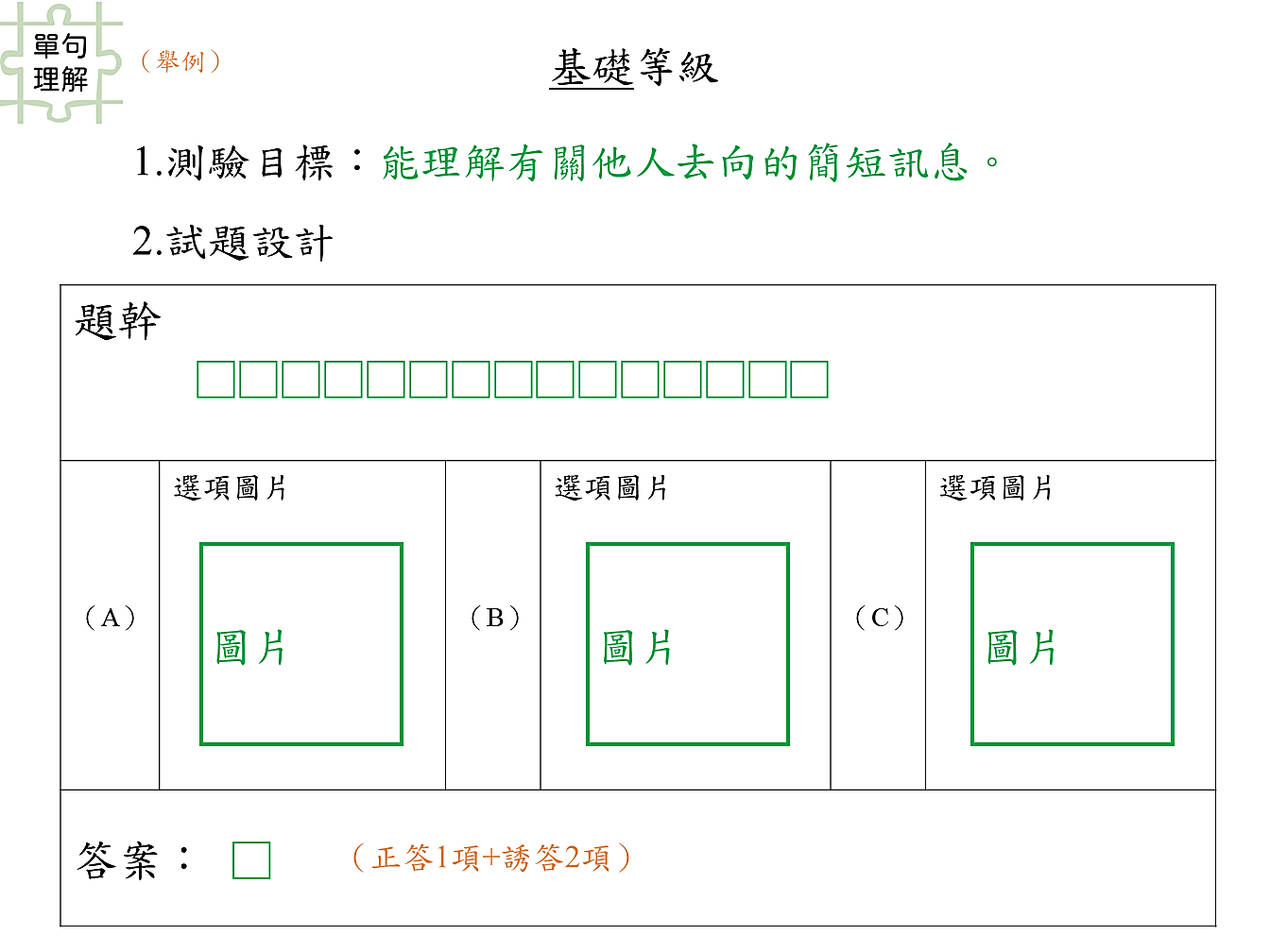 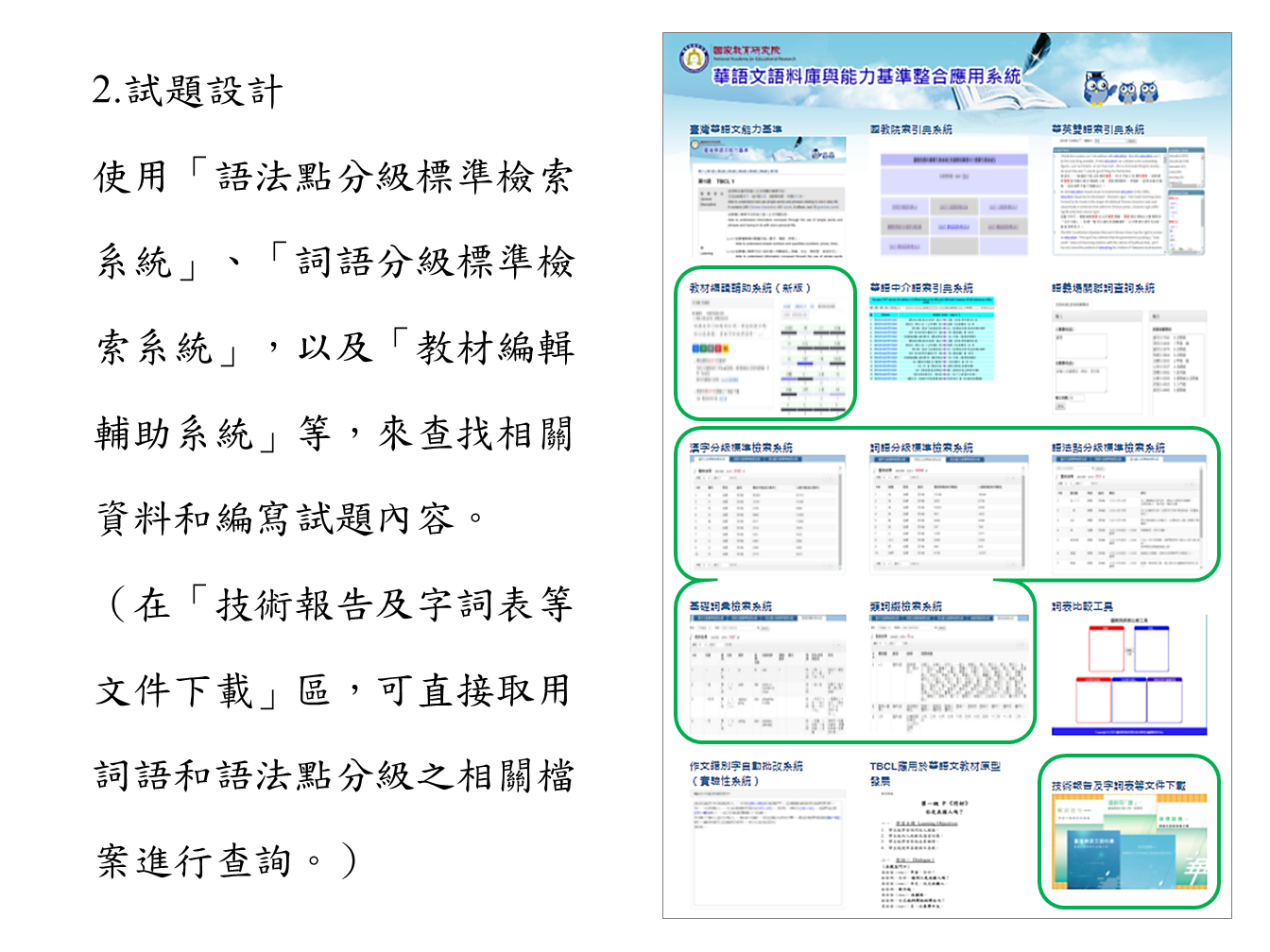 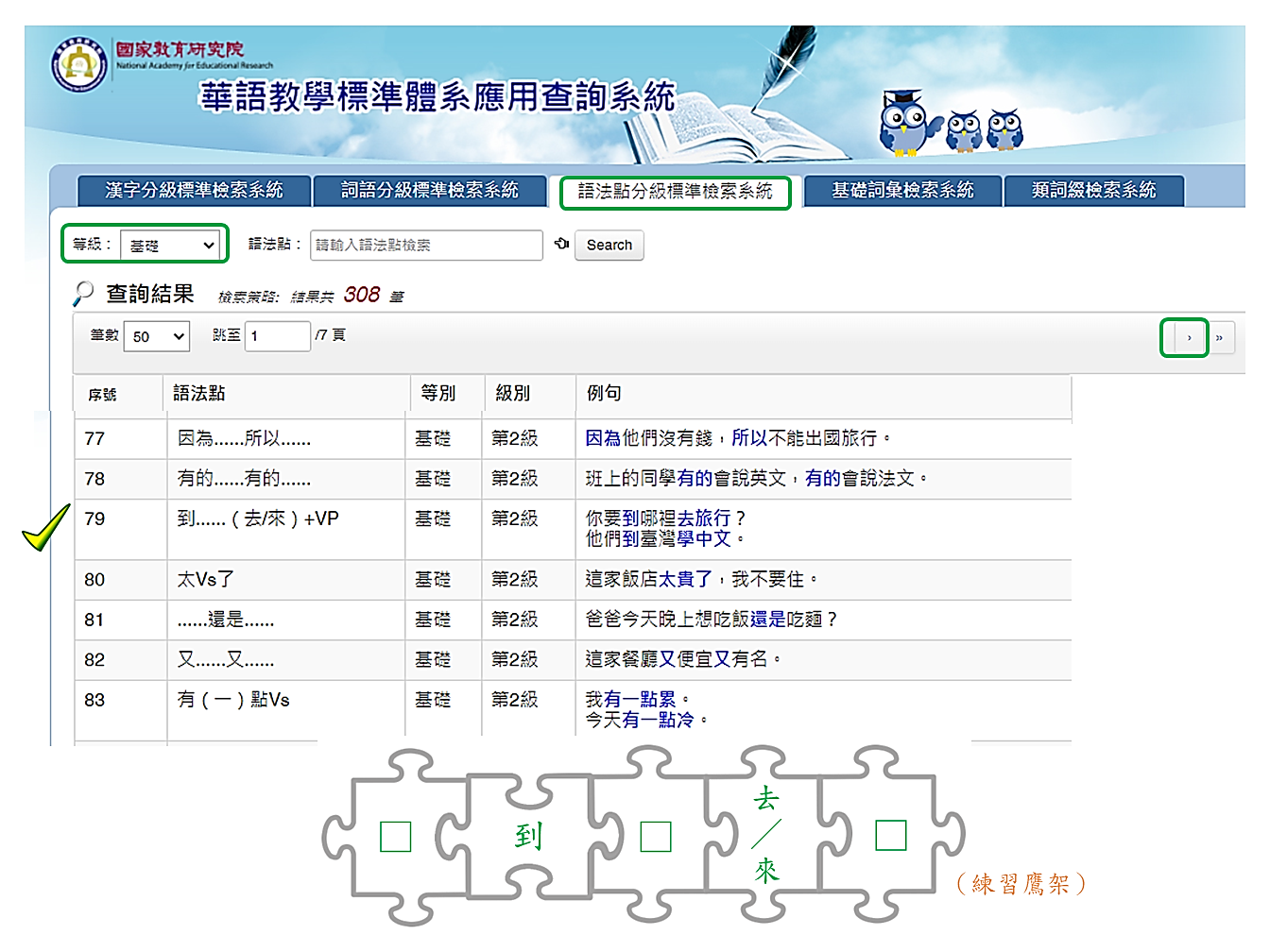 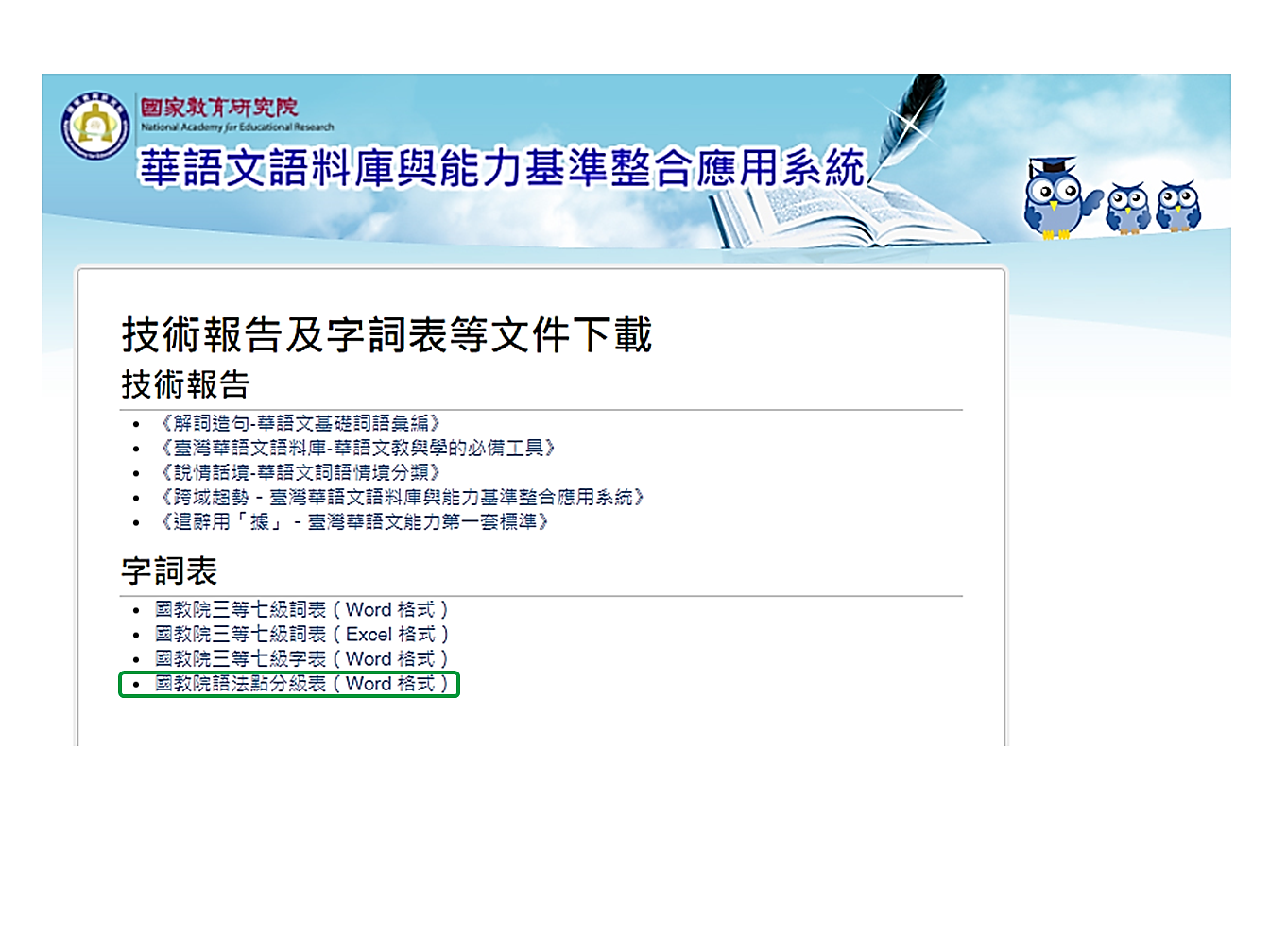 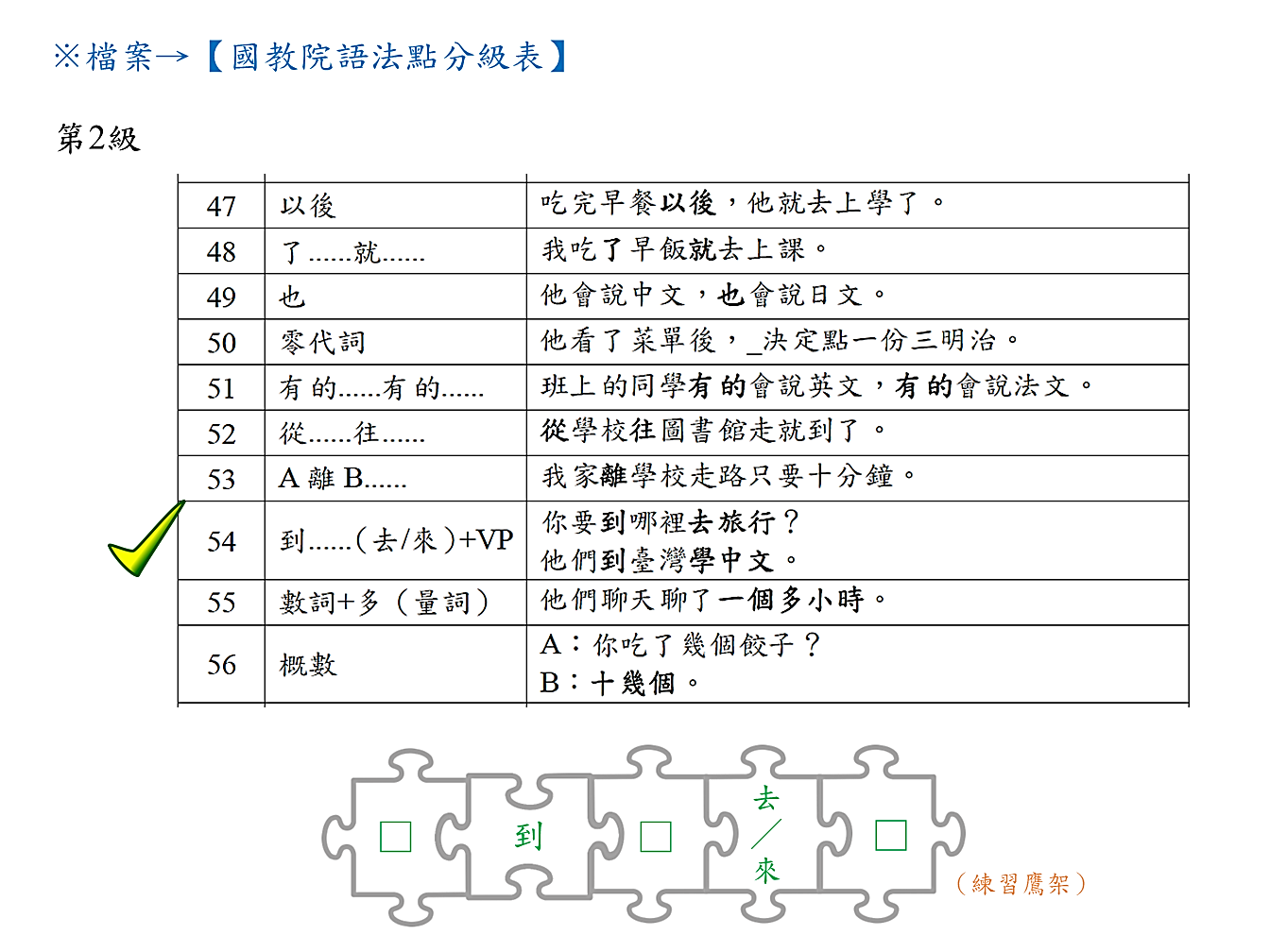 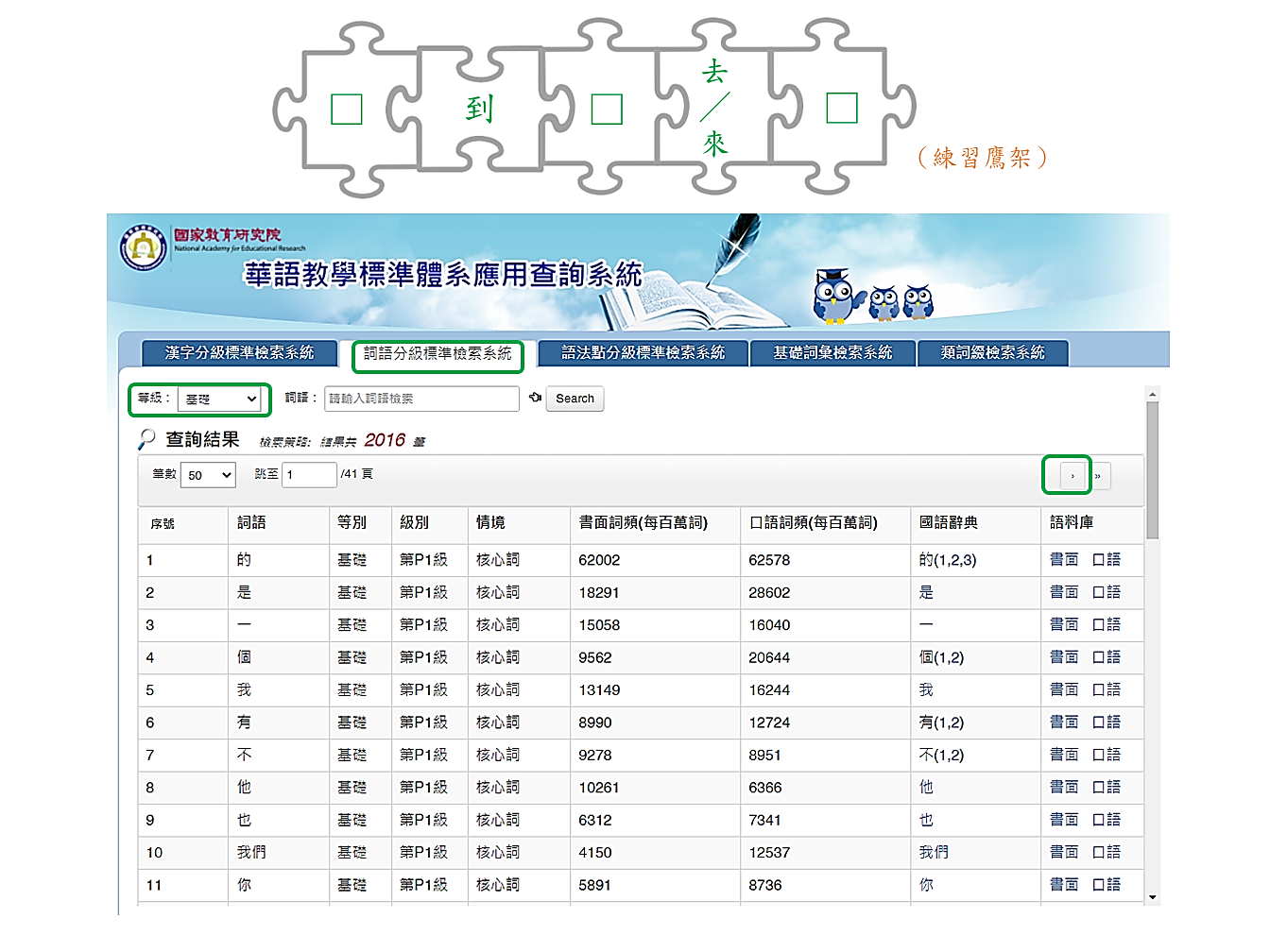 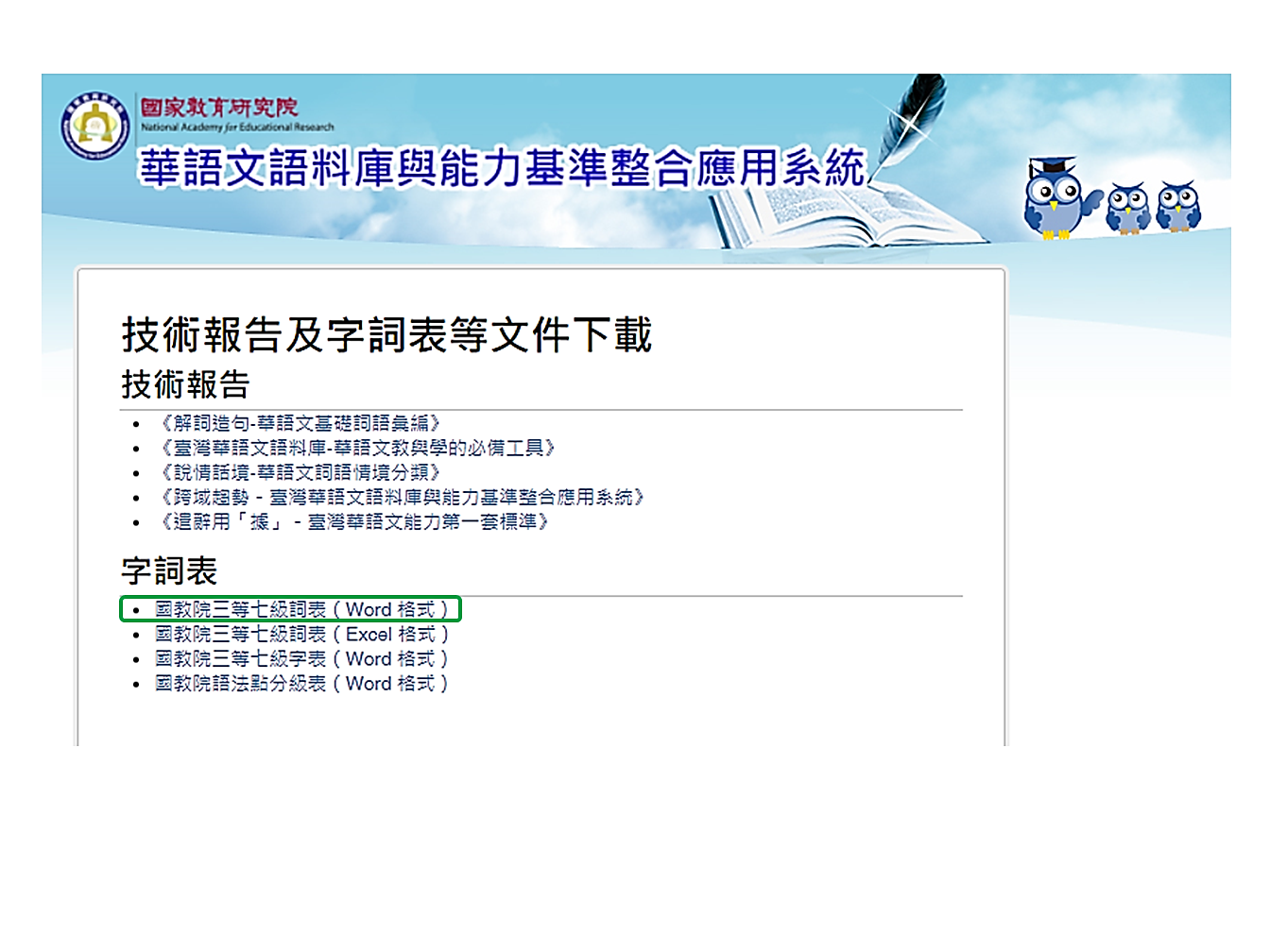 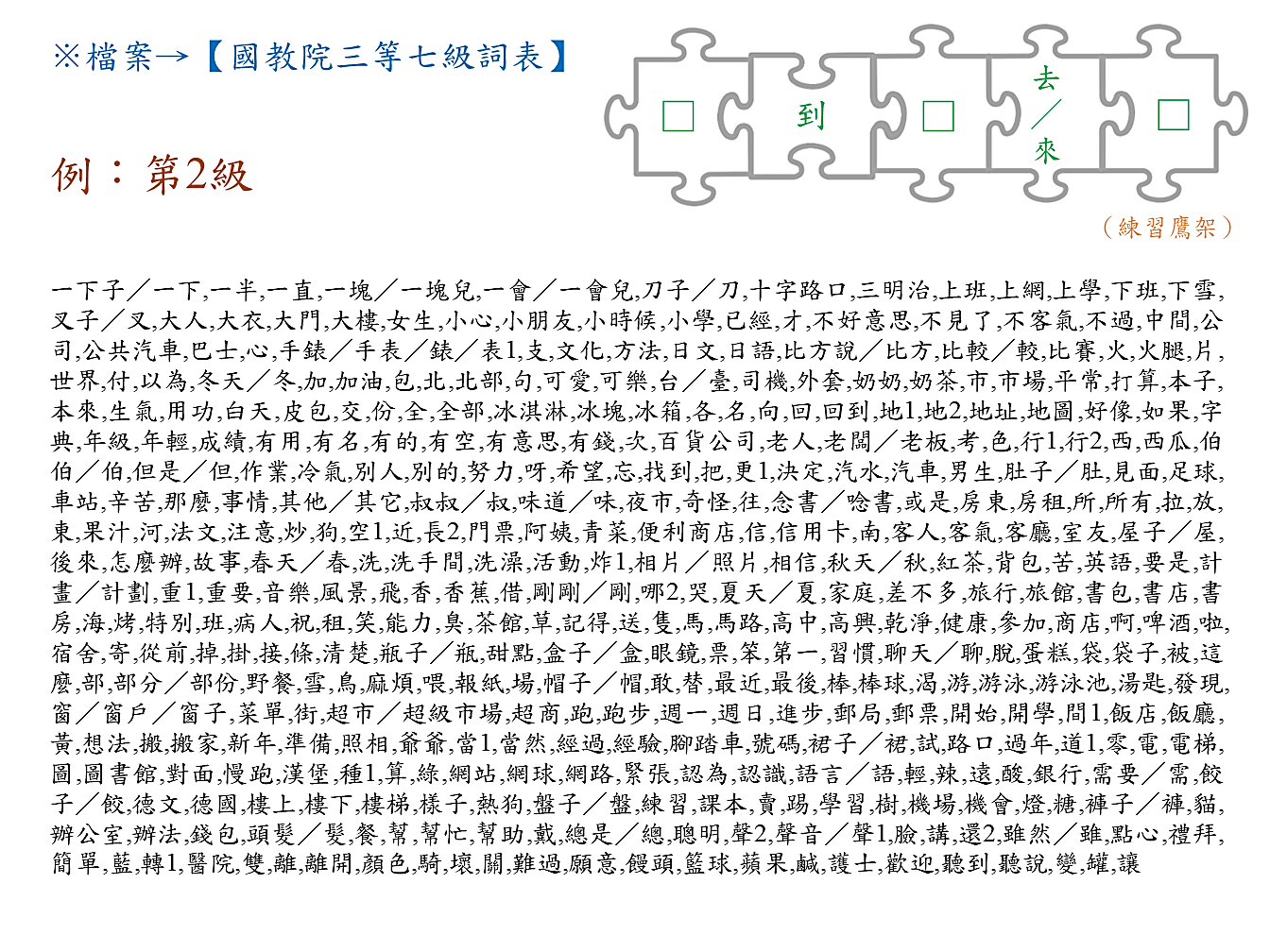 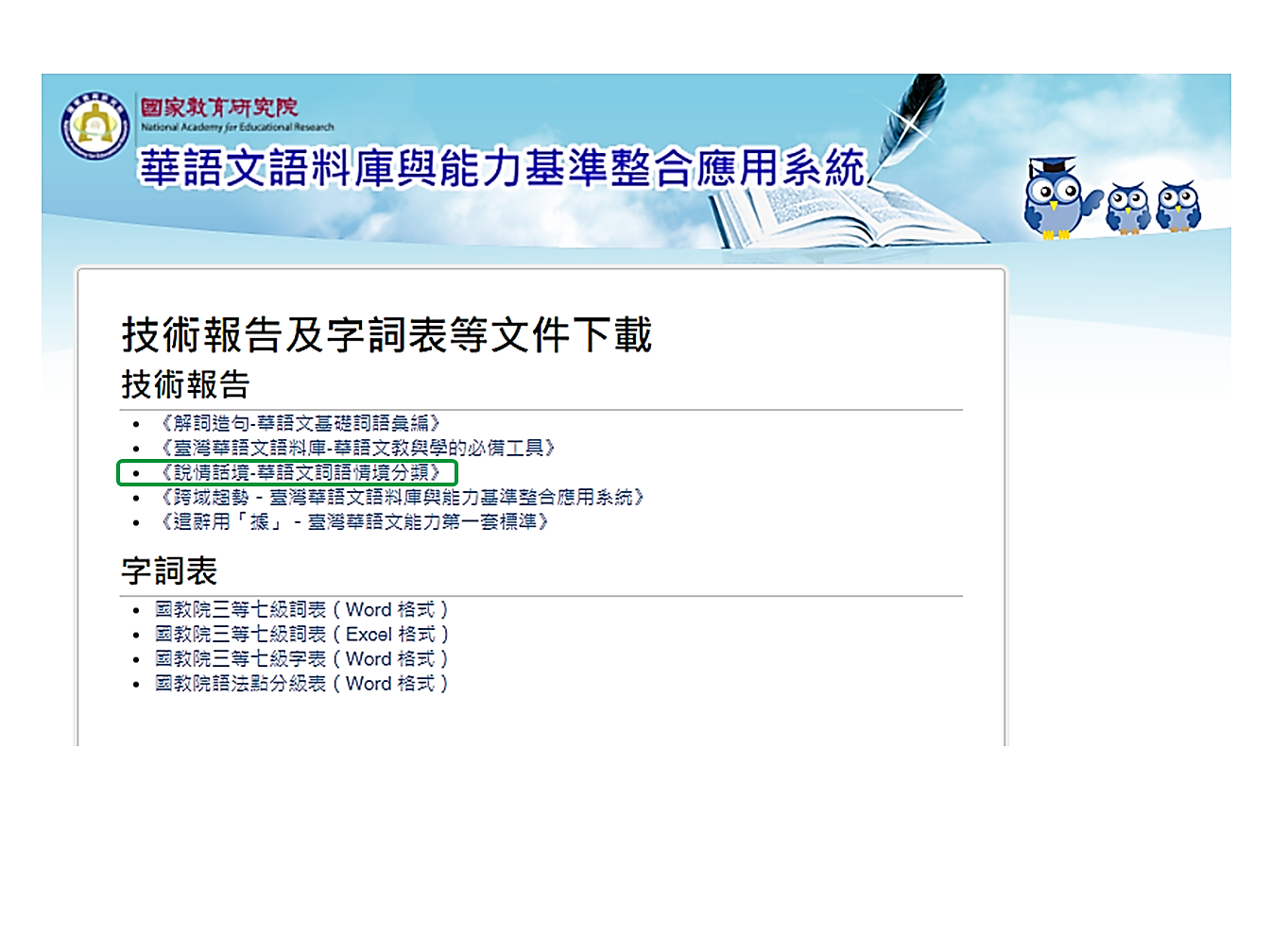 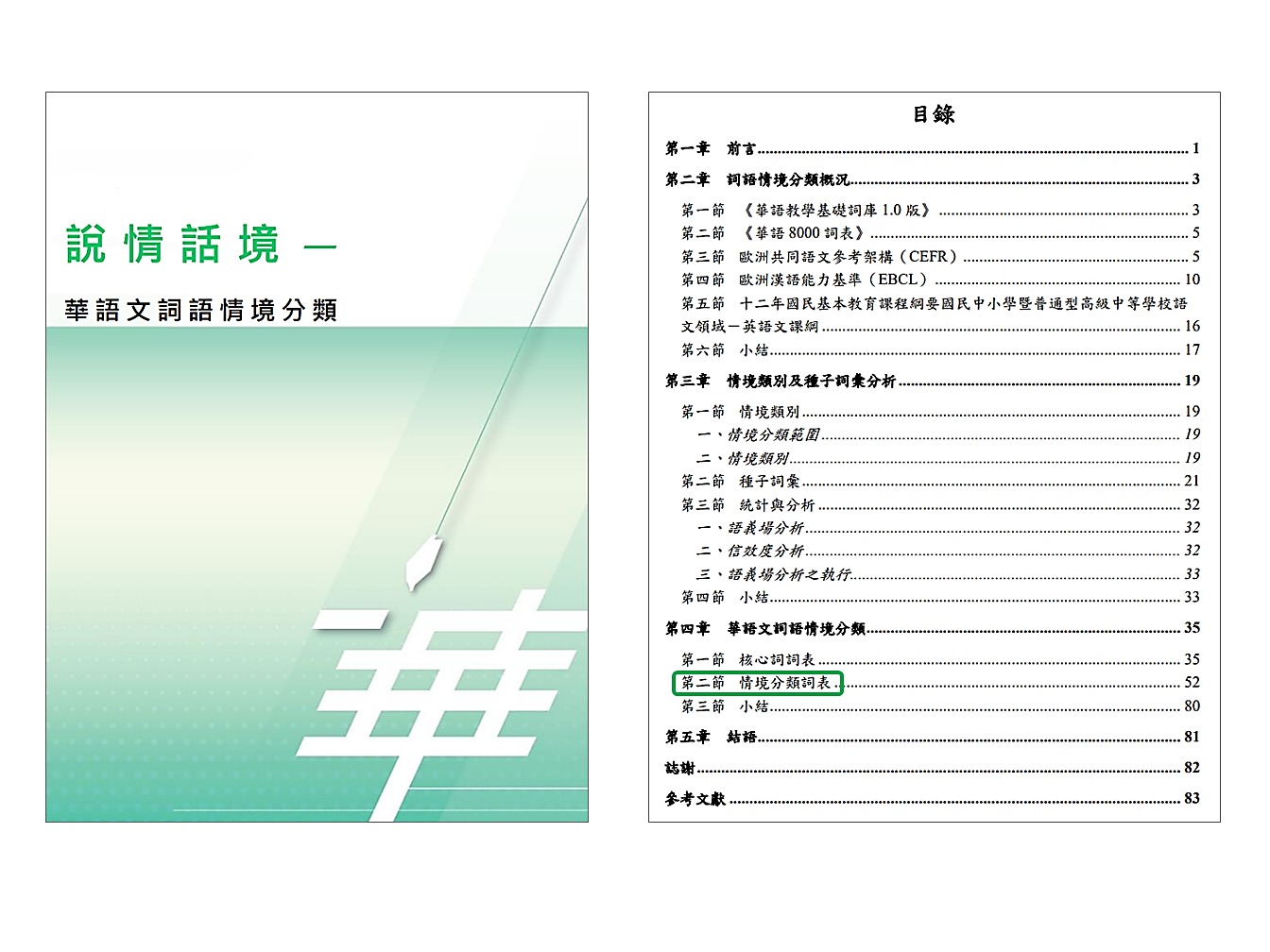 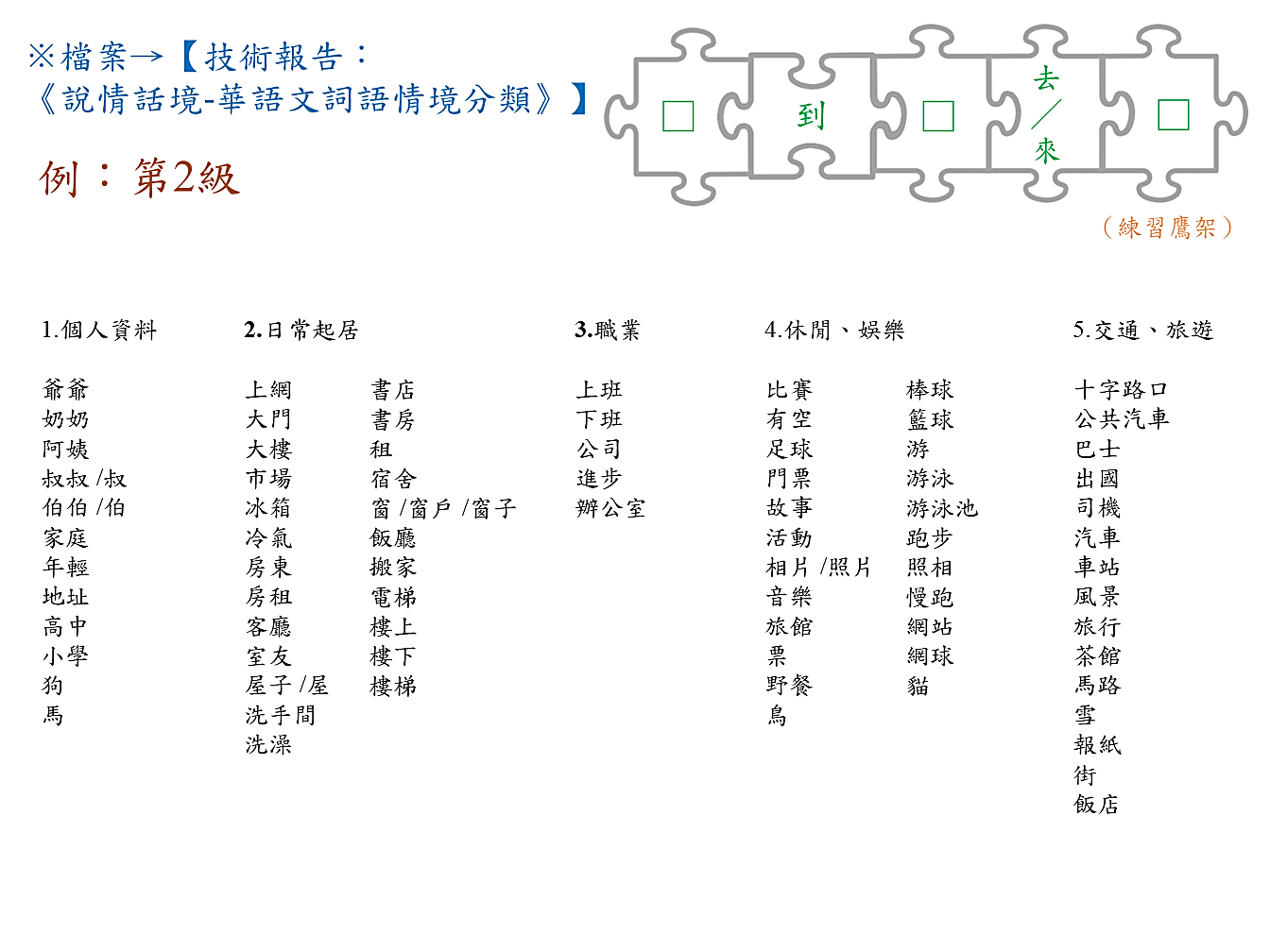 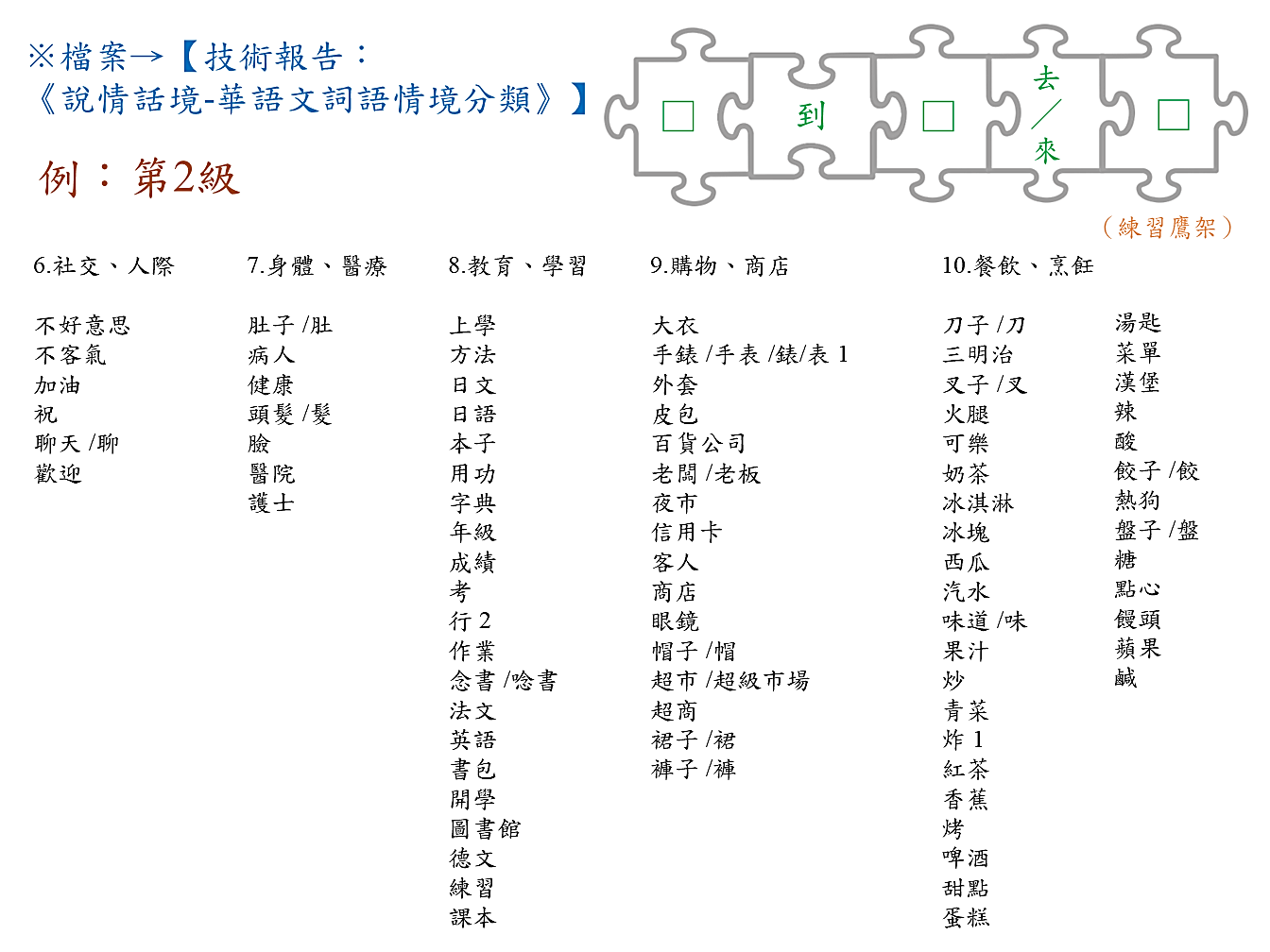 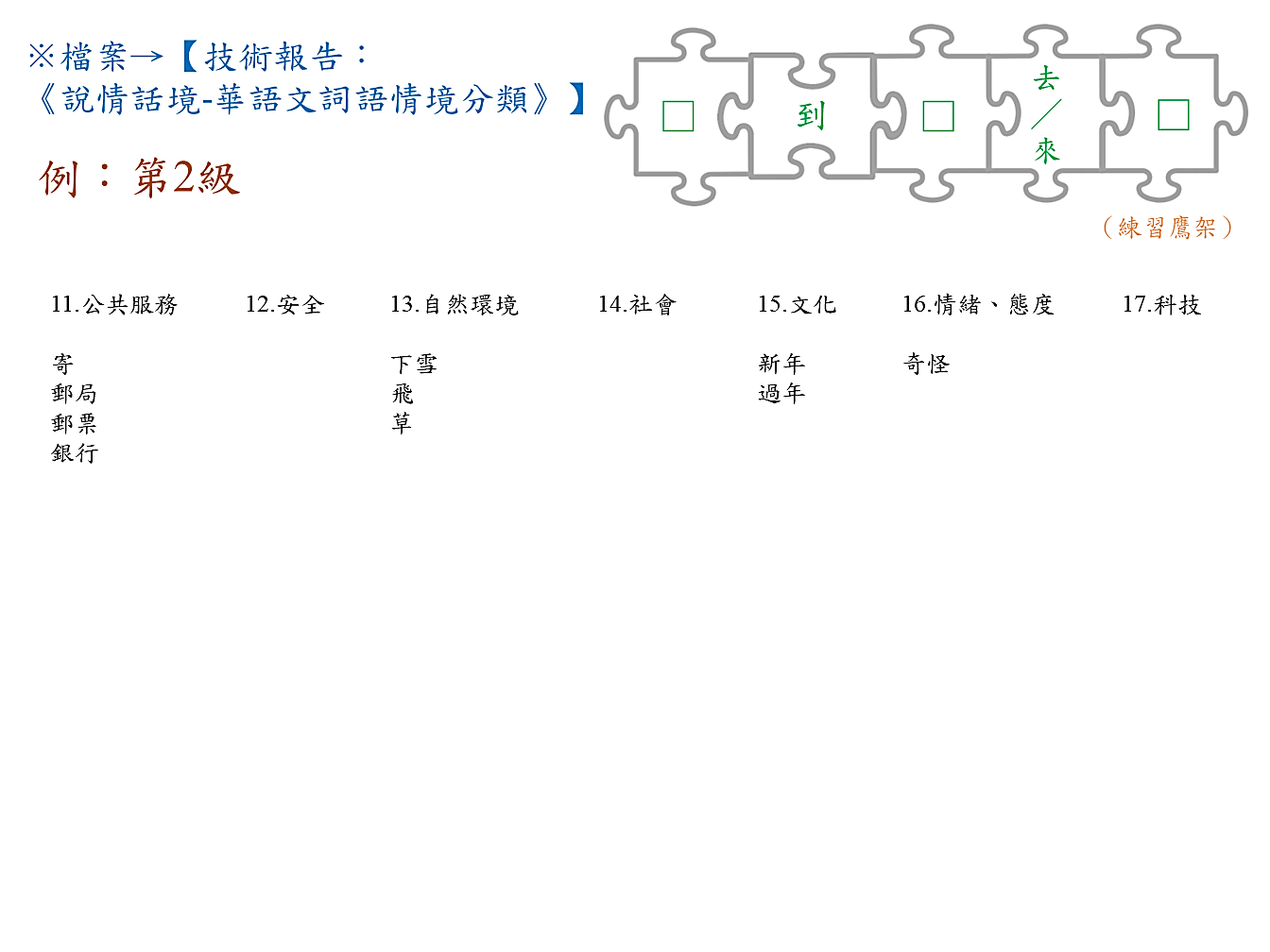 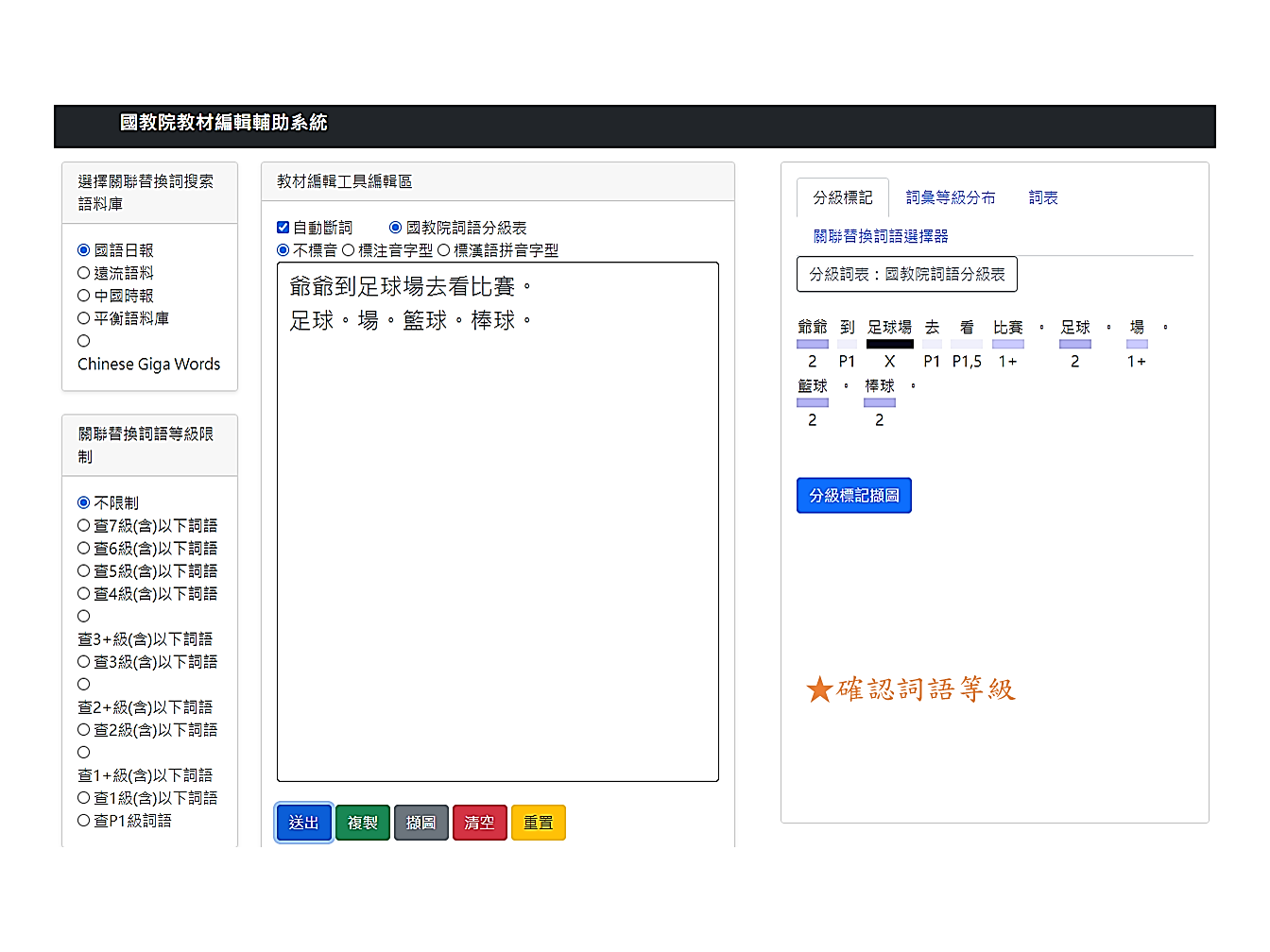 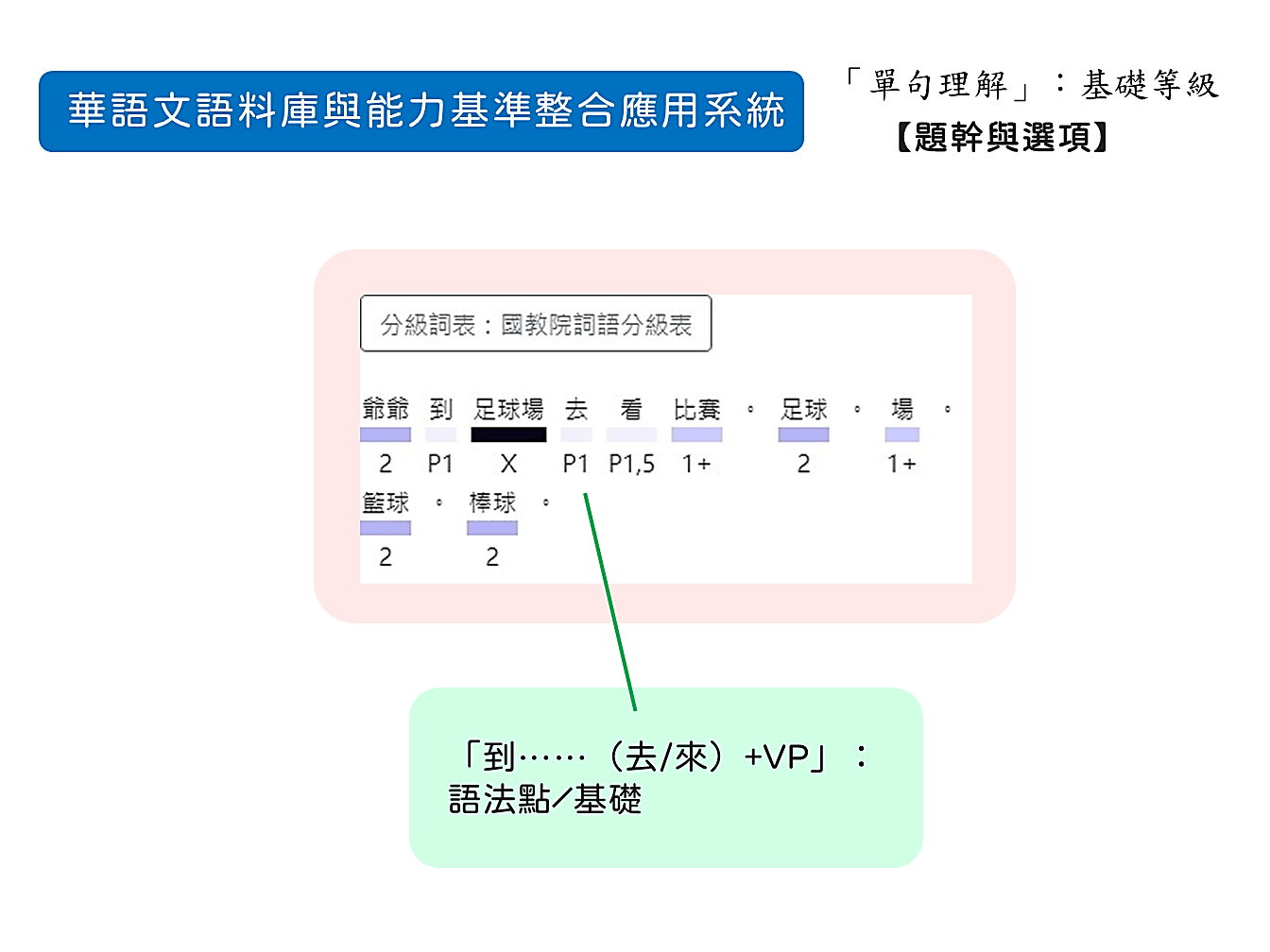 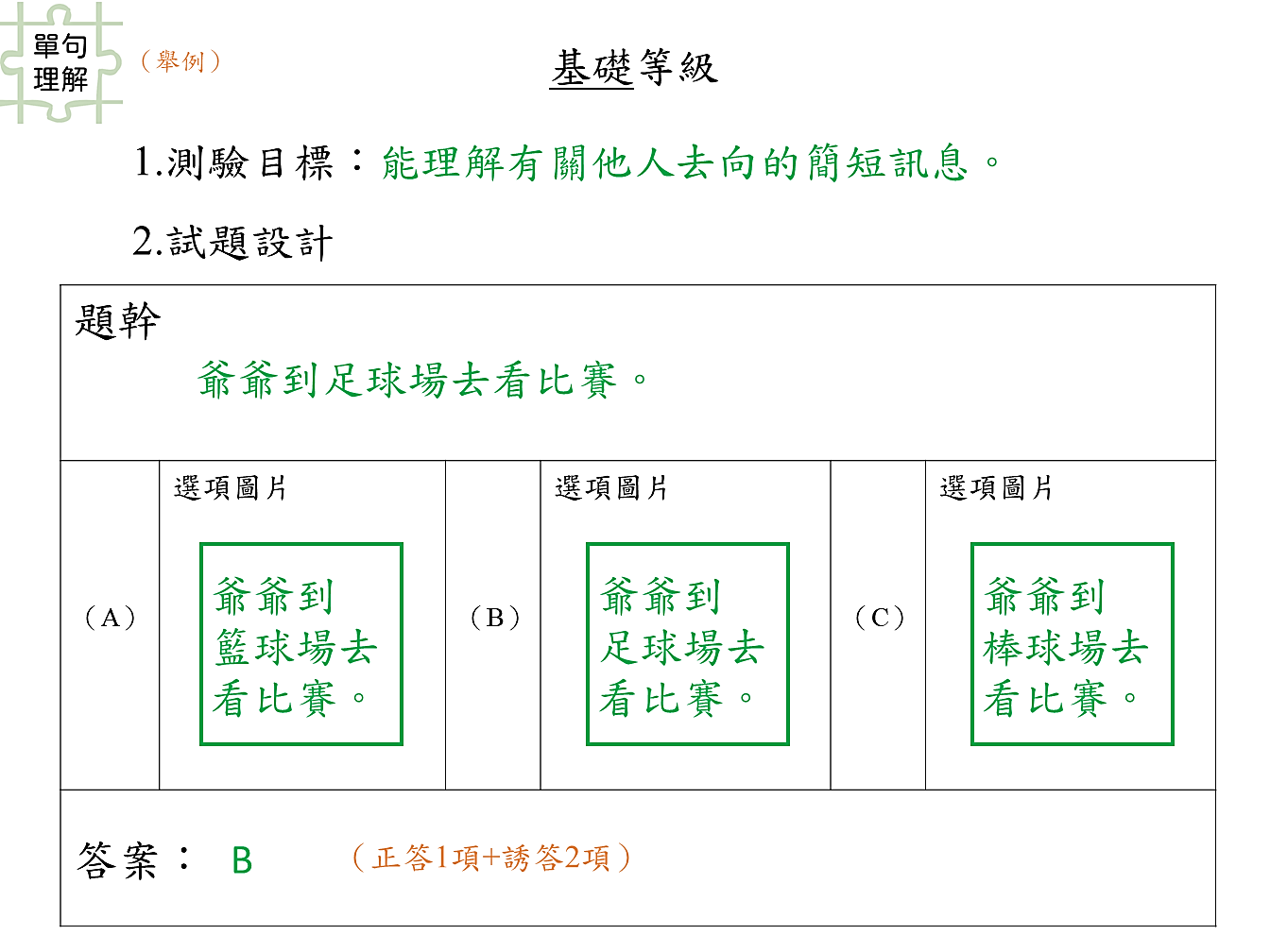 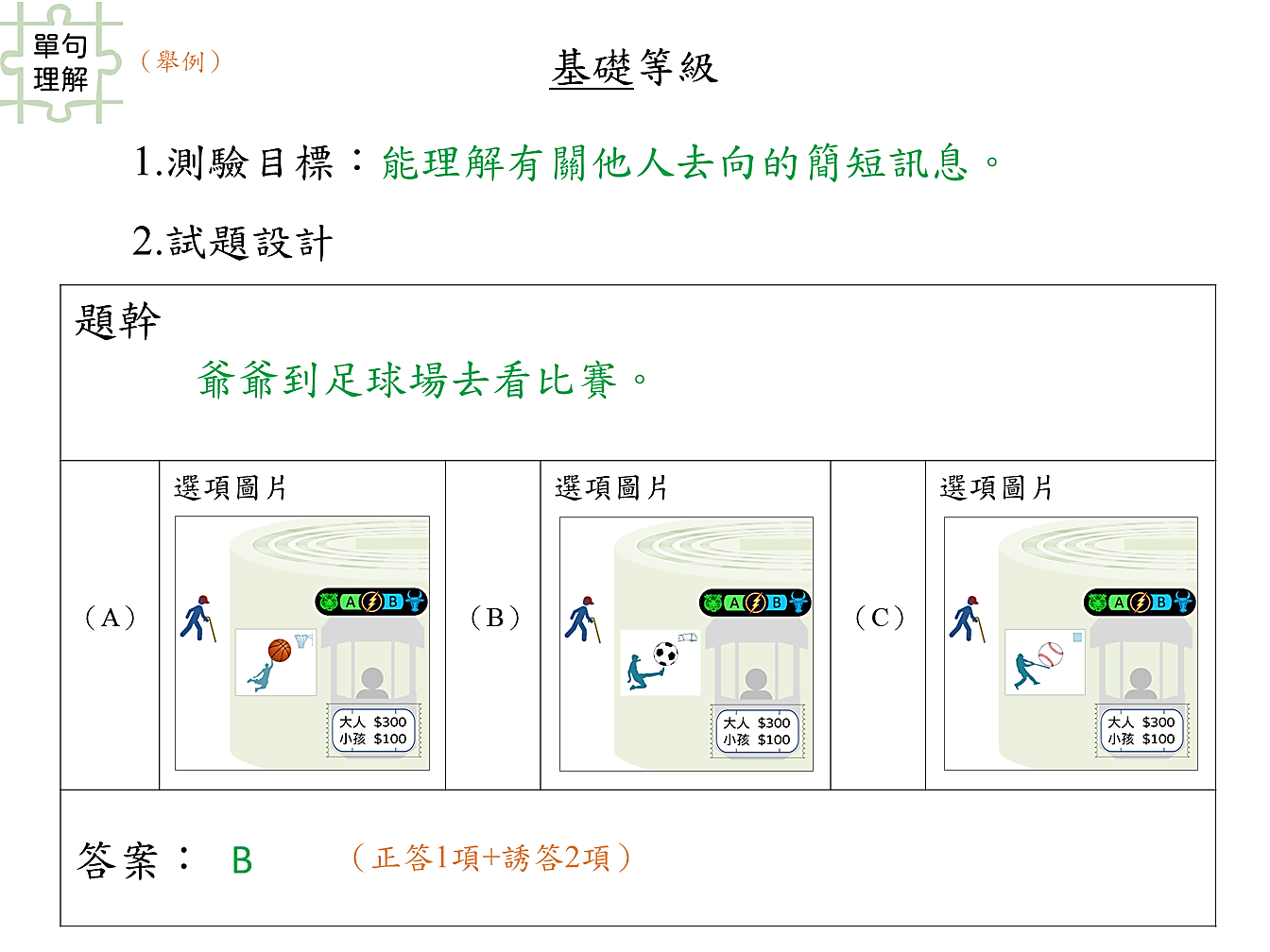 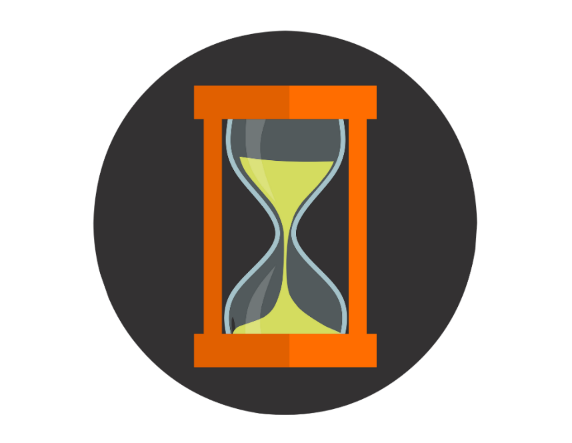 實作練習時間
基礎等級
他把眼鏡忘在家裡的廚房了。
他把眼鏡忘在
家裡的□□ 
（詞語第□級）了。
他把眼鏡忘在
家裡的□□ 
（詞語第□級）了。
他把眼鏡忘在
家裡的廚房
（詞語第2+級）了。
C
（正答1項+誘答2項）
[Speaker Notes: 文字題幹：（15字以內的完整句子）
文字選項：（10字以內）
圖片：（4公分x4公分）]
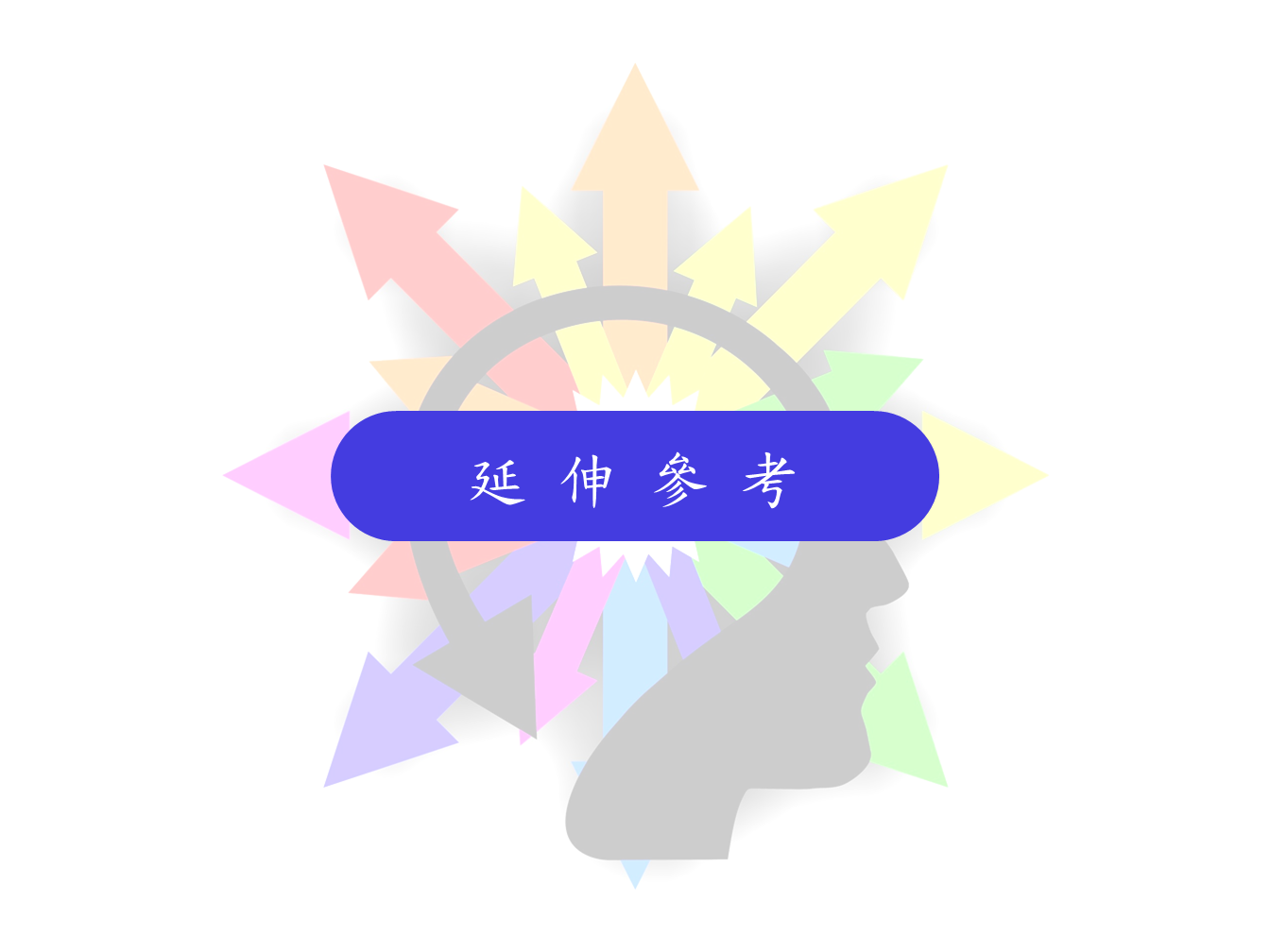 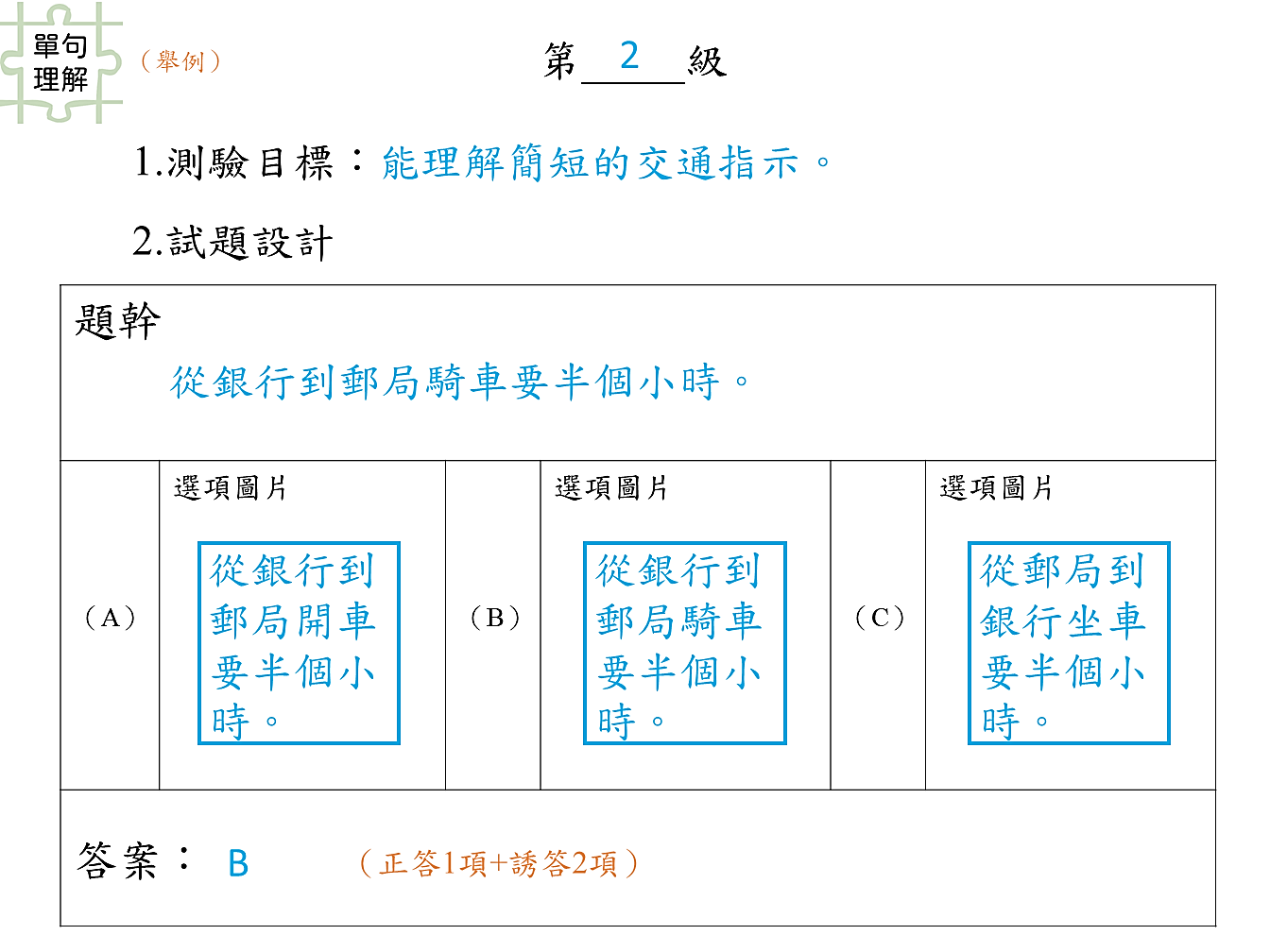 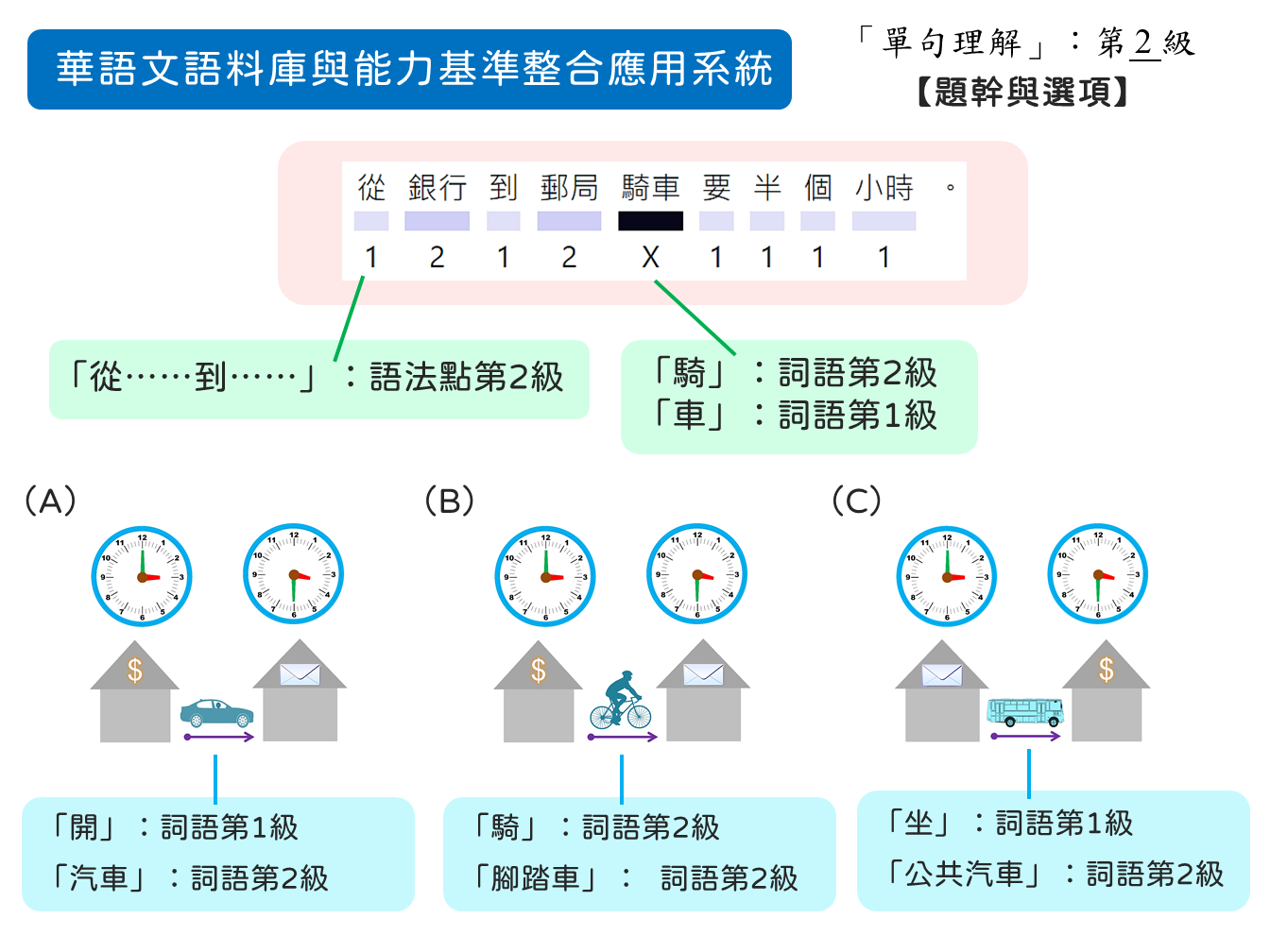 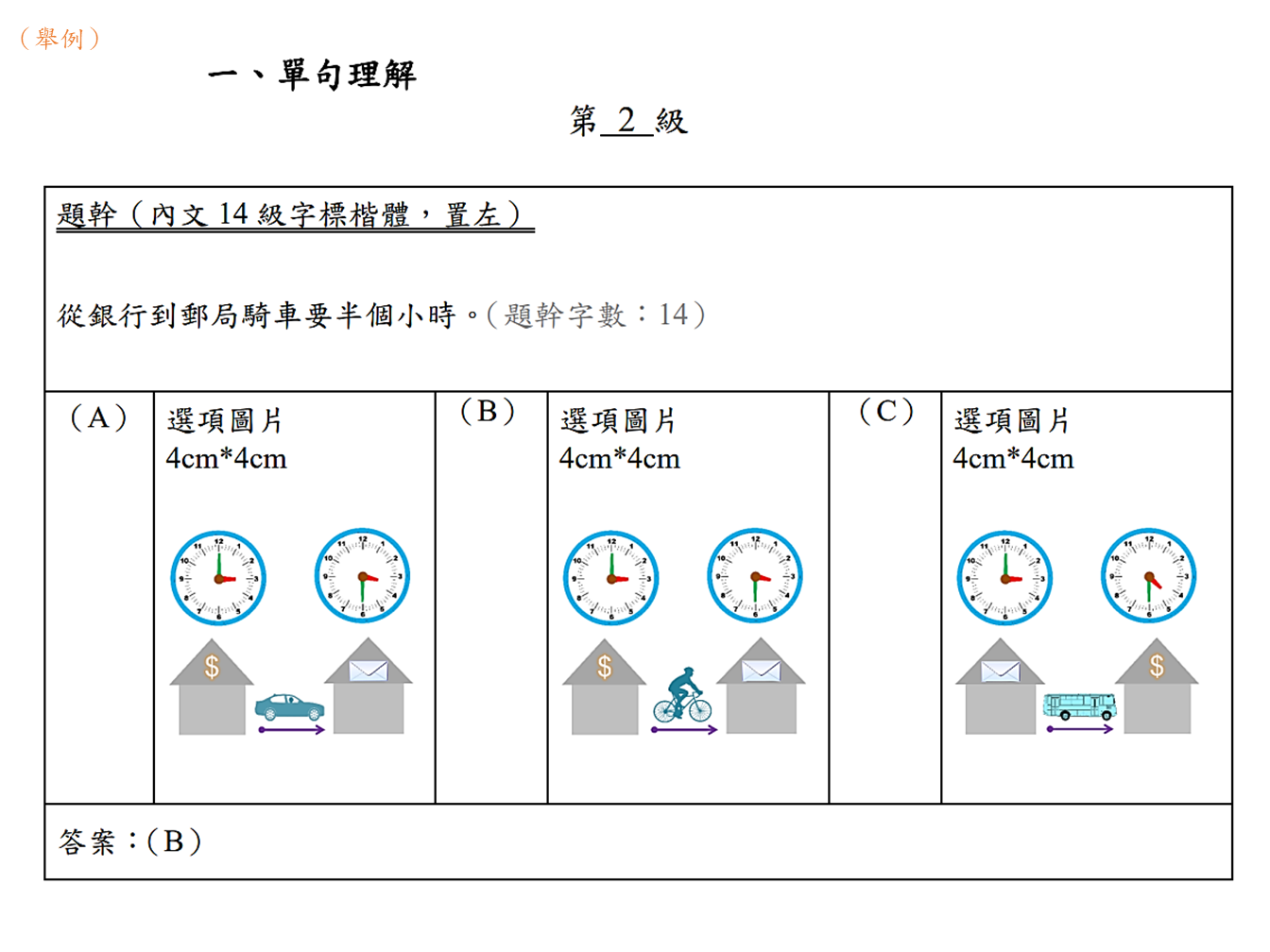 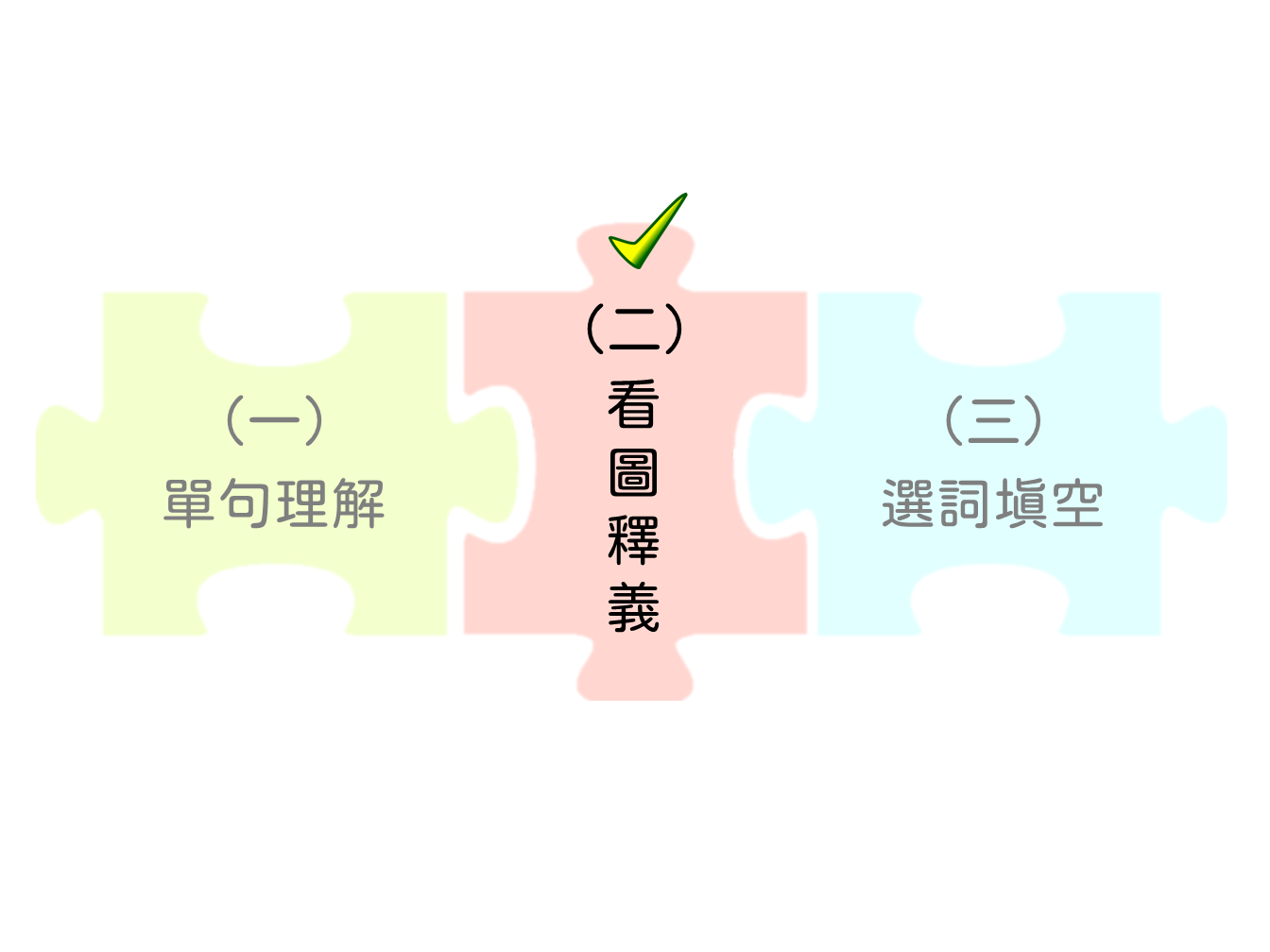 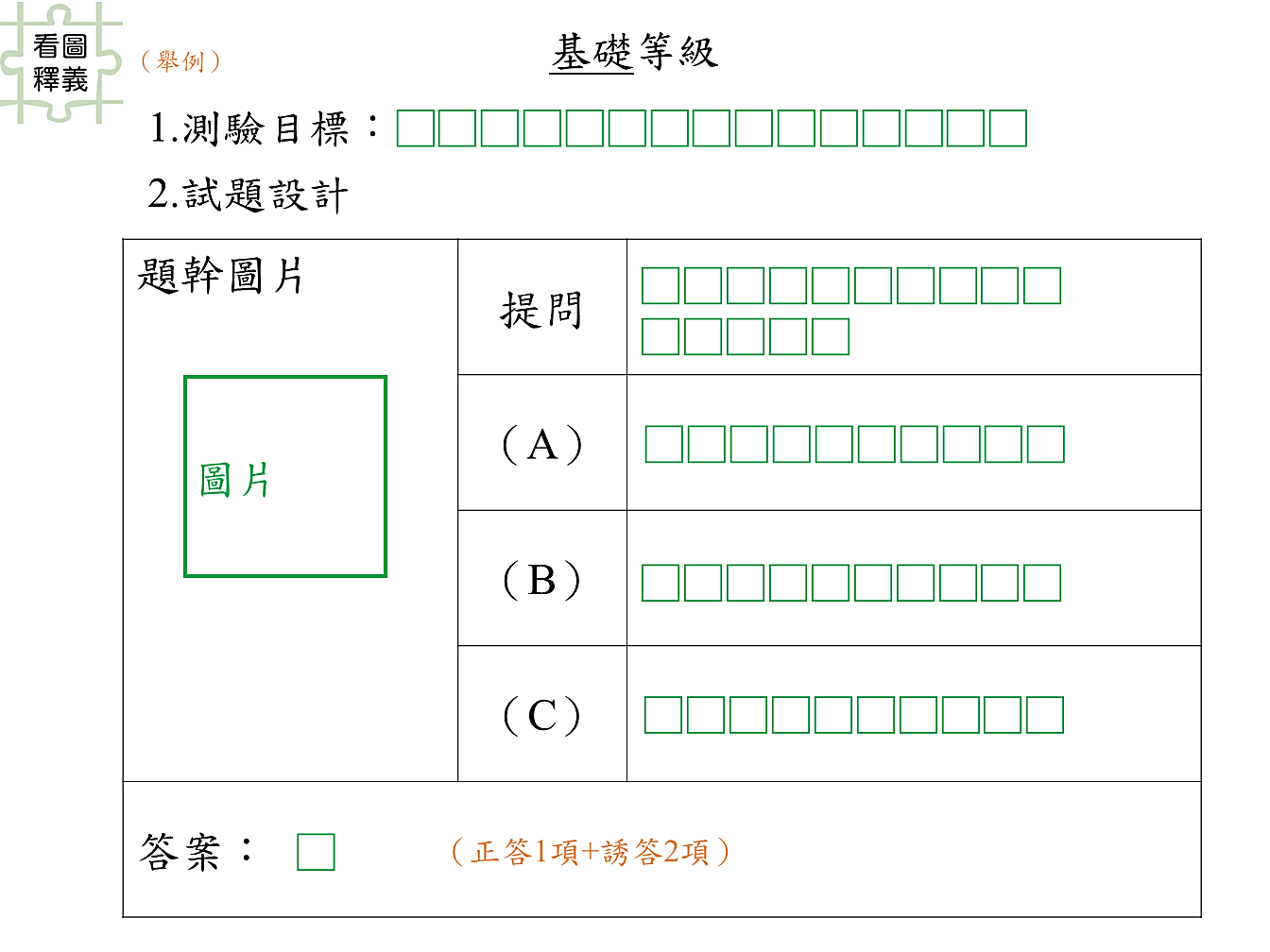 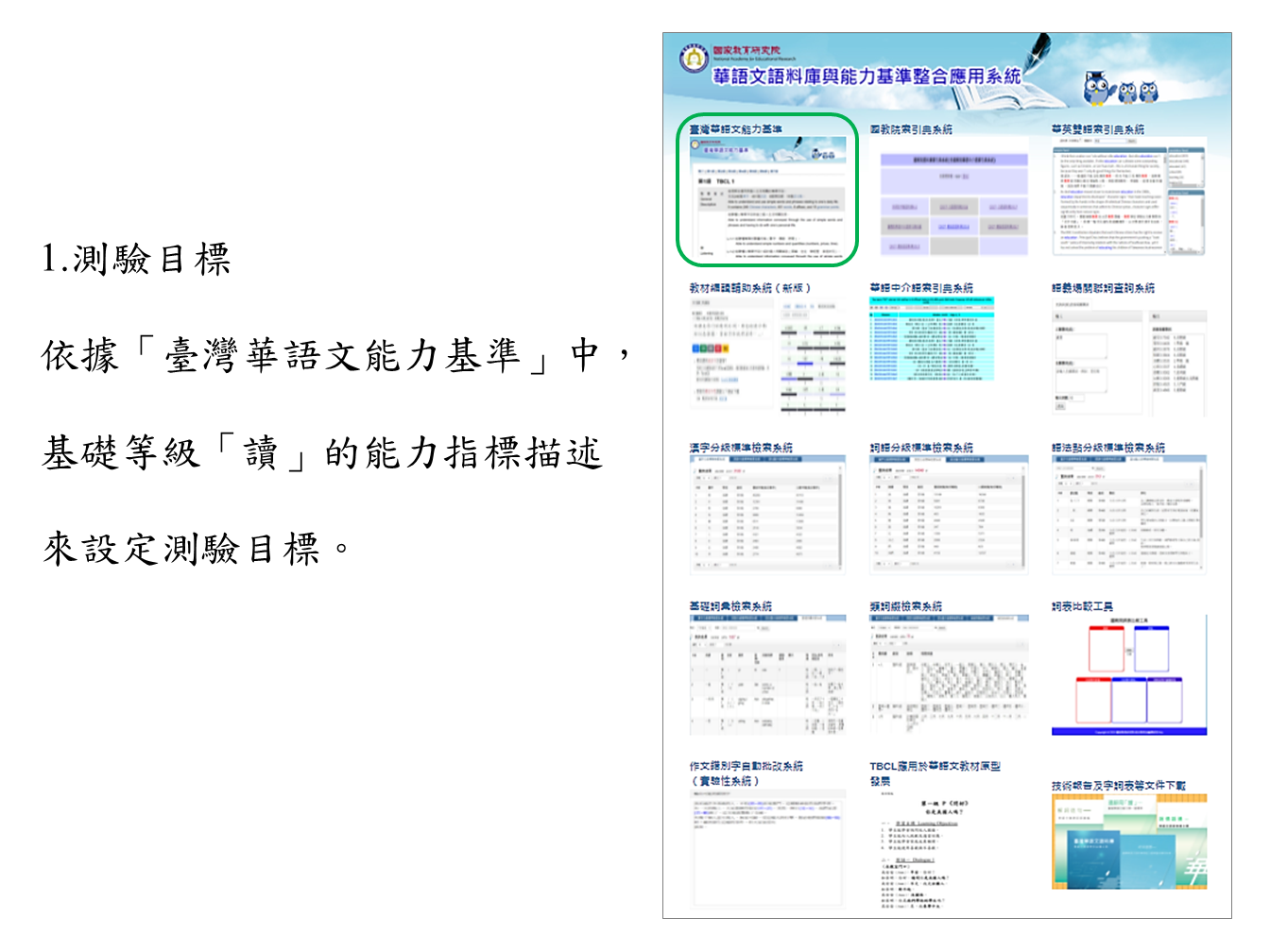 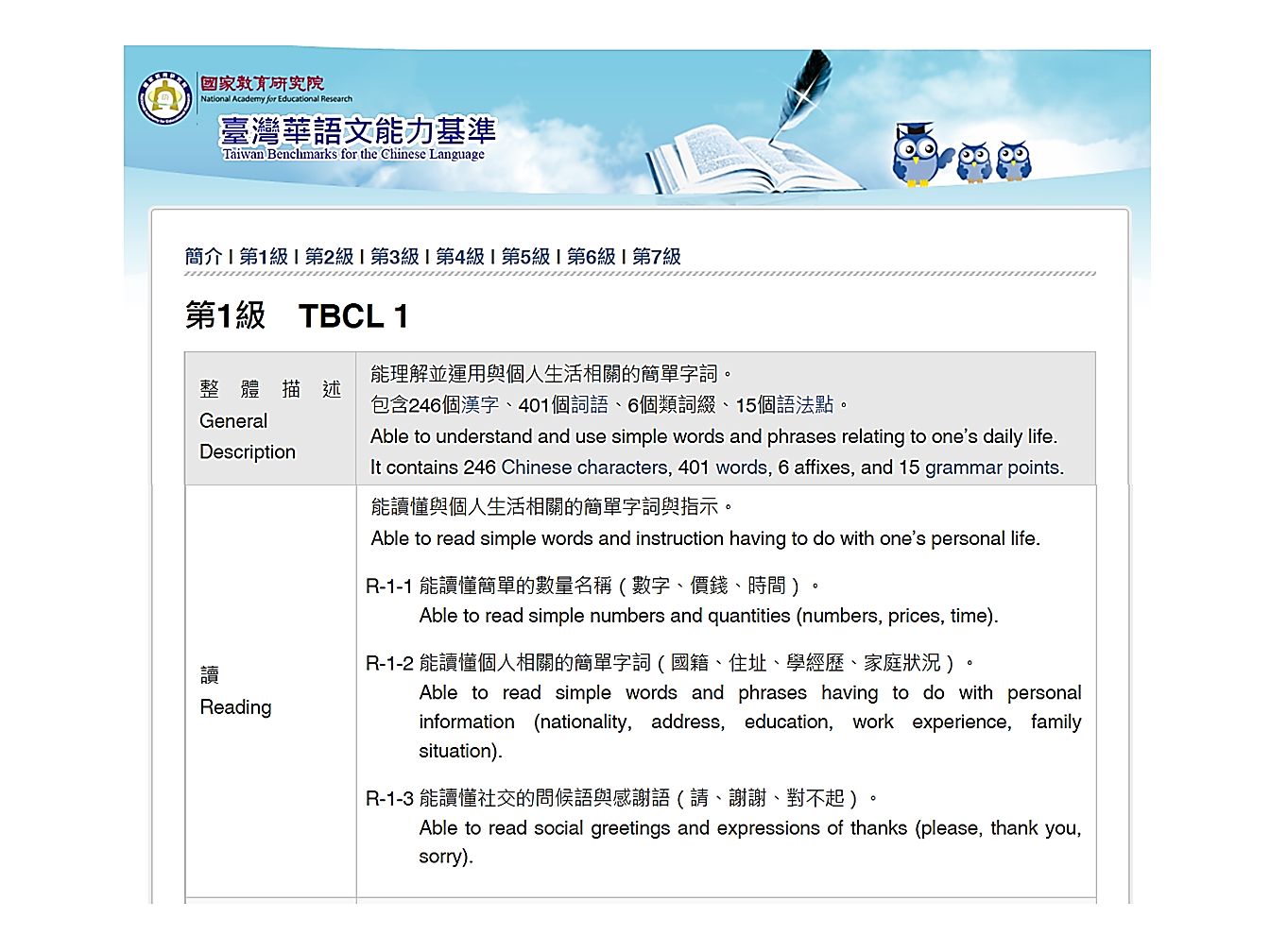 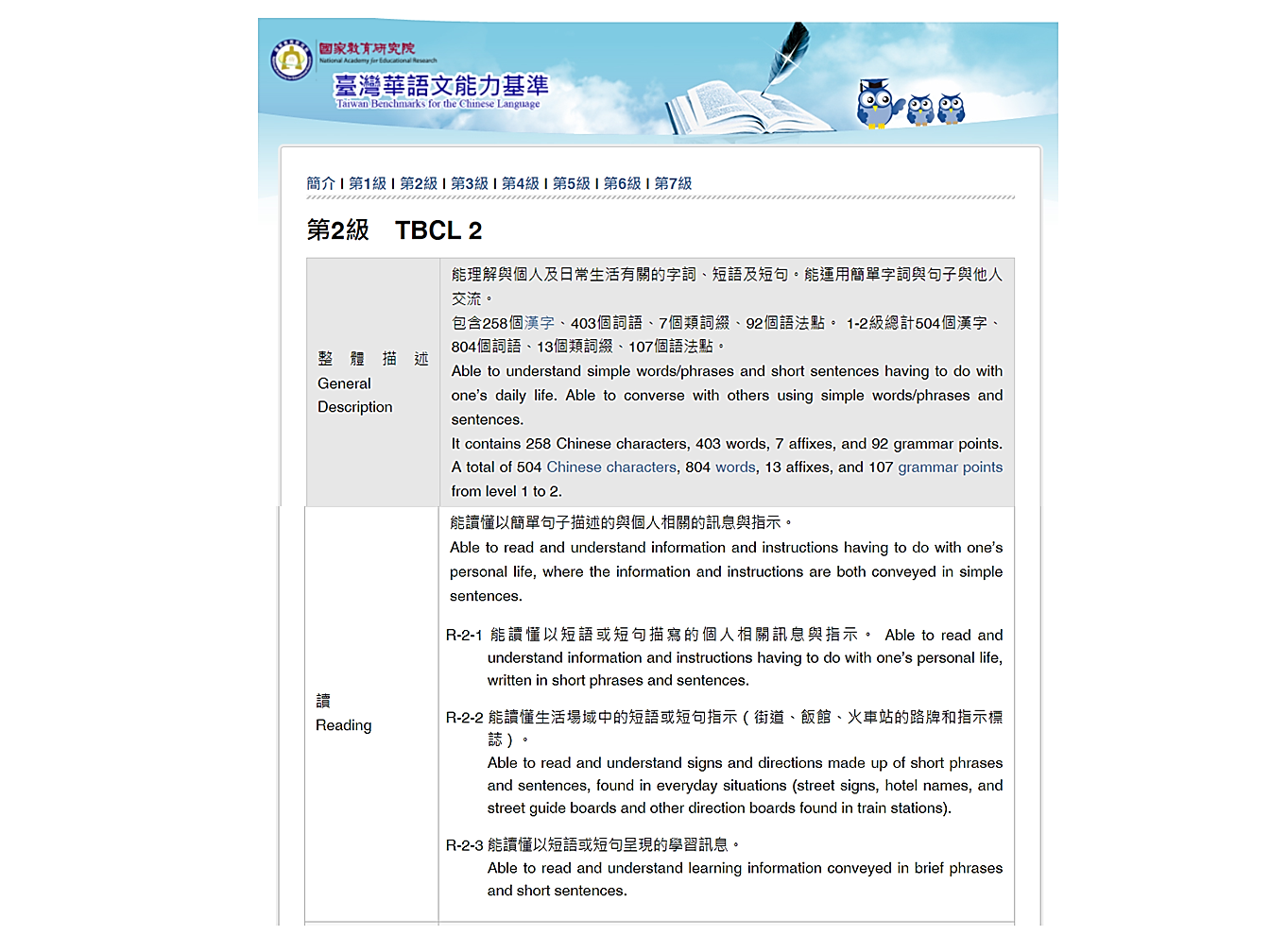 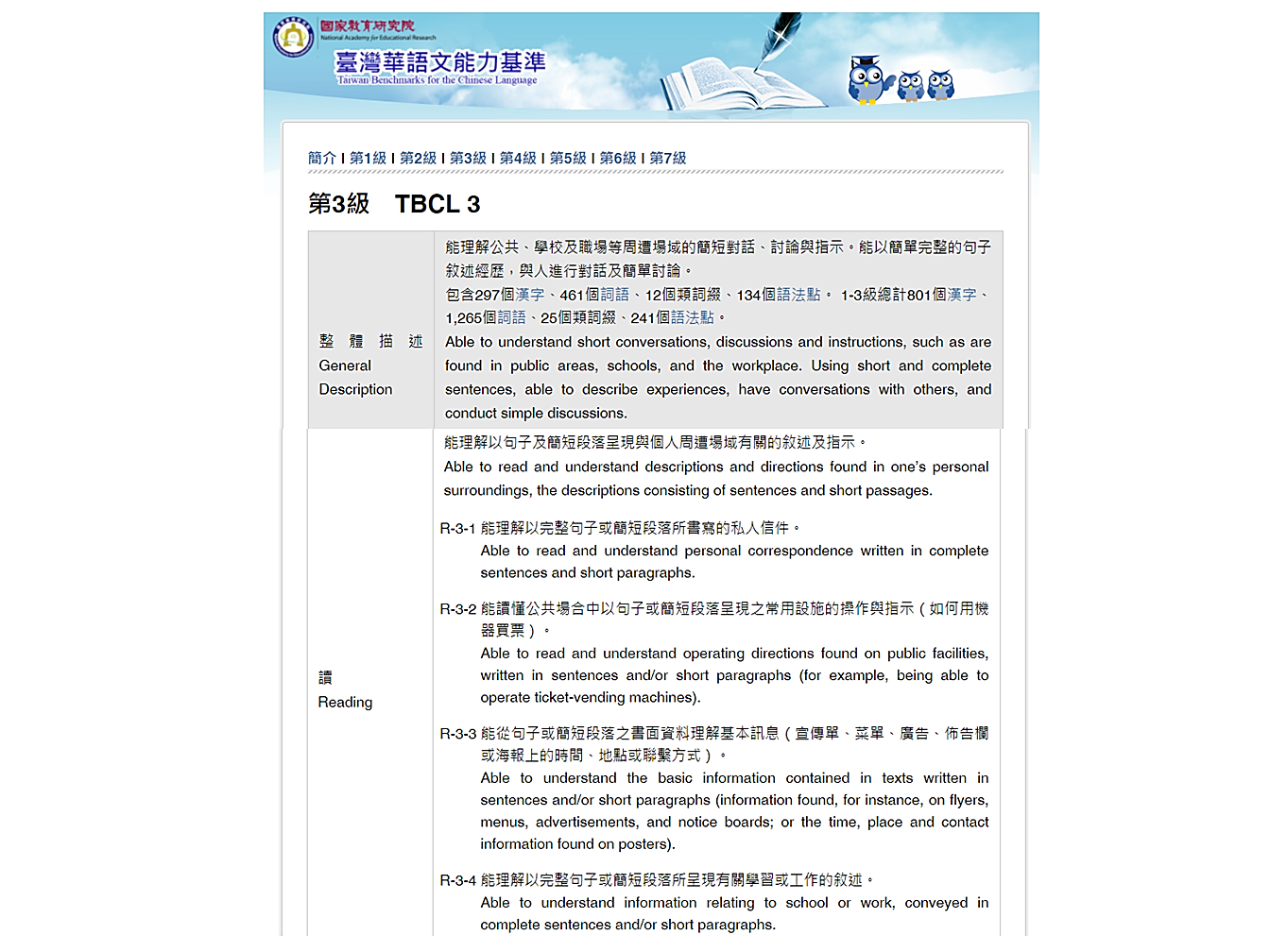 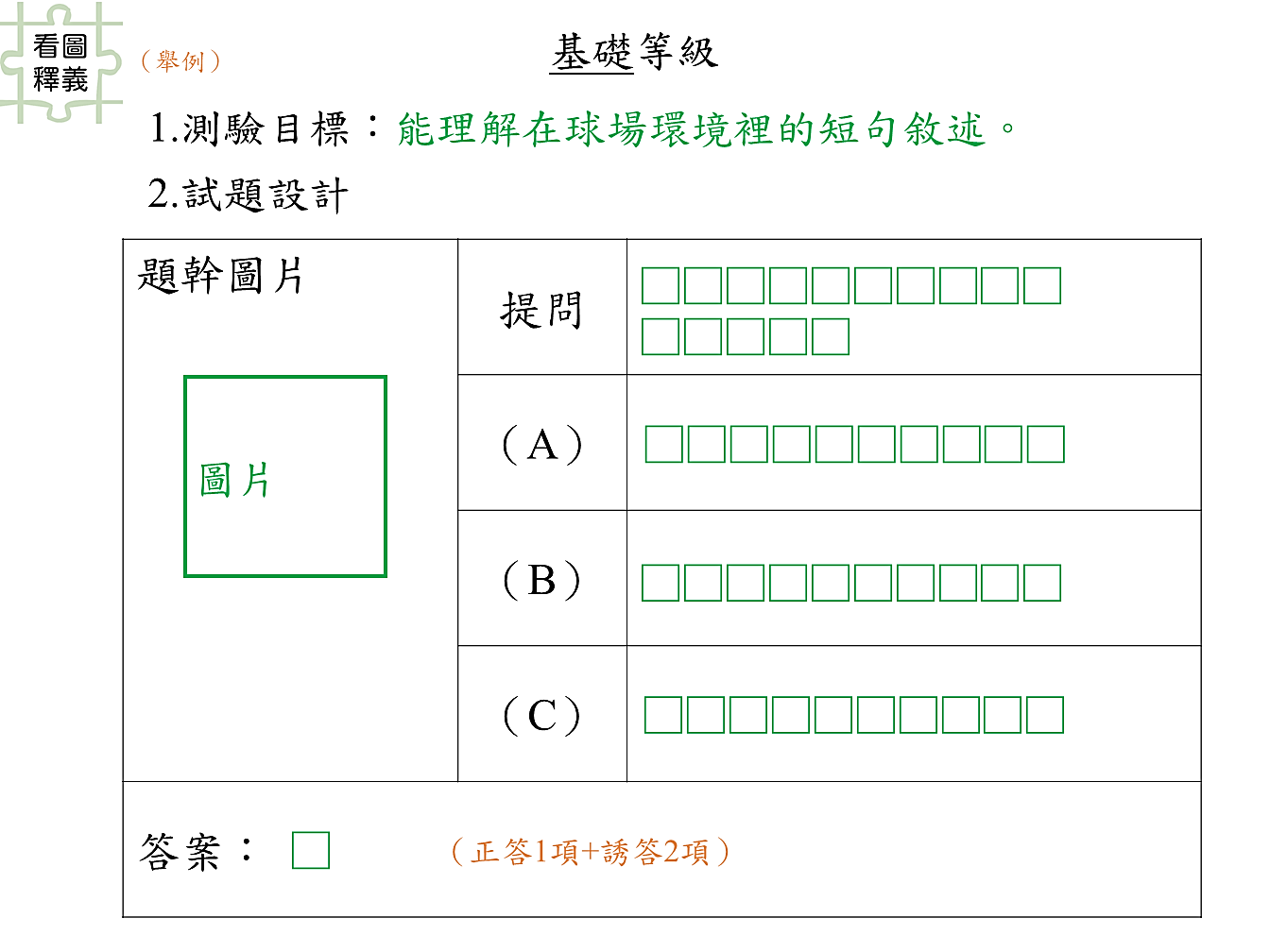 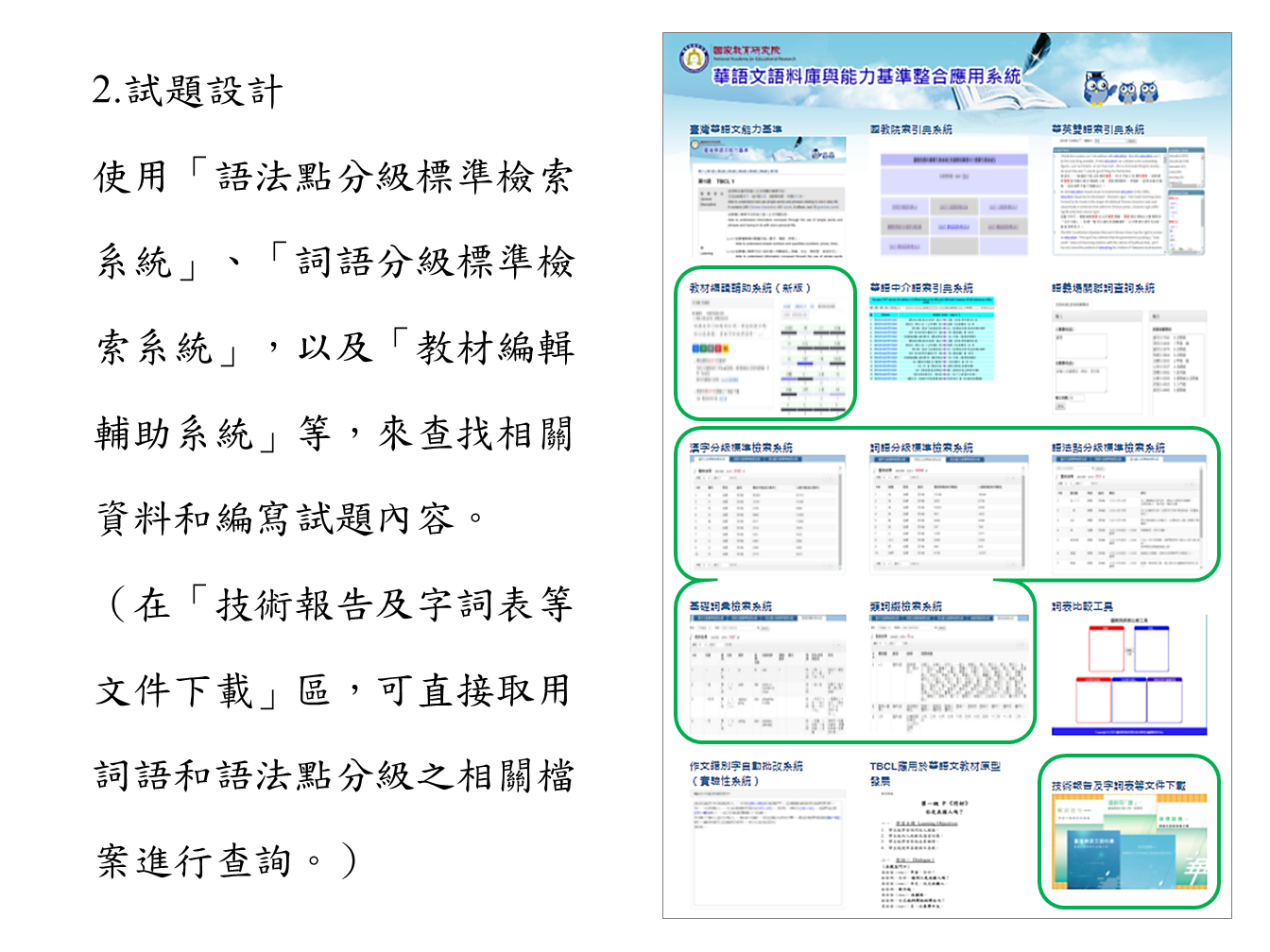 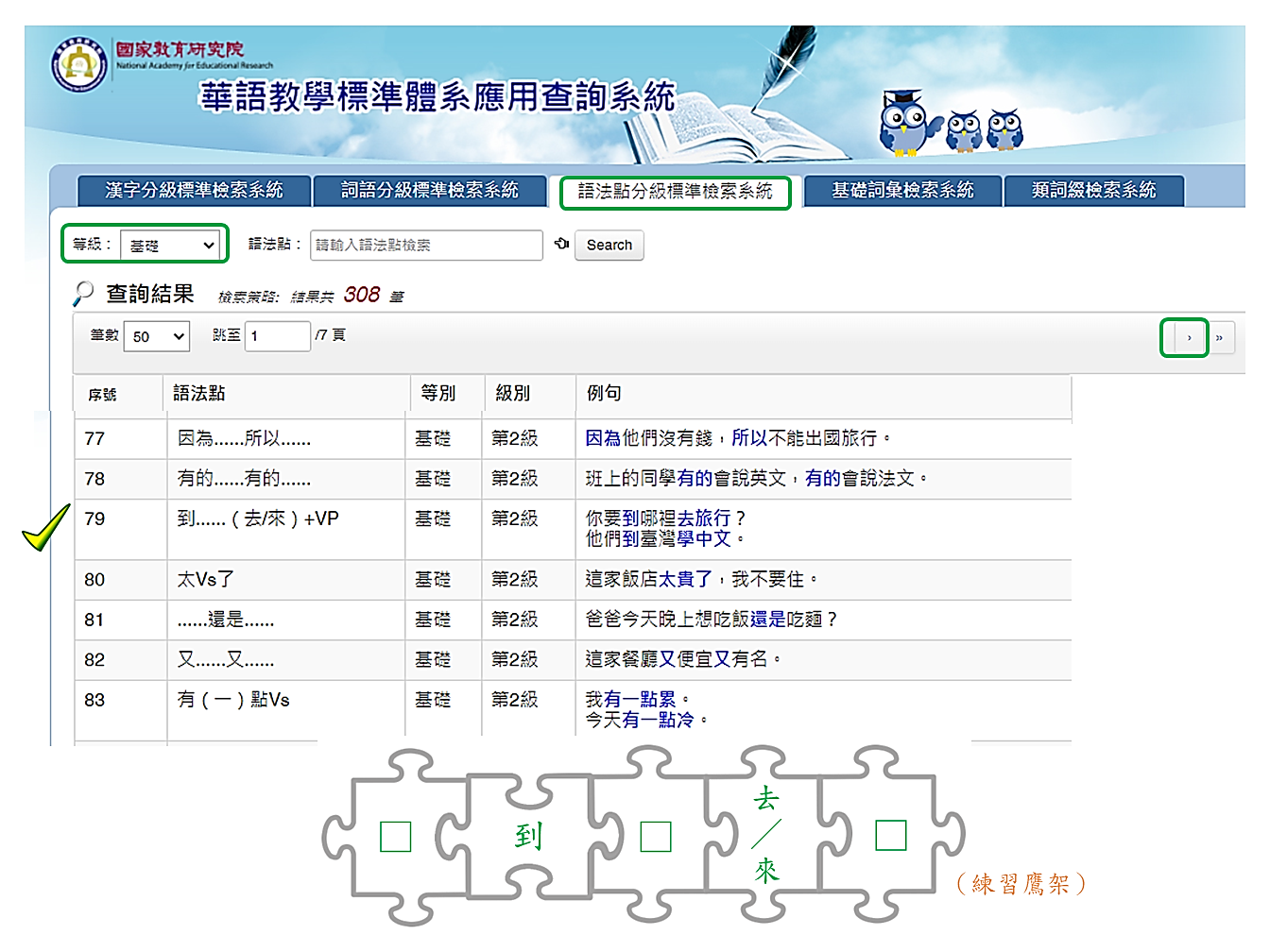 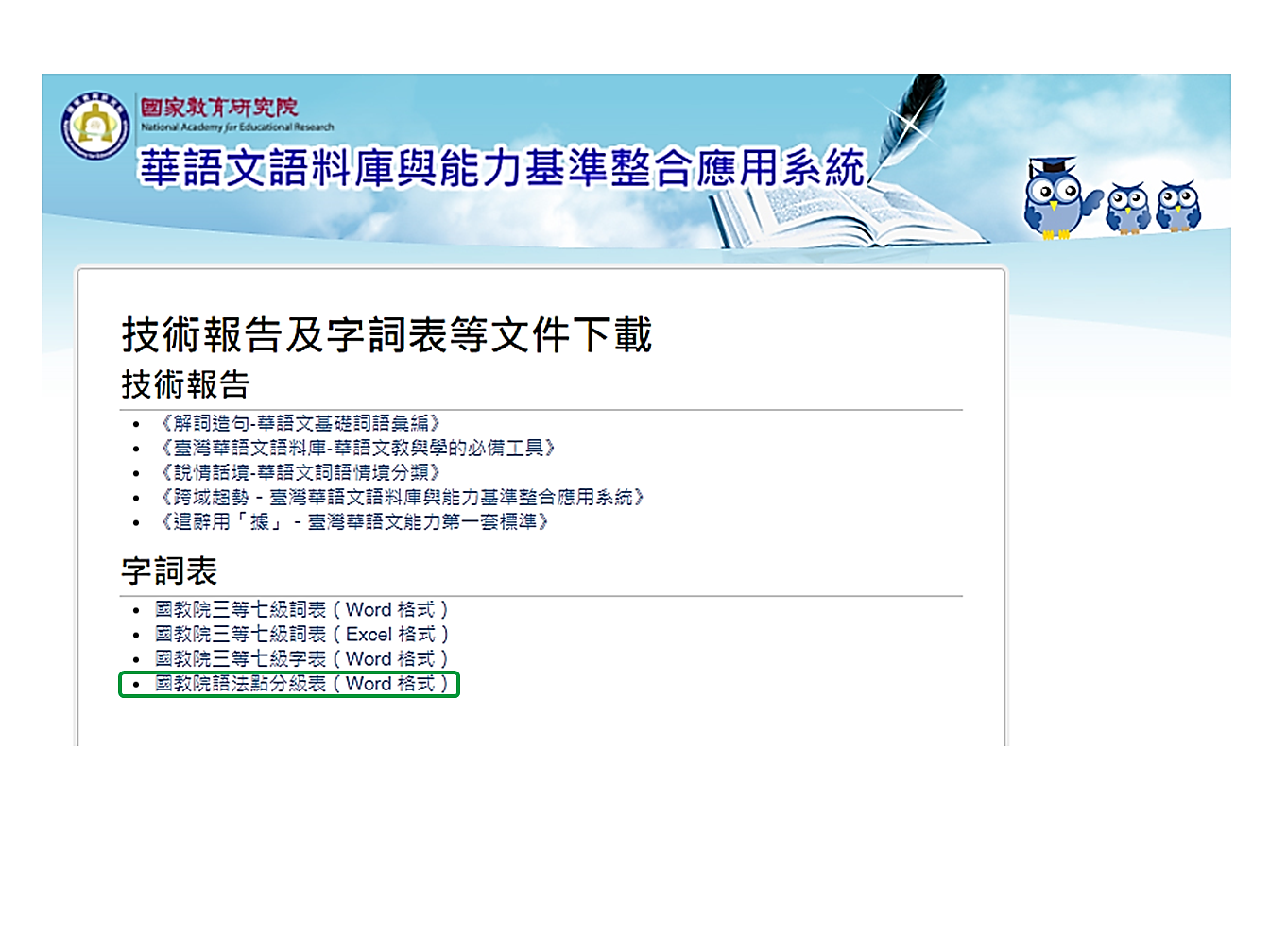 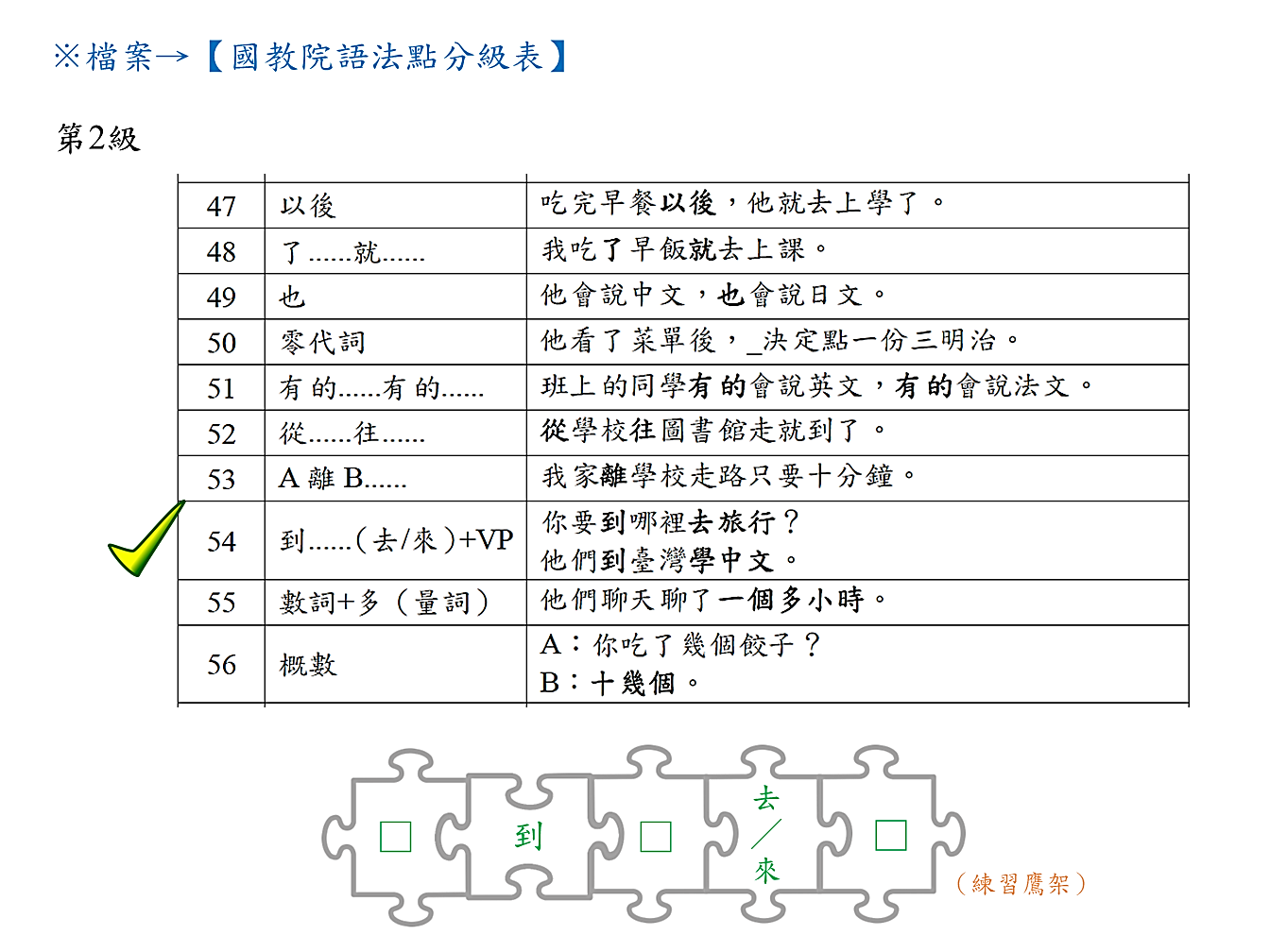 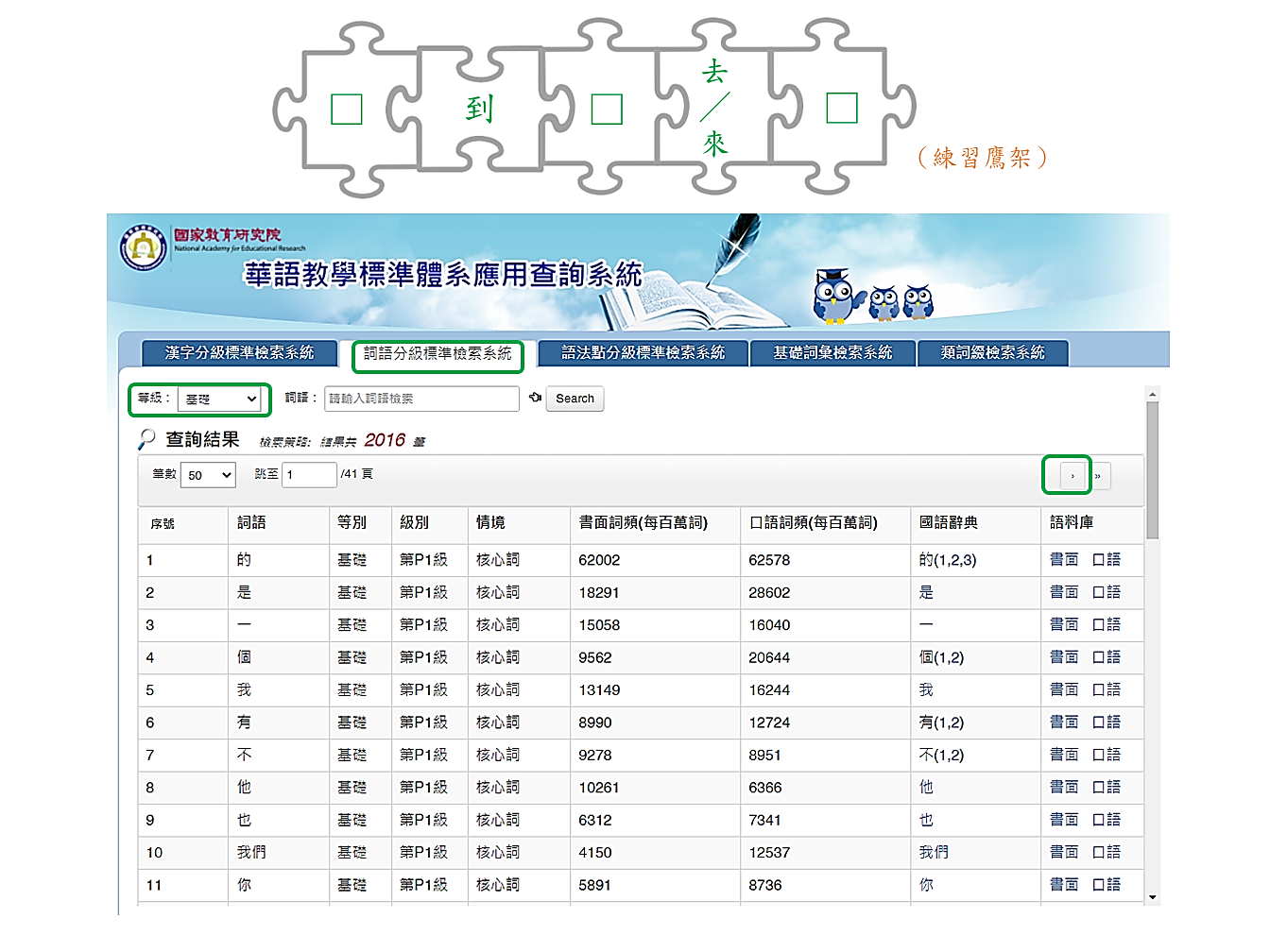 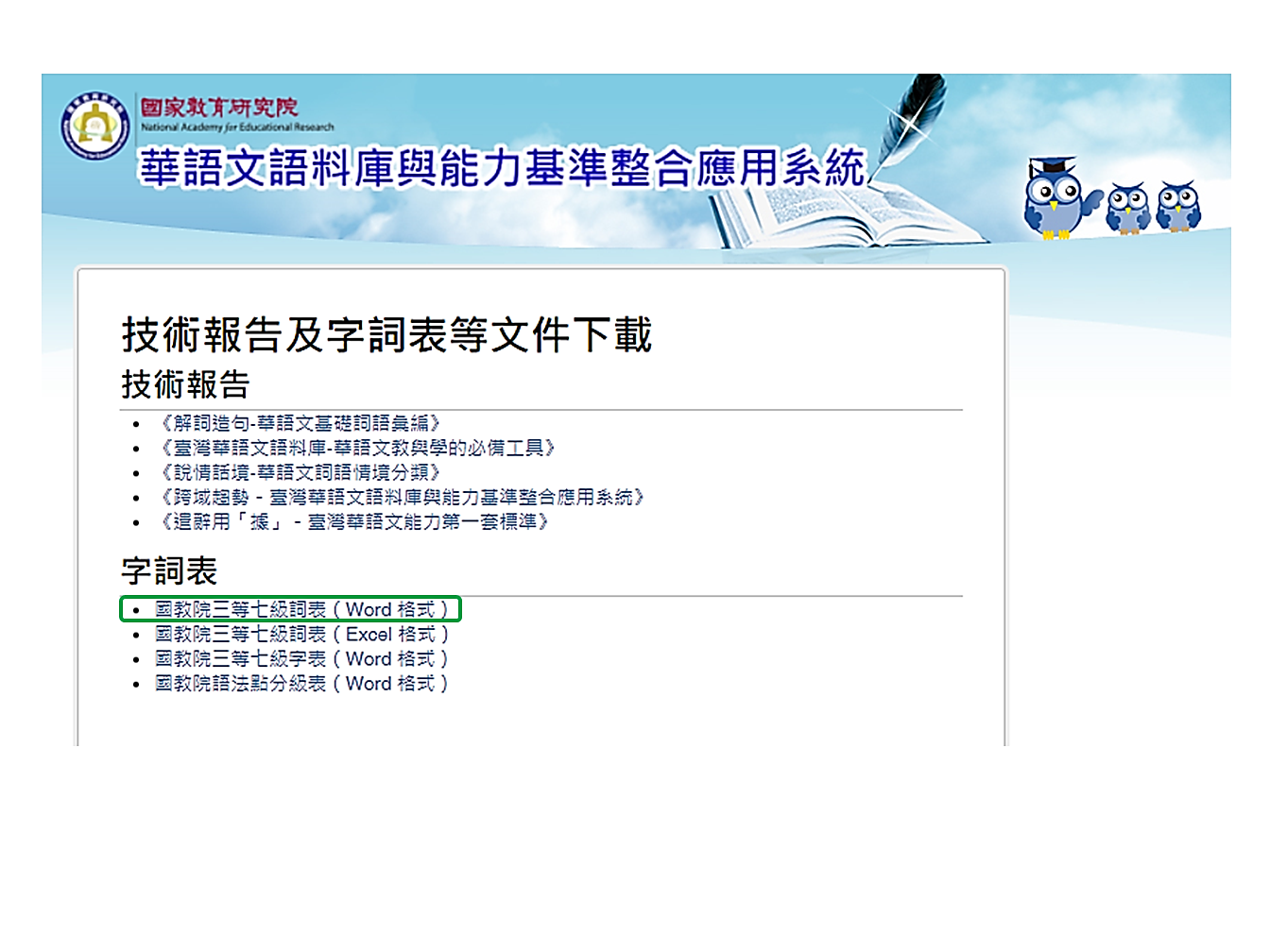 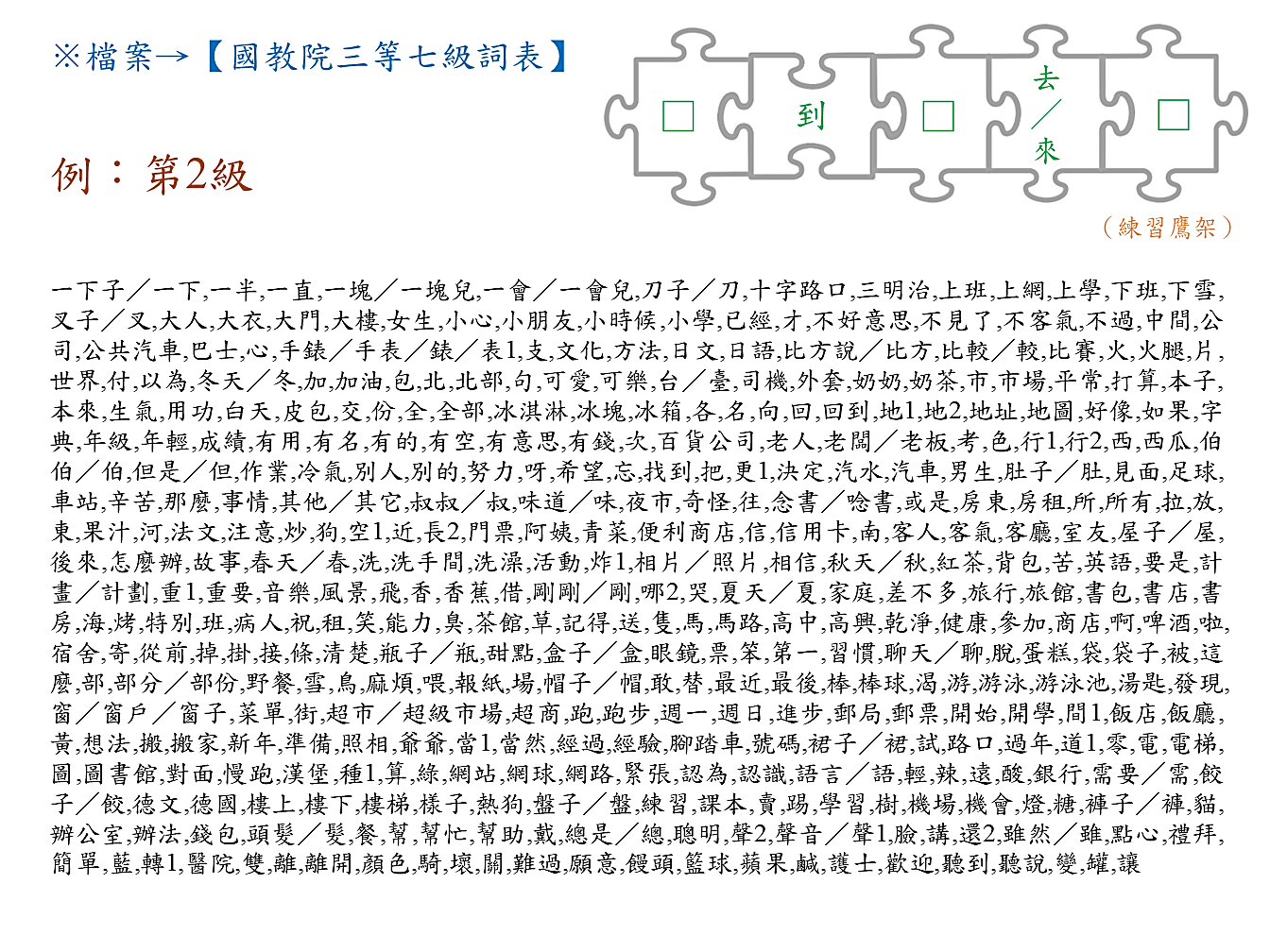 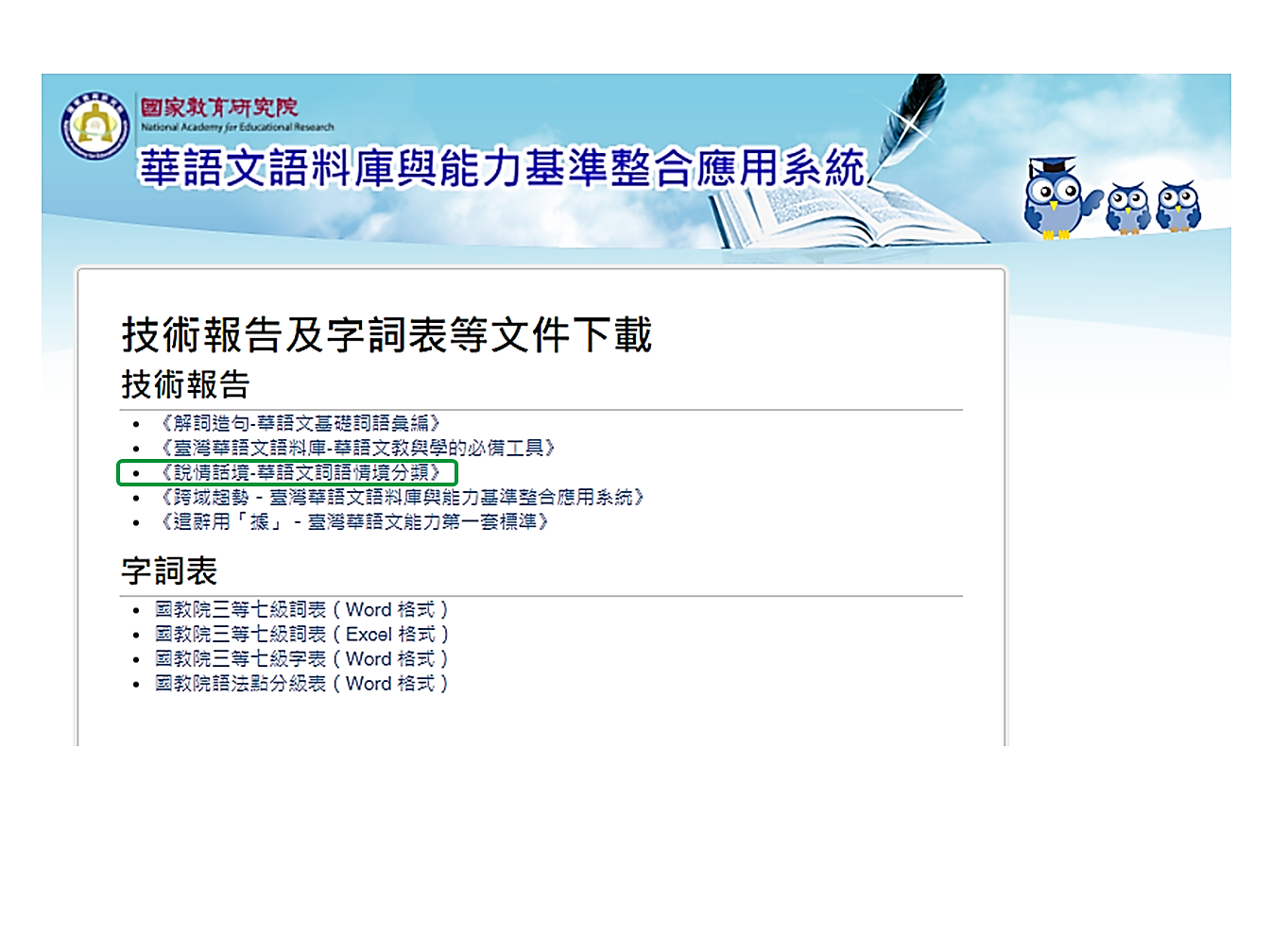 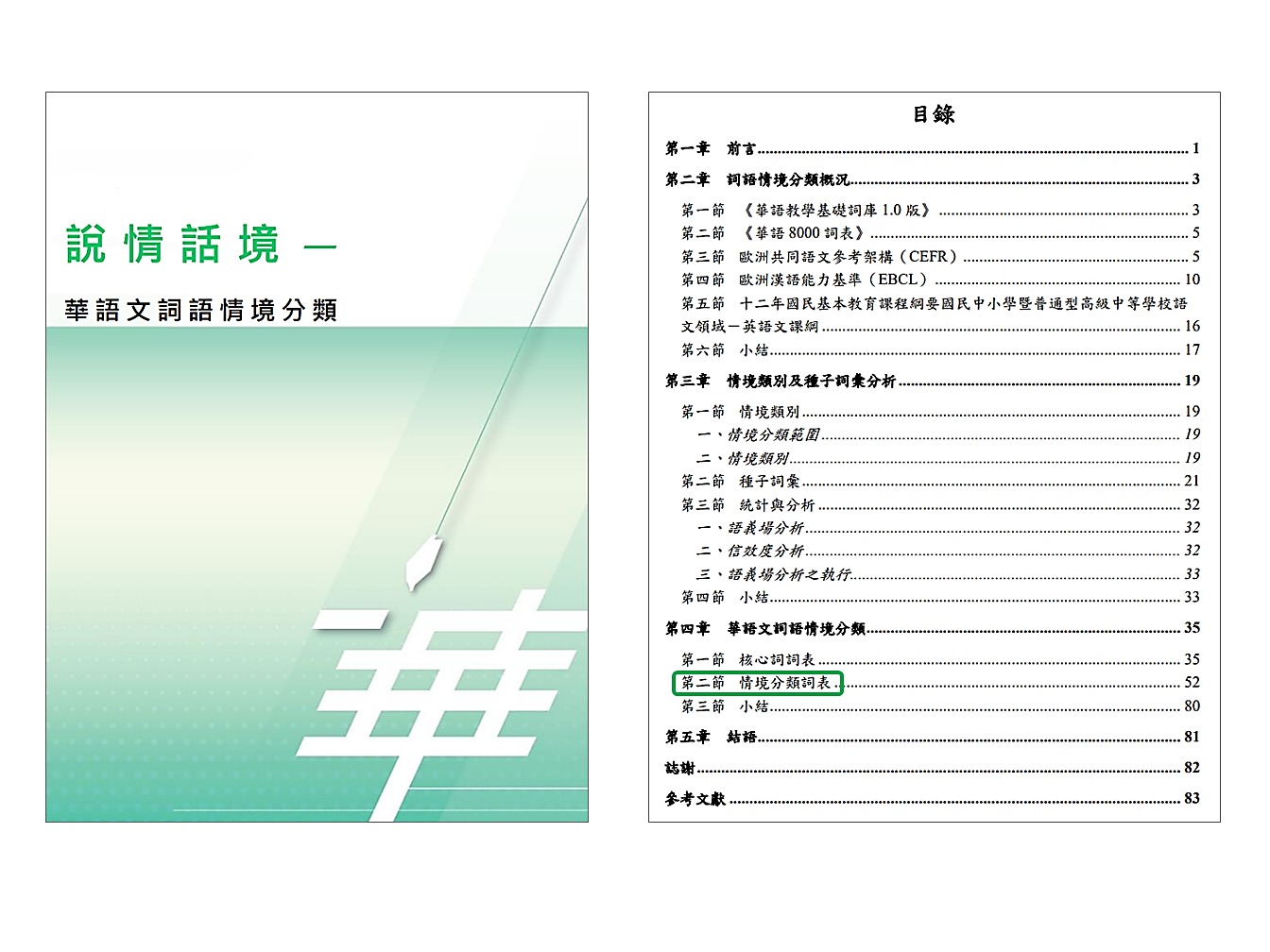 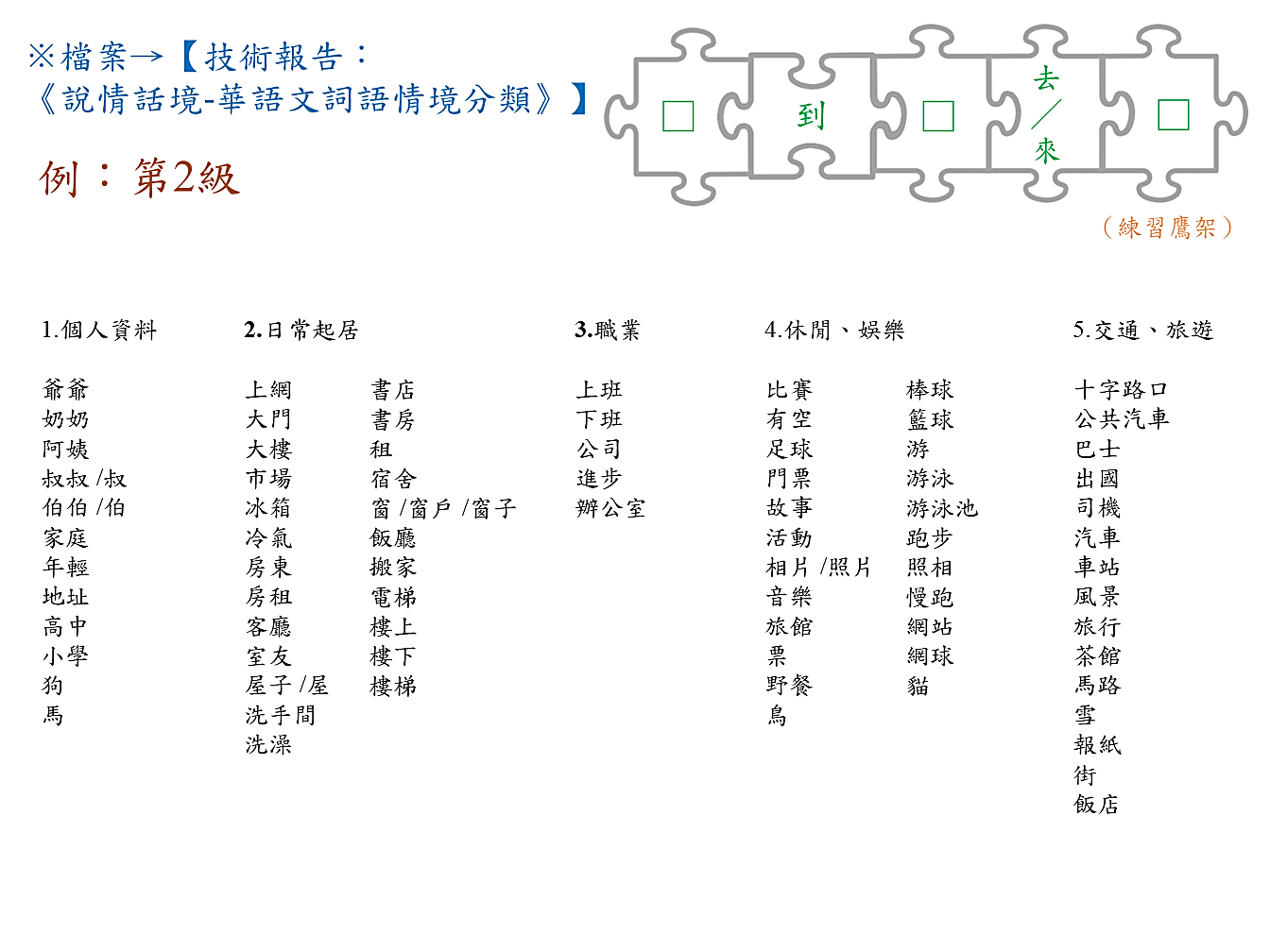 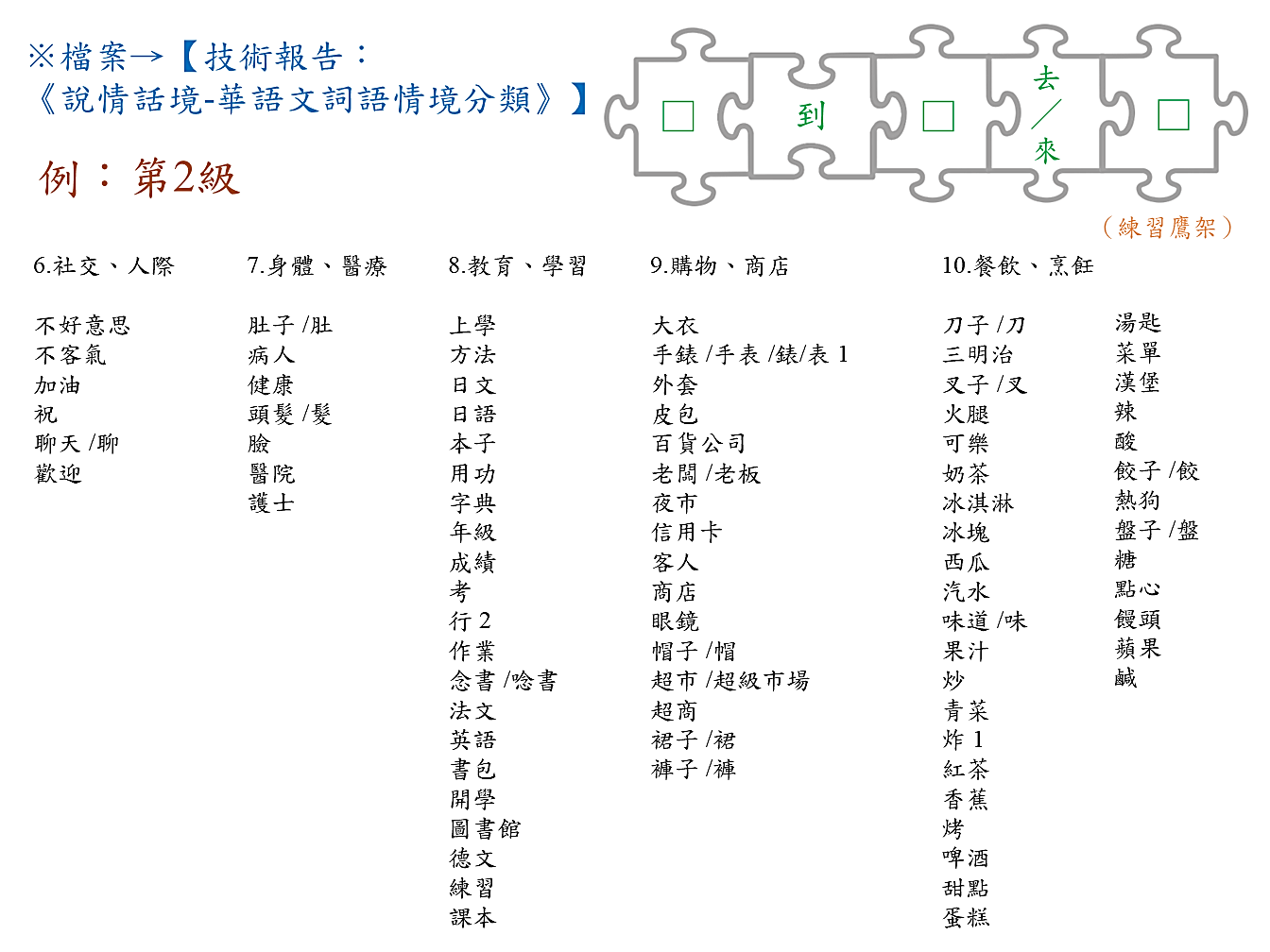 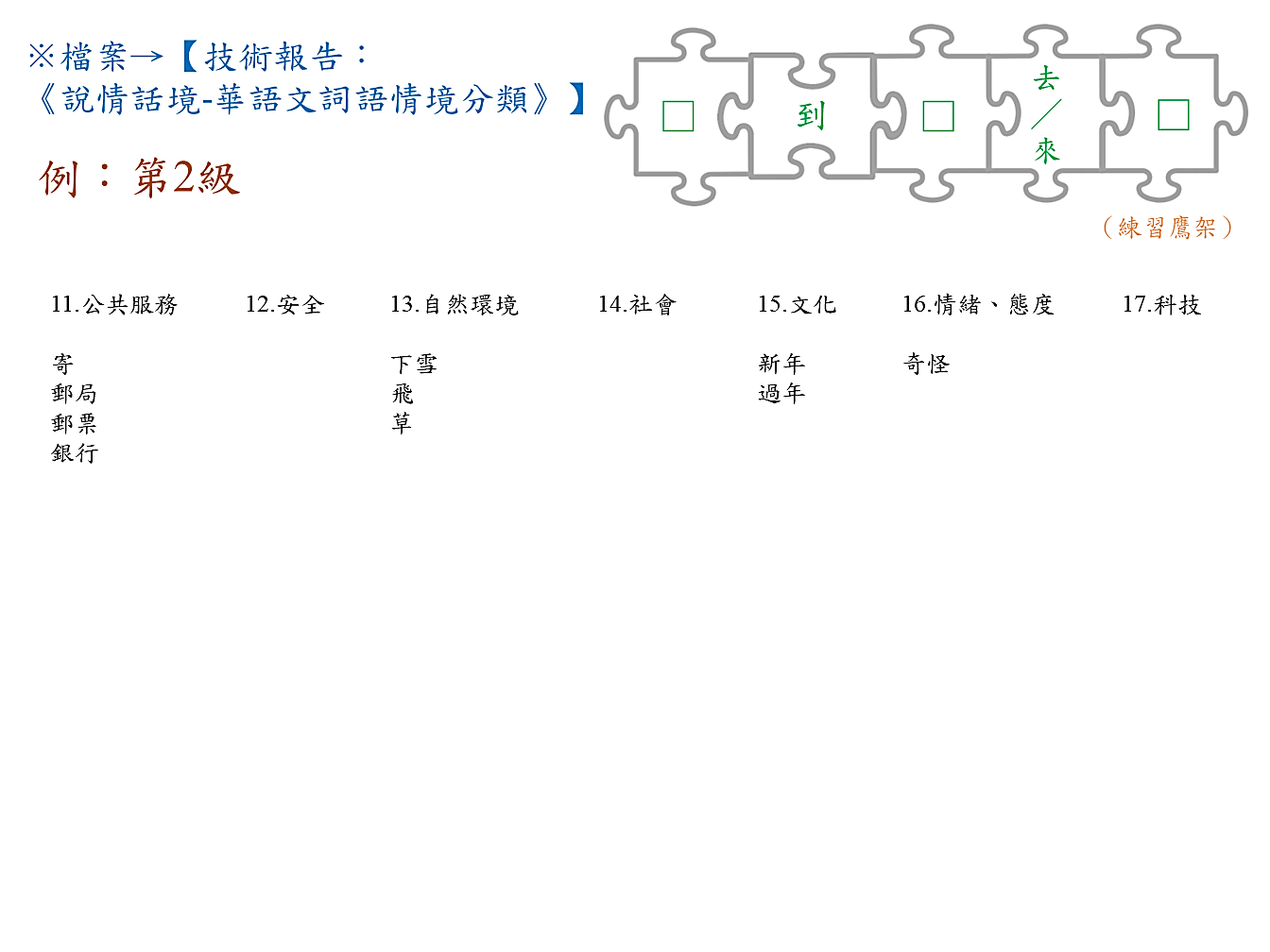 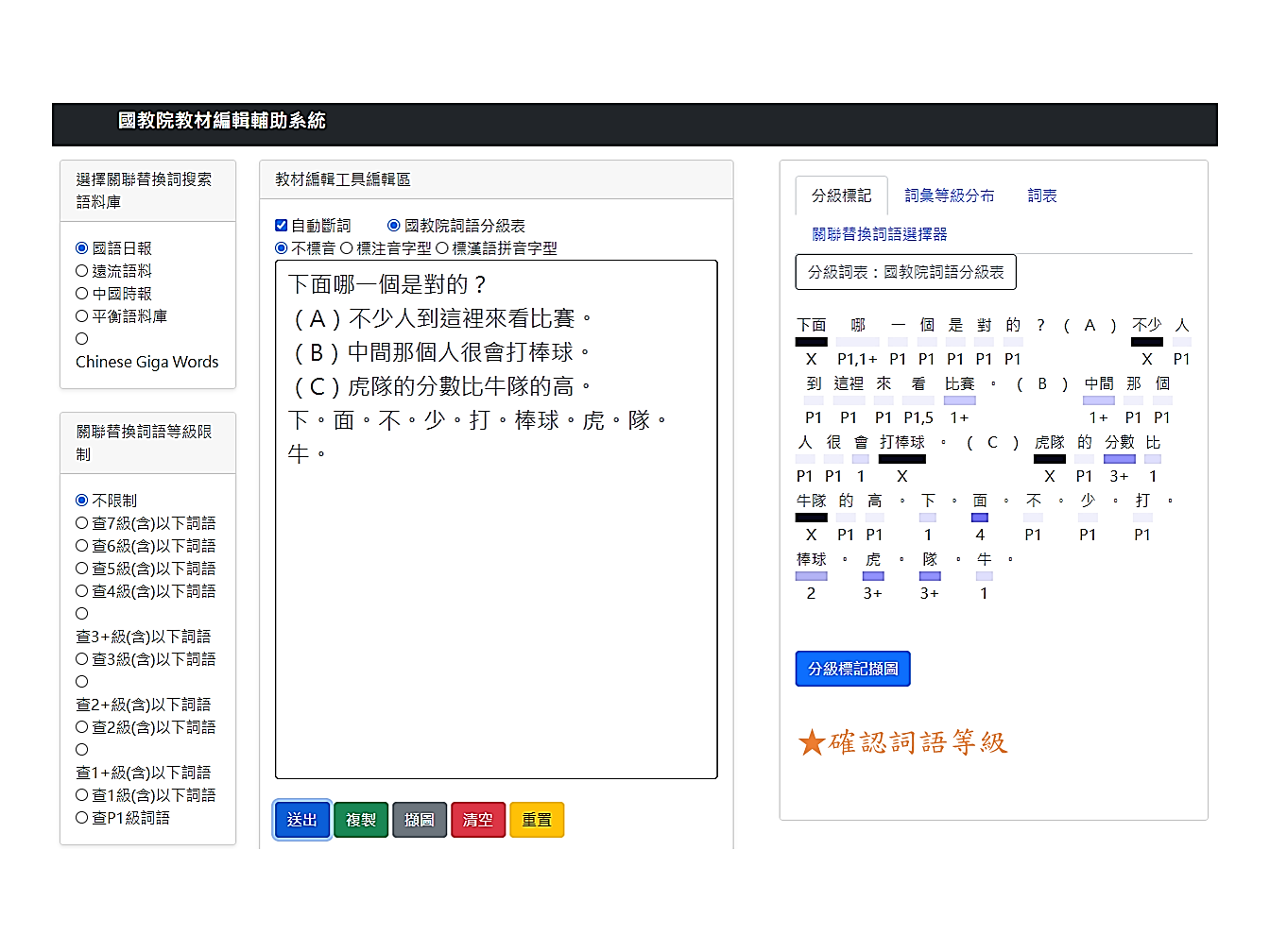 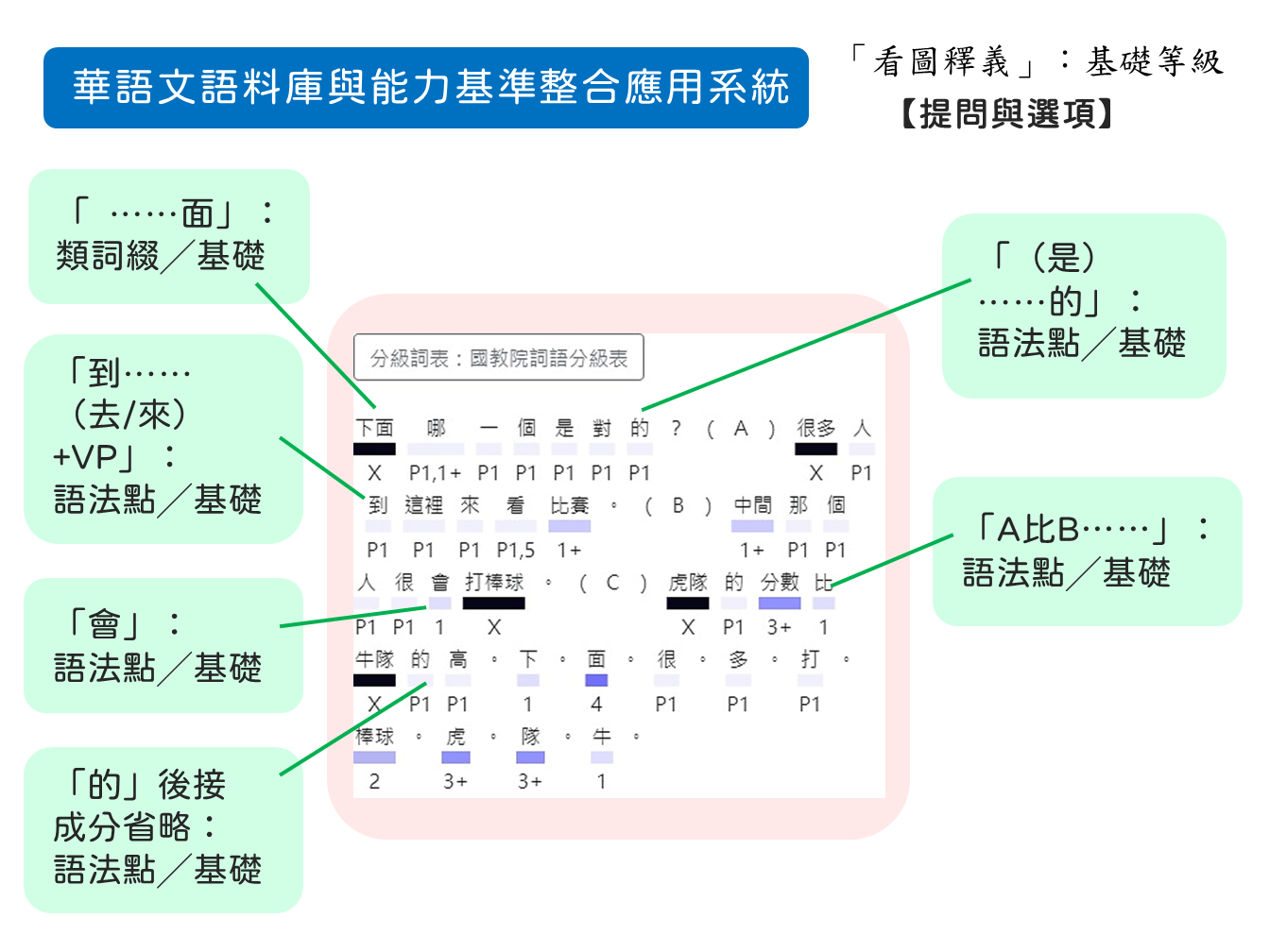 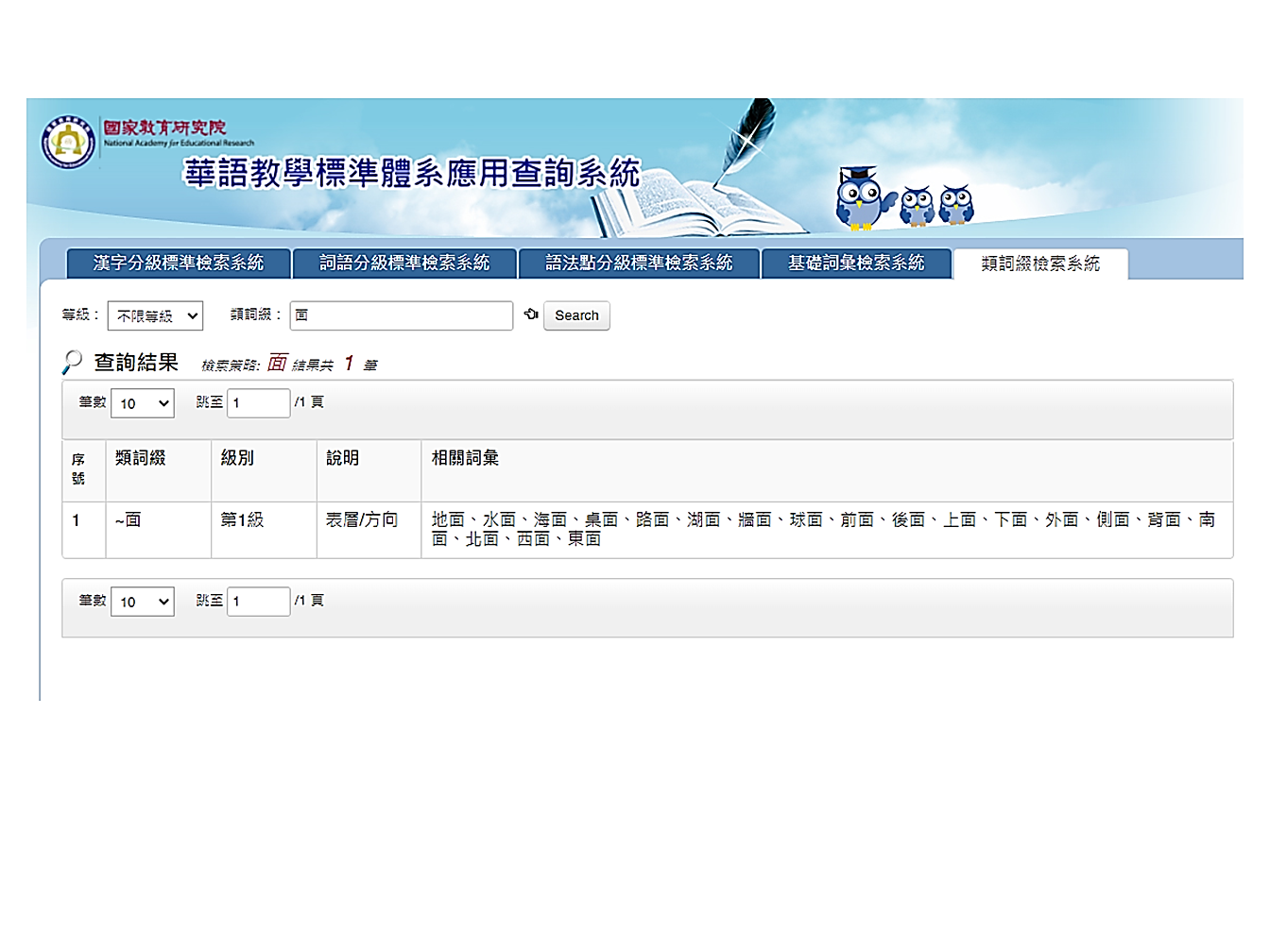 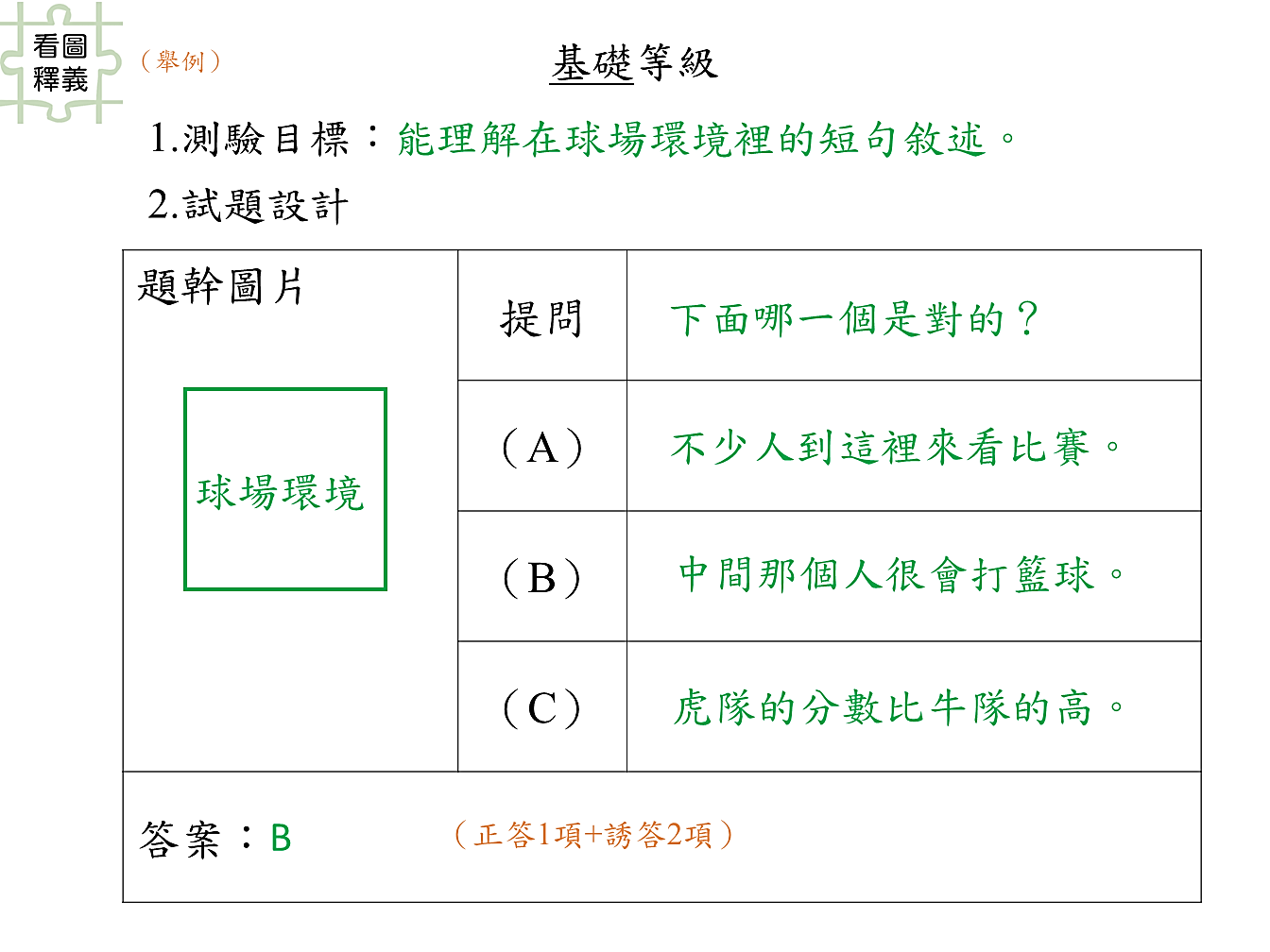 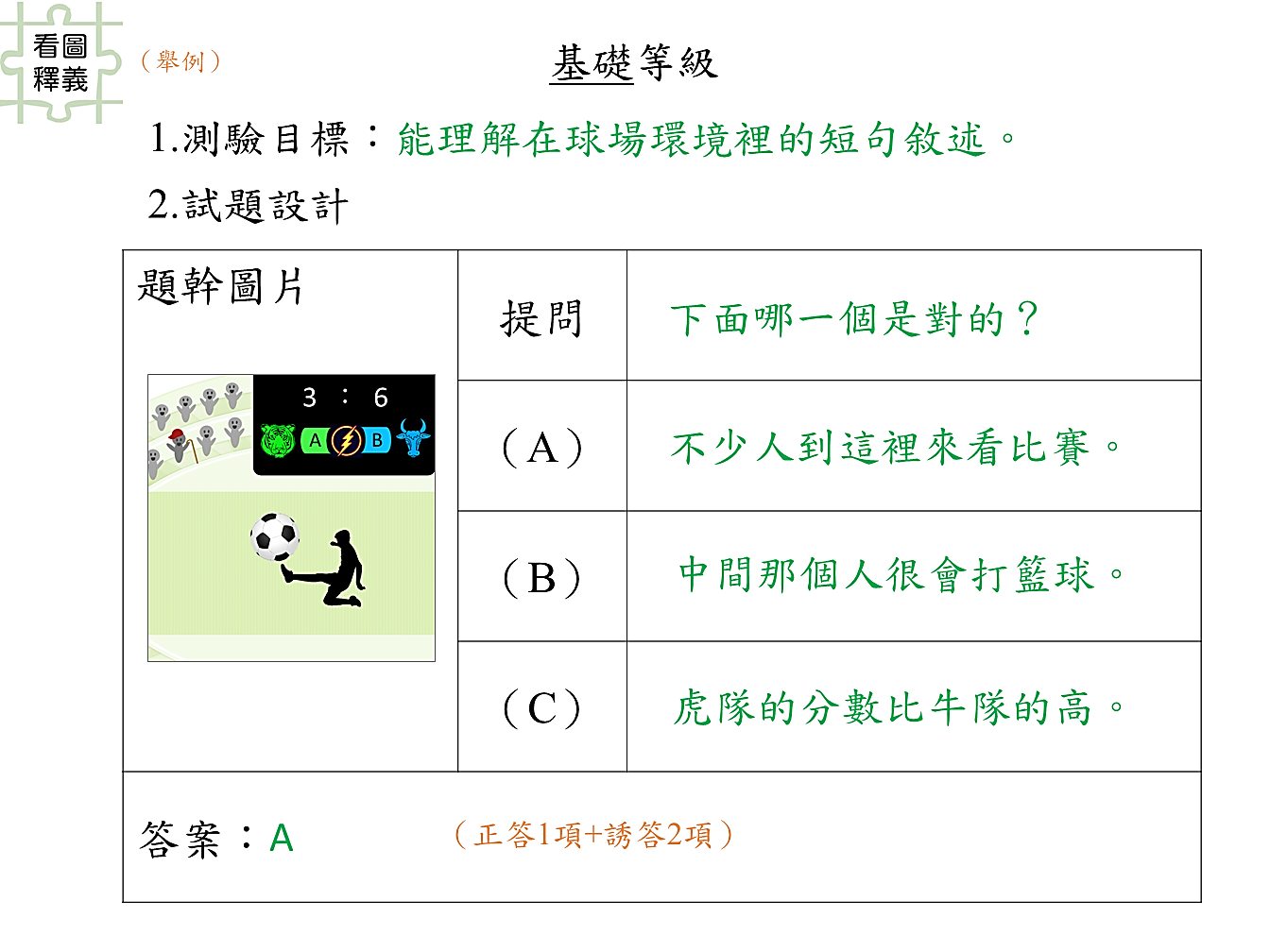 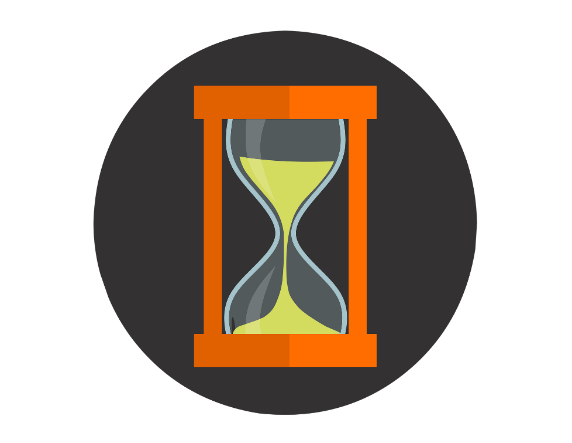 實作練習時間
基礎等級
下面哪一個是對的？
百貨公司裡的情景
很多人到這裡來買東西。
（到……（去/來）+VP：語法點第2級）
□□□□□□□□□。
（□：語法點第□級）
裙子的價錢比褲子的貴。
（A比B……：語法點第2級）
C
（正答1項+誘答2項）
[Speaker Notes: 文字題幹：（15字以內的完整句子）
文字選項：（10字以內）
圖片：（4公分x4公分）]
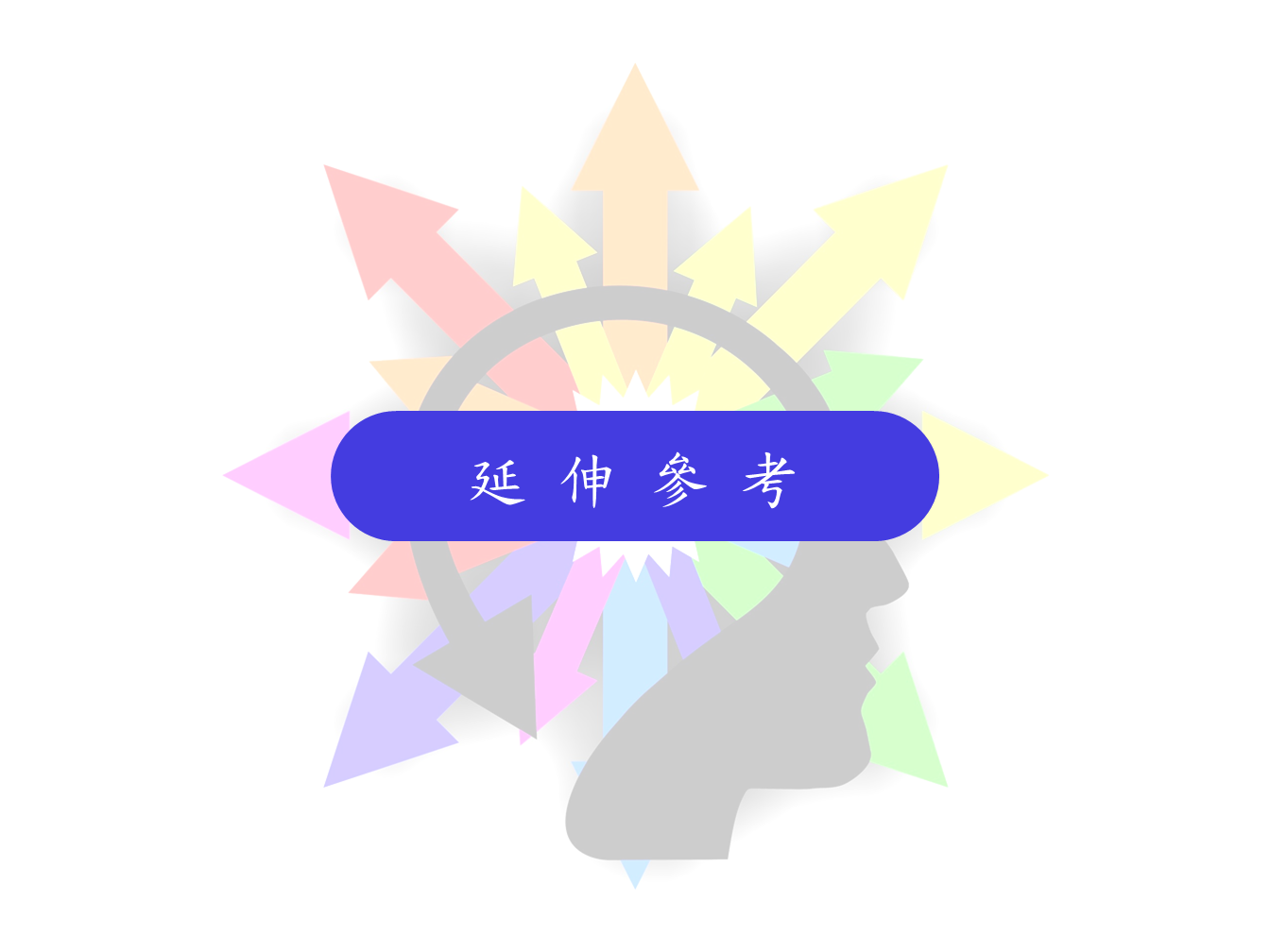 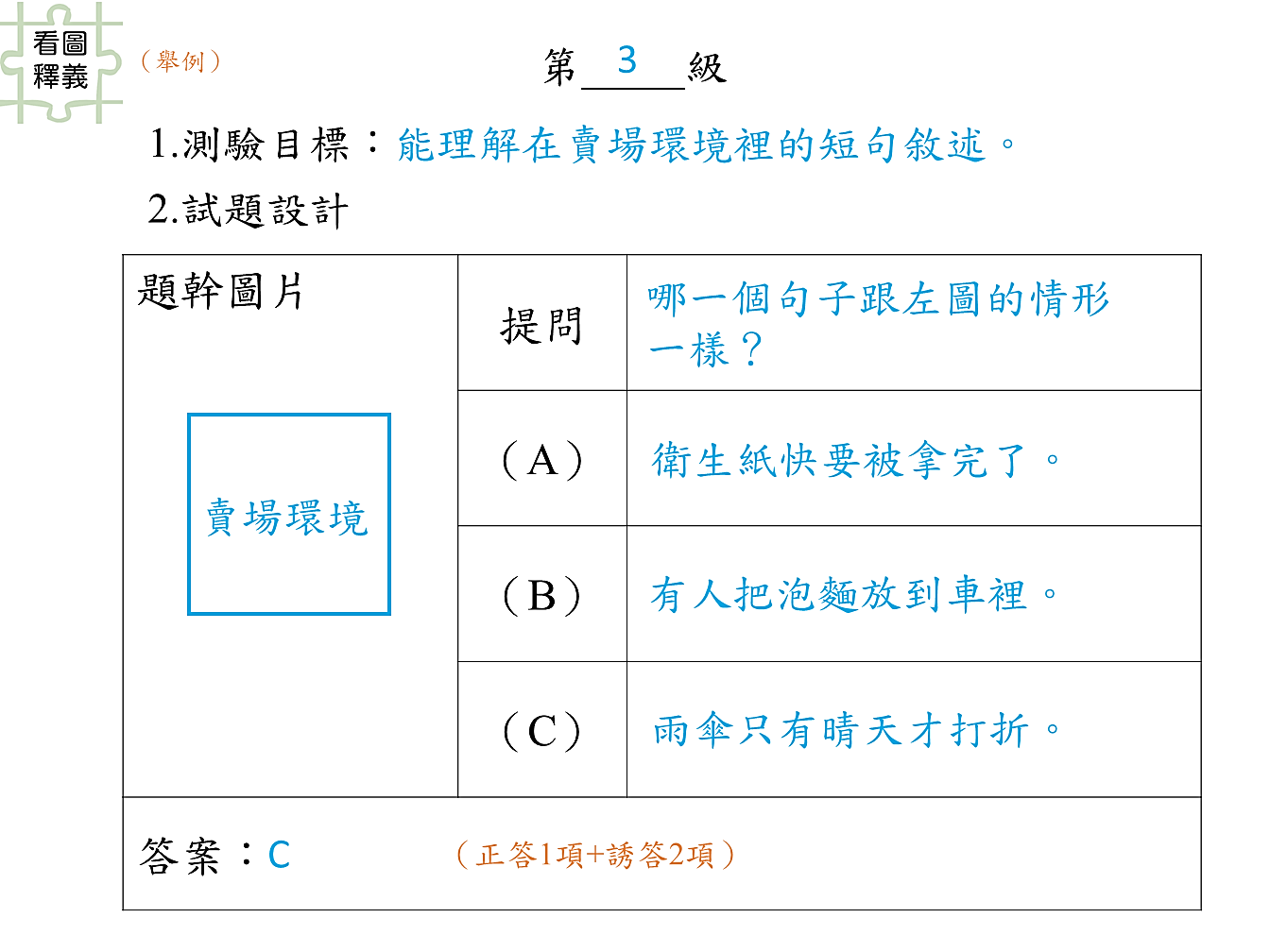 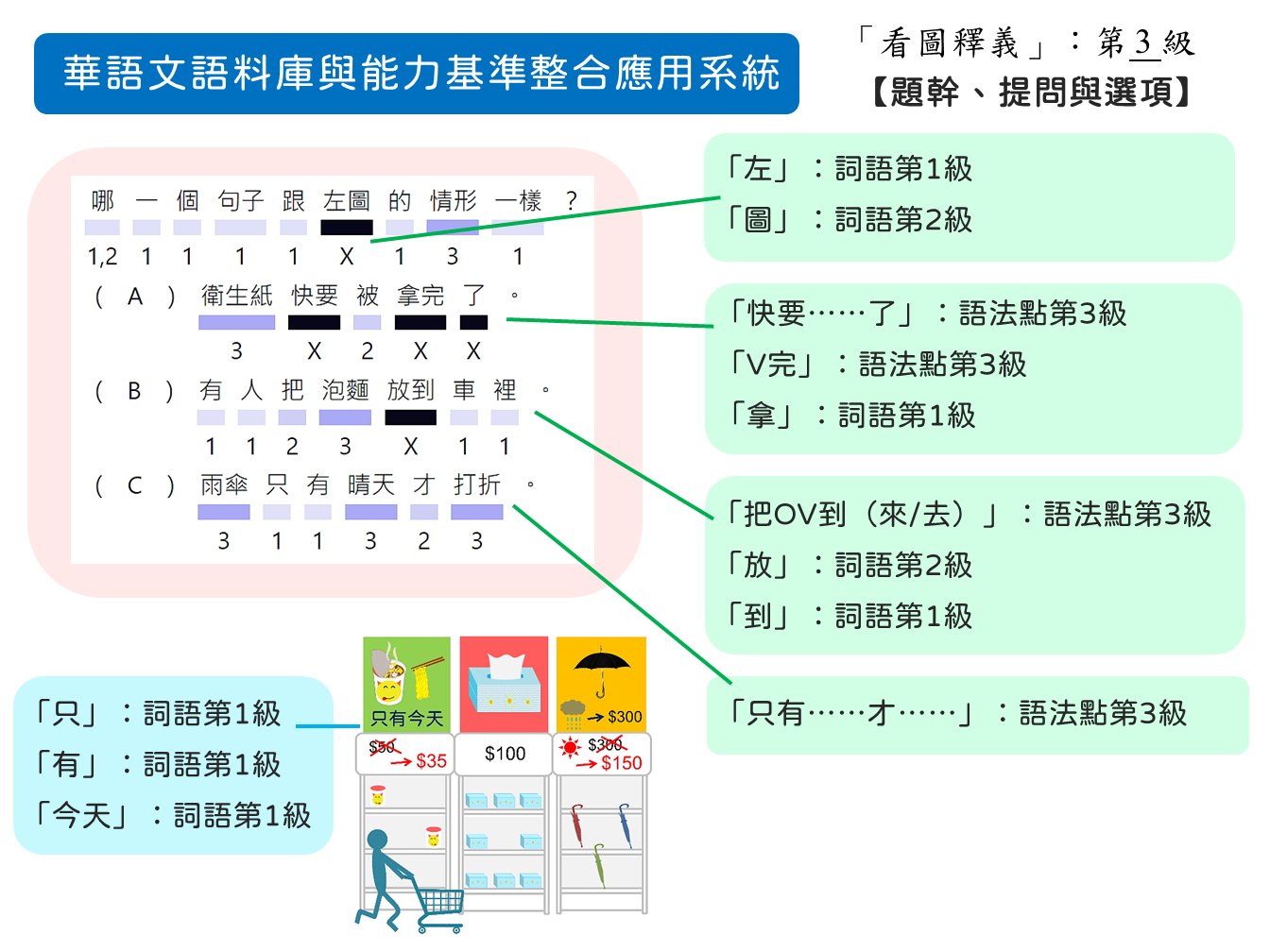 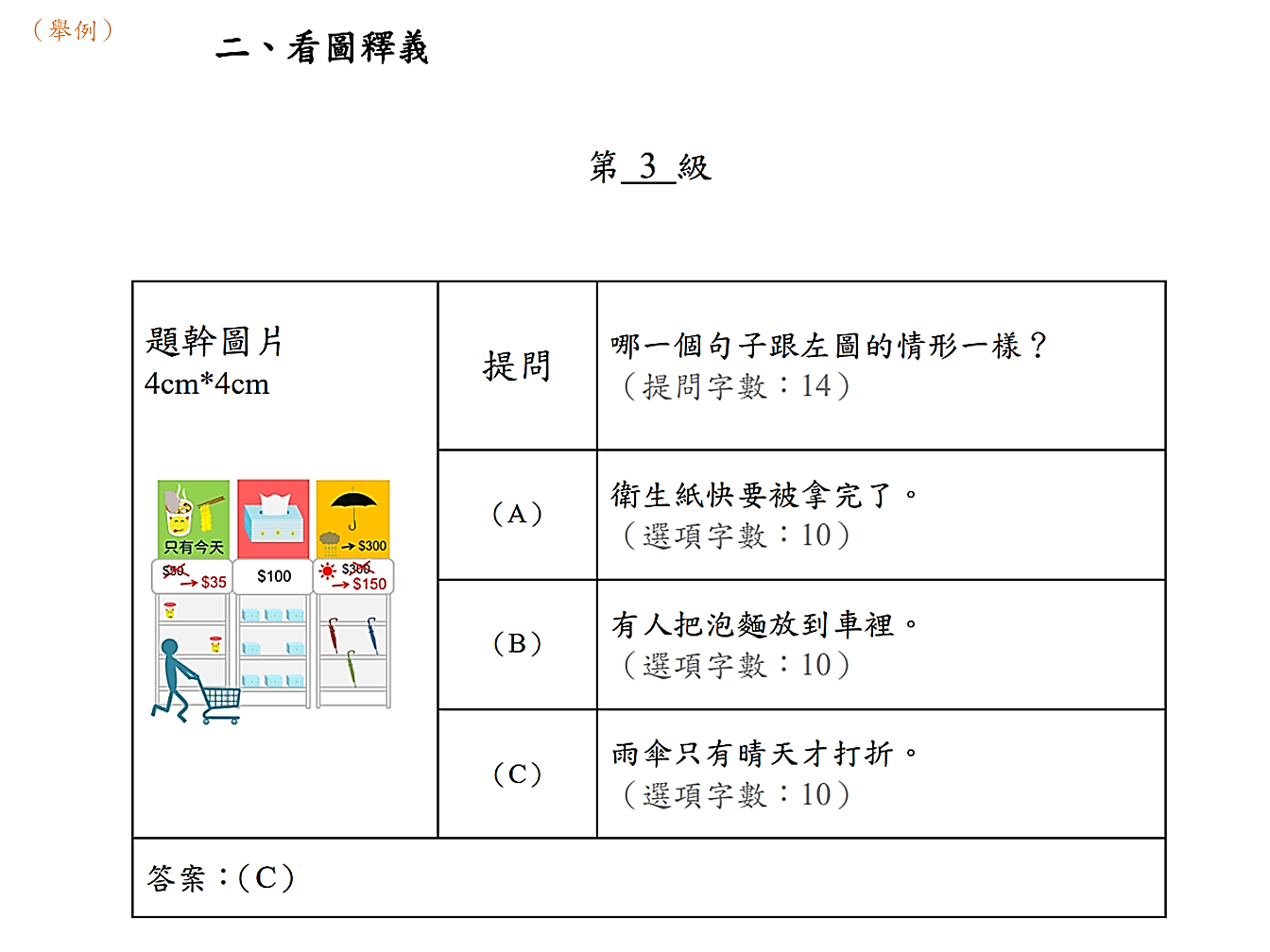 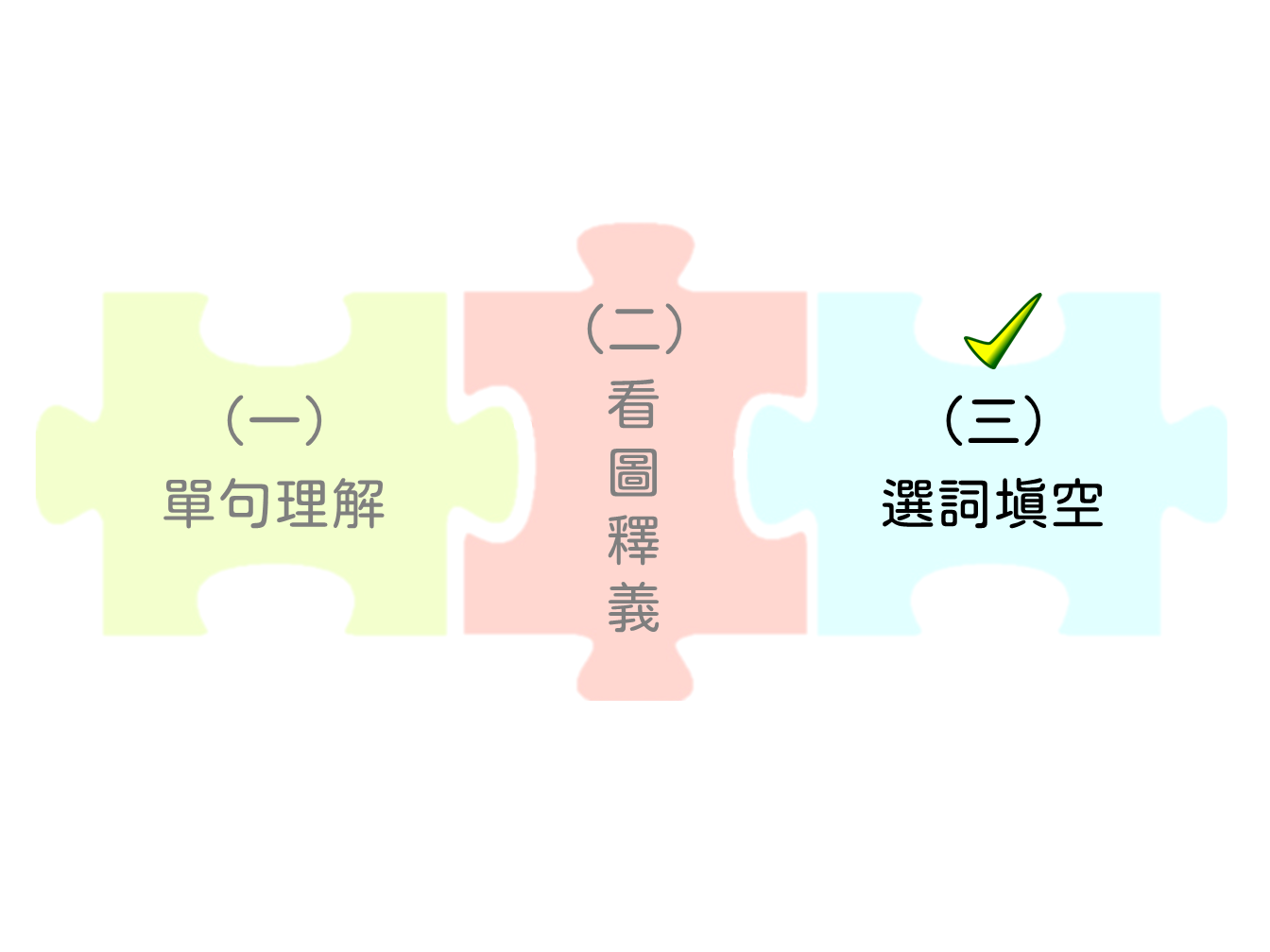 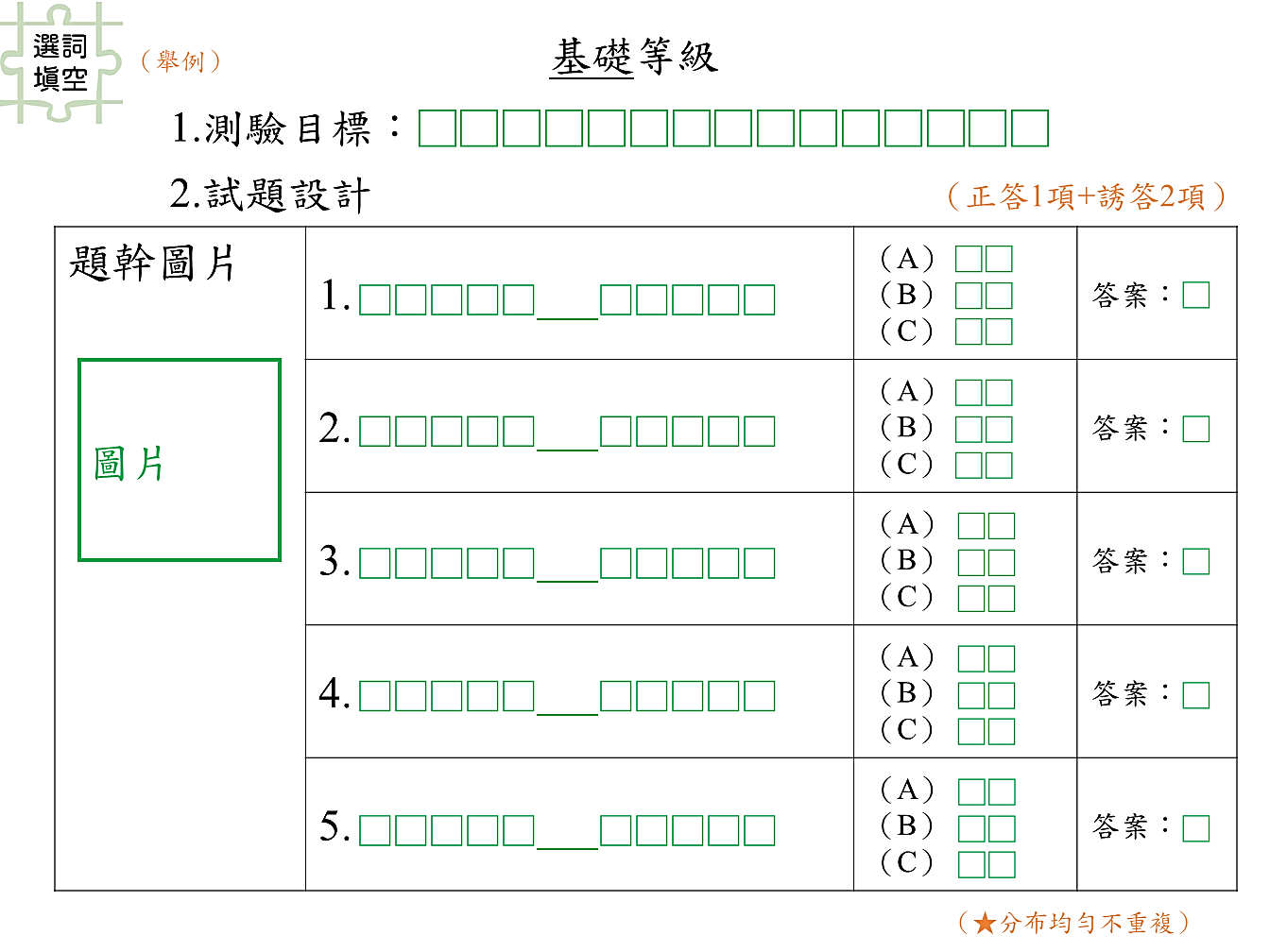 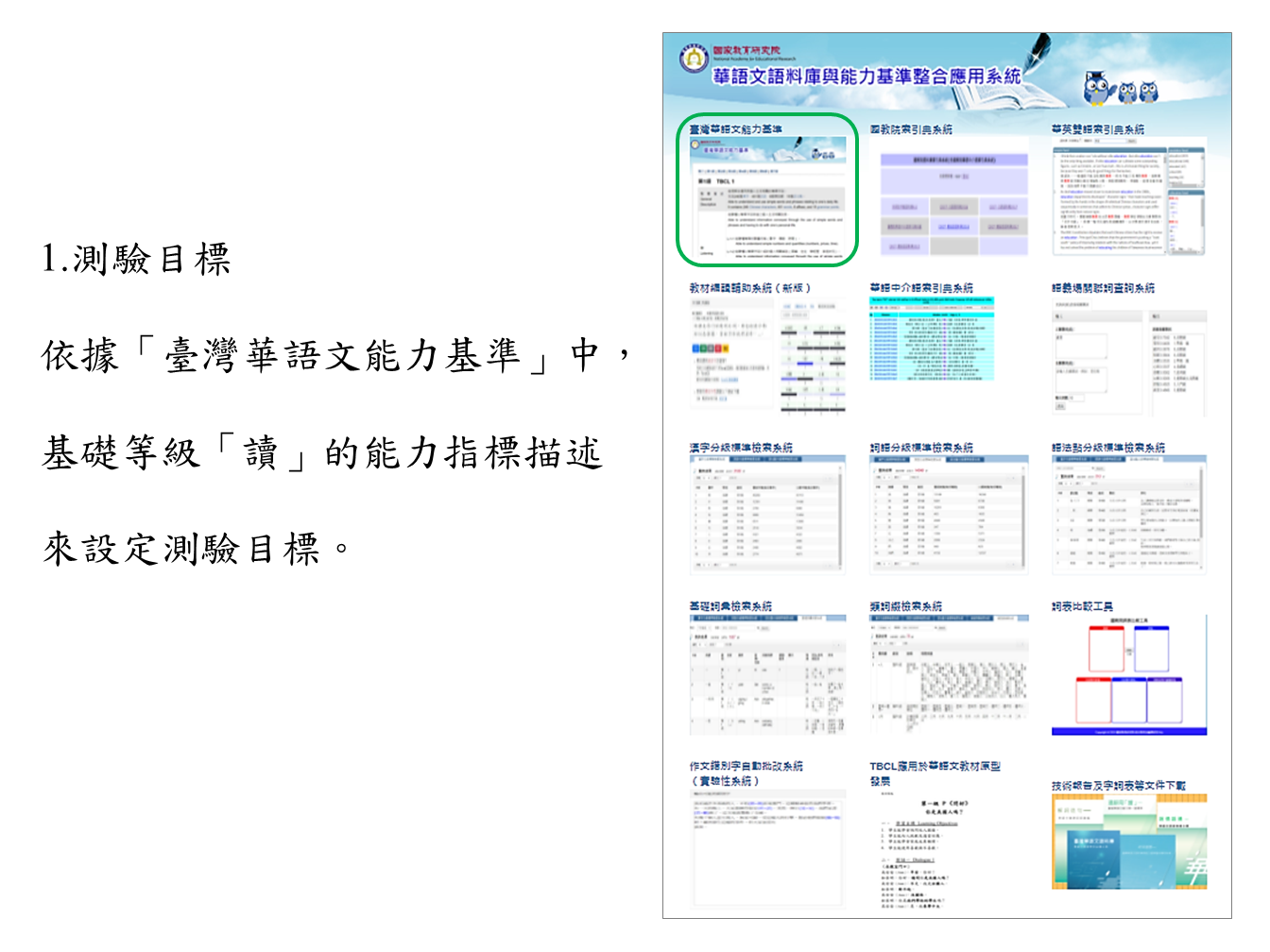 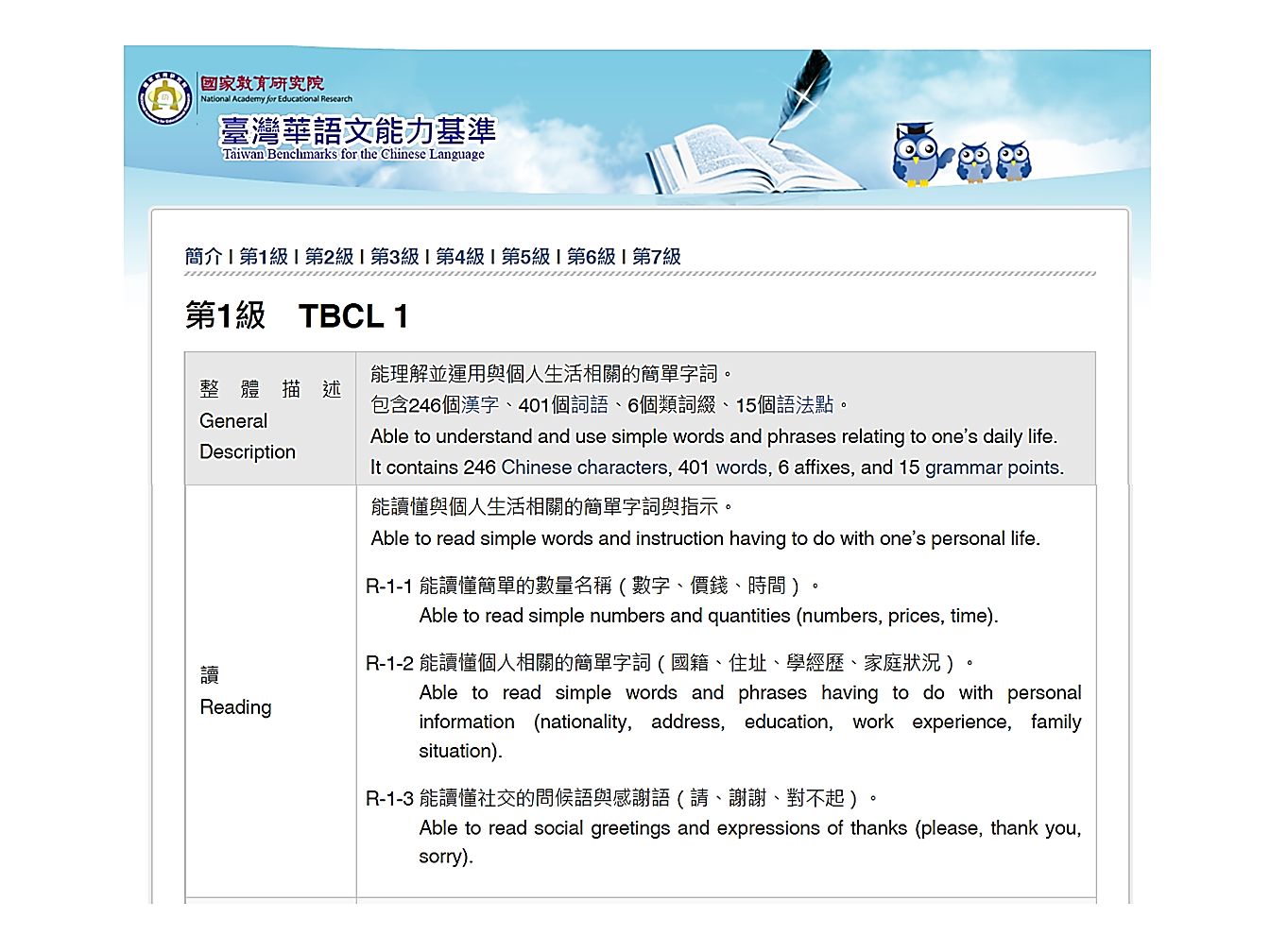 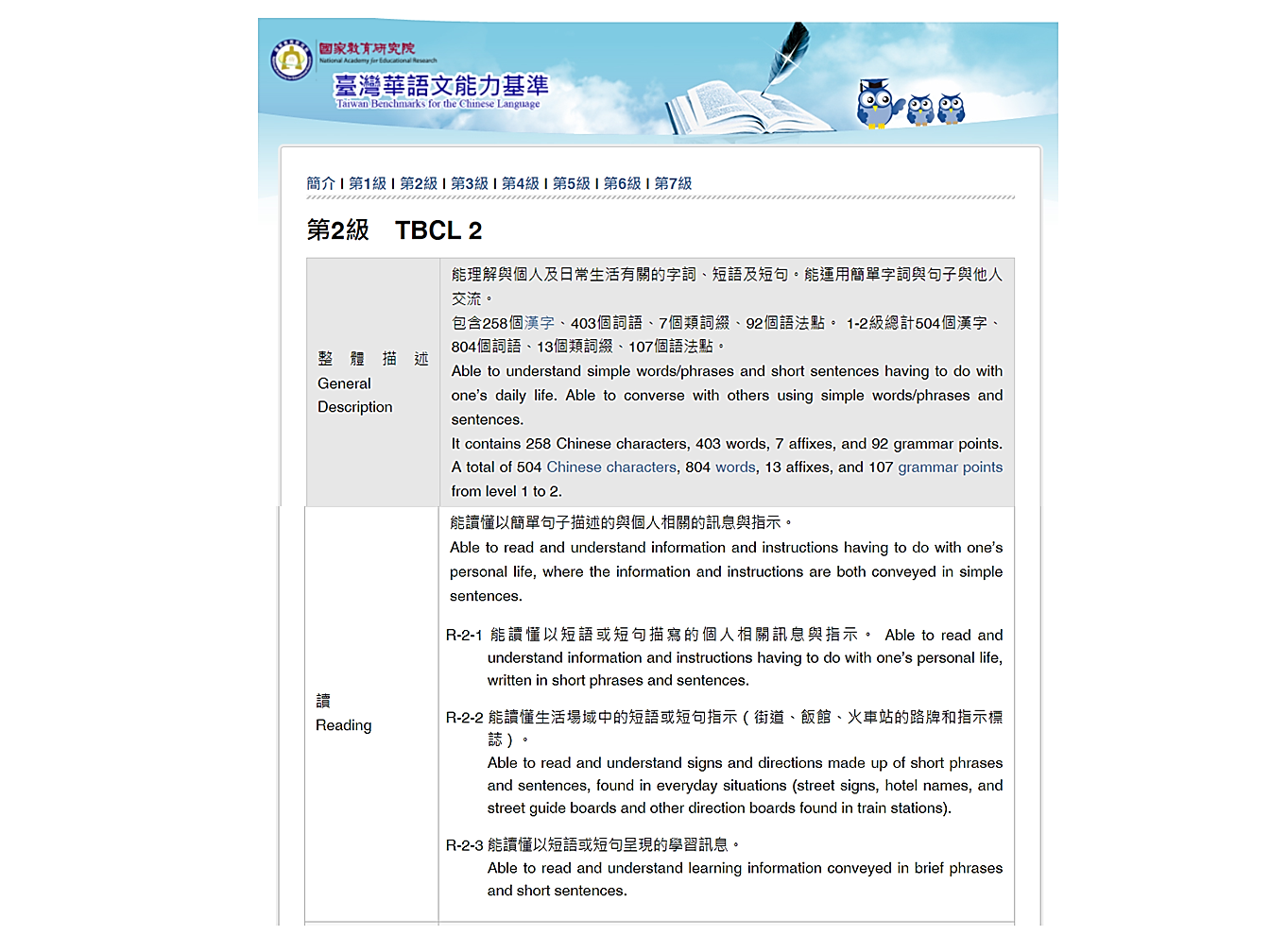 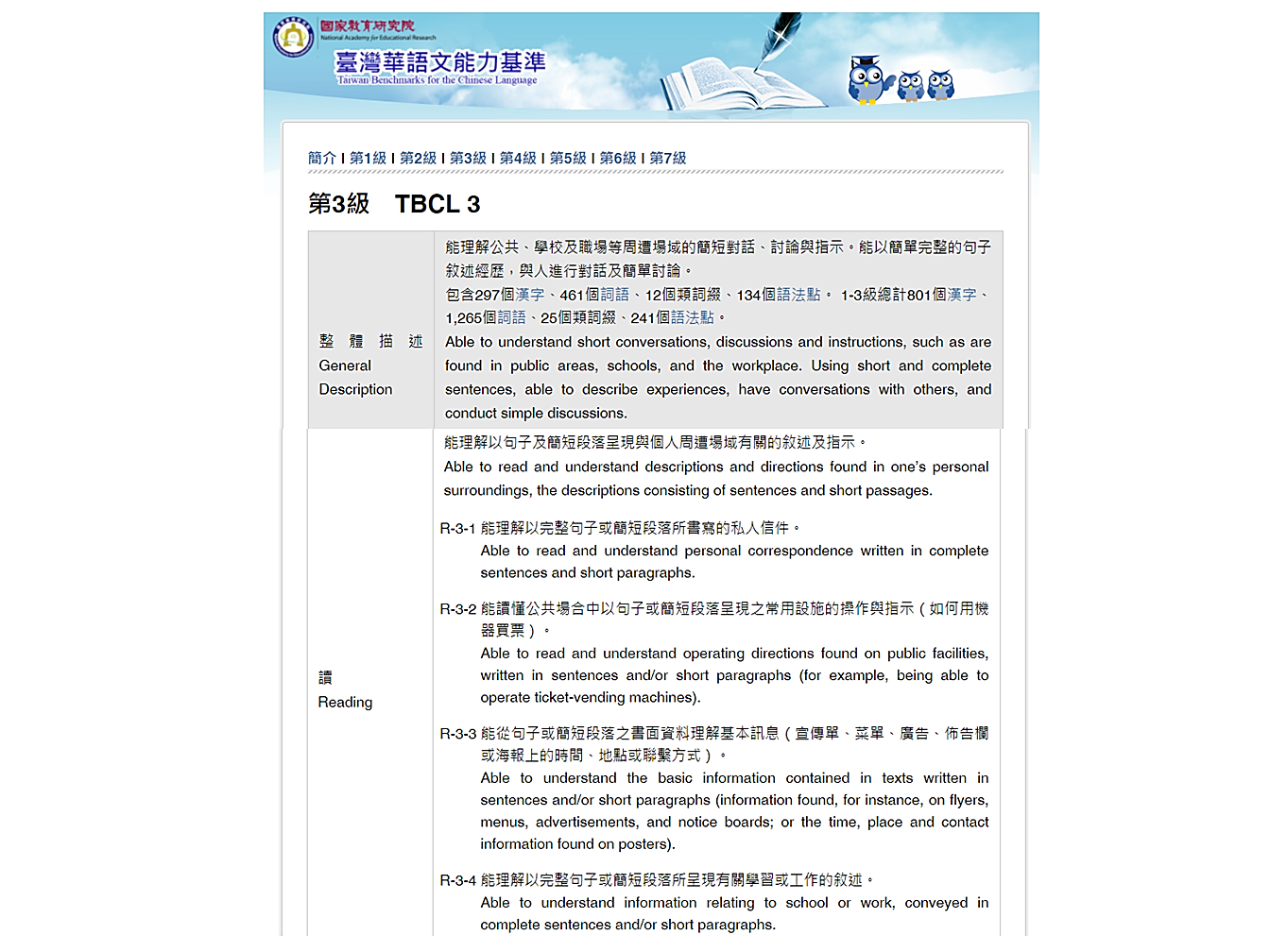 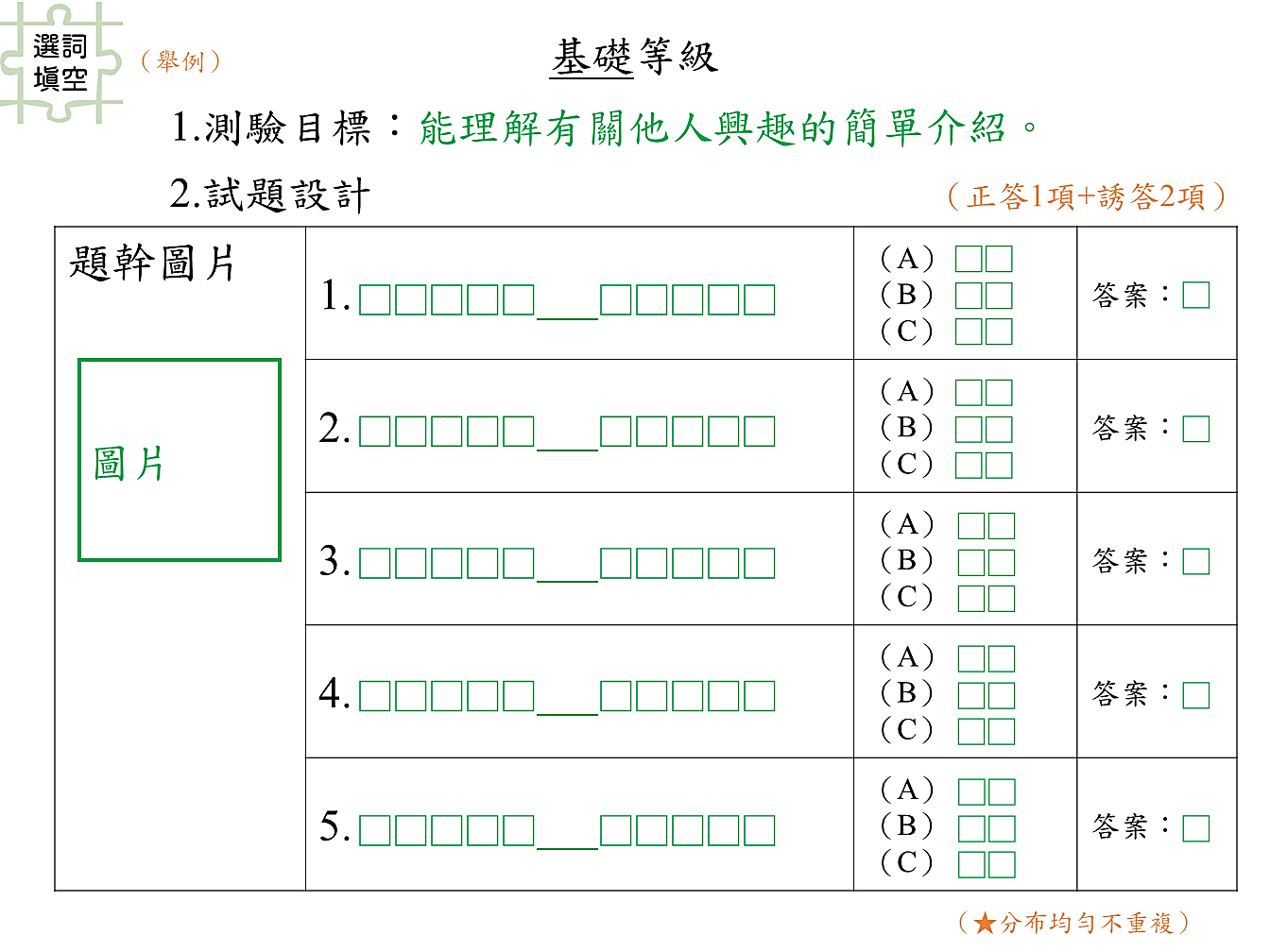 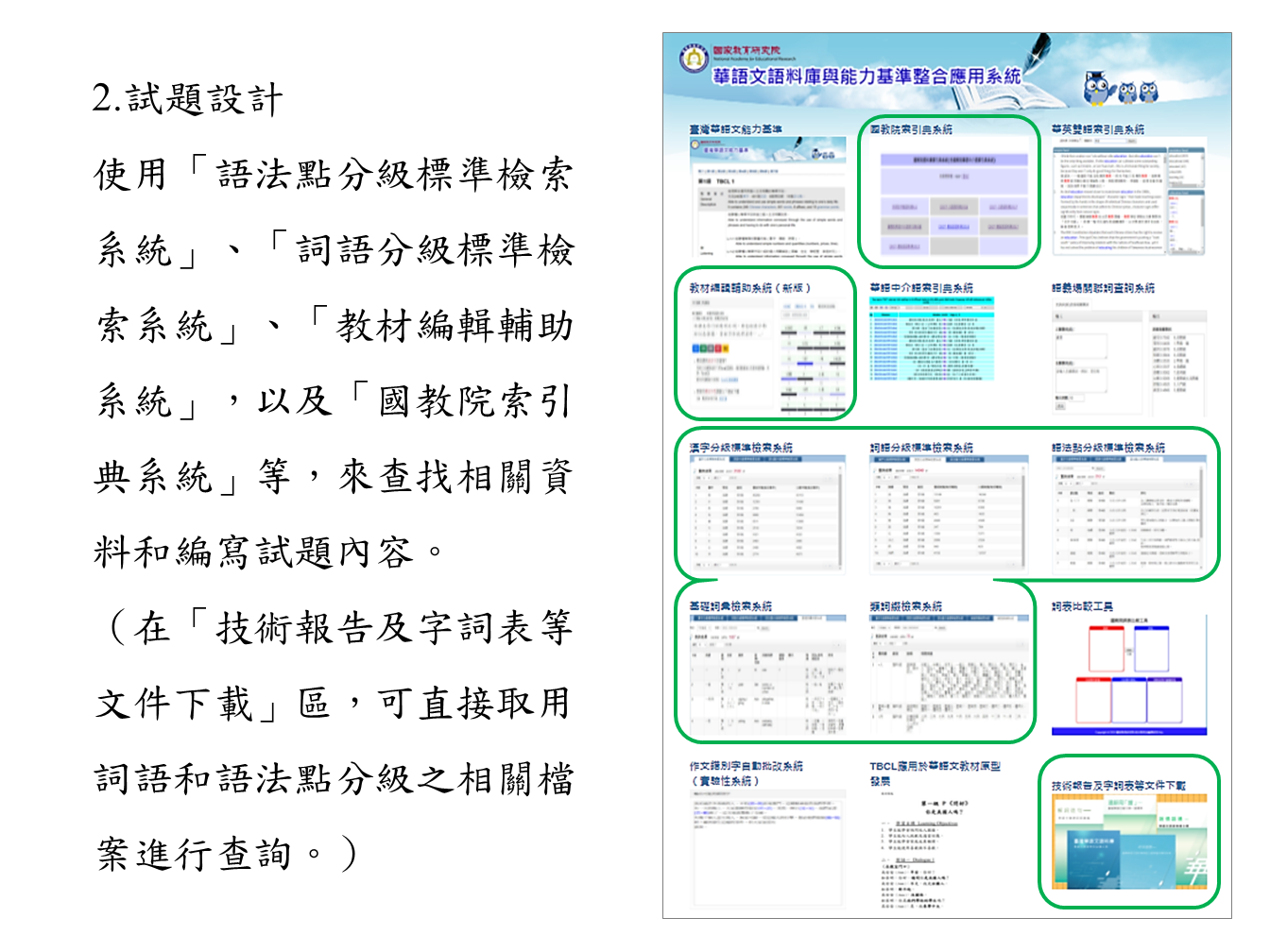 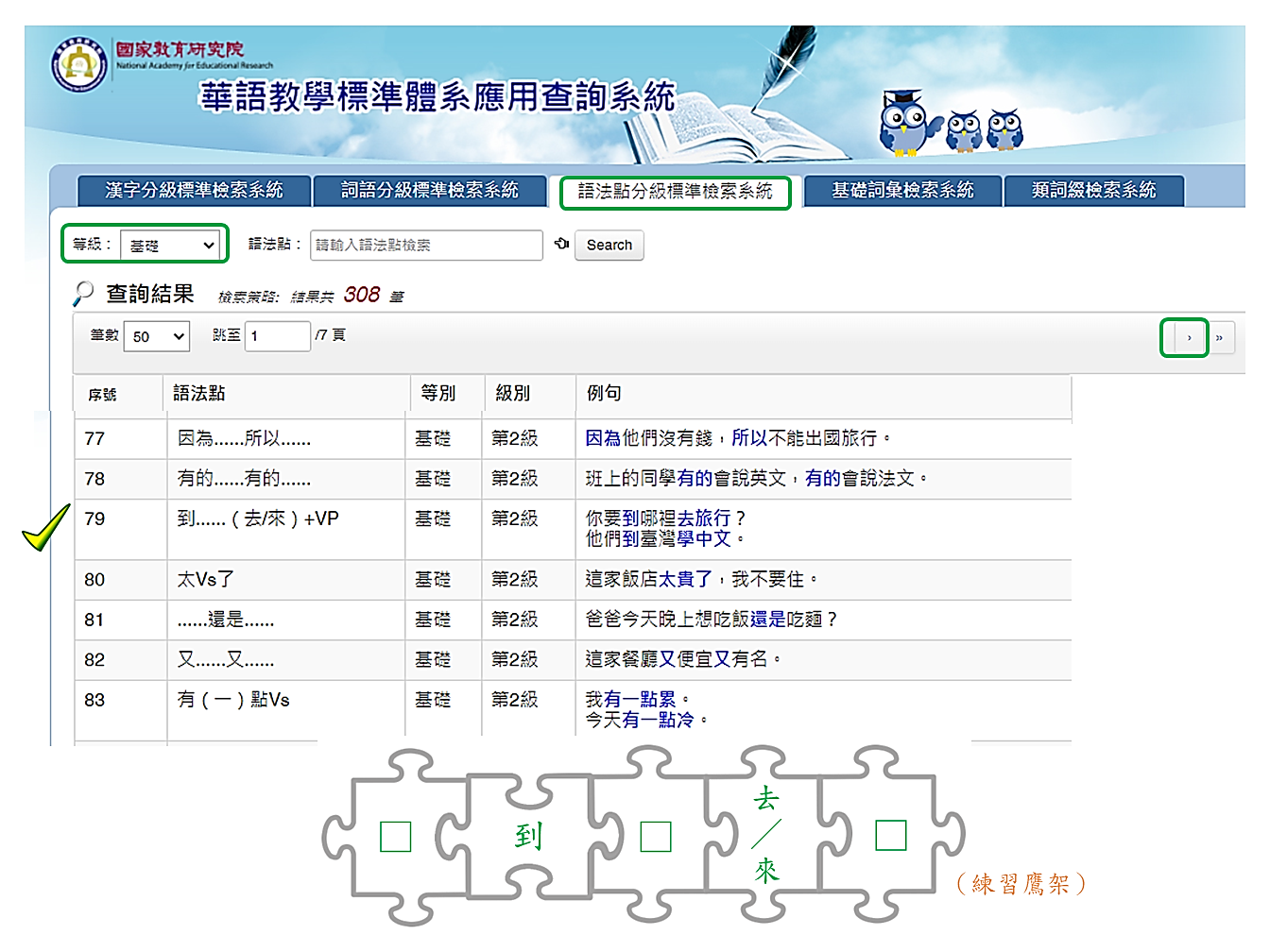 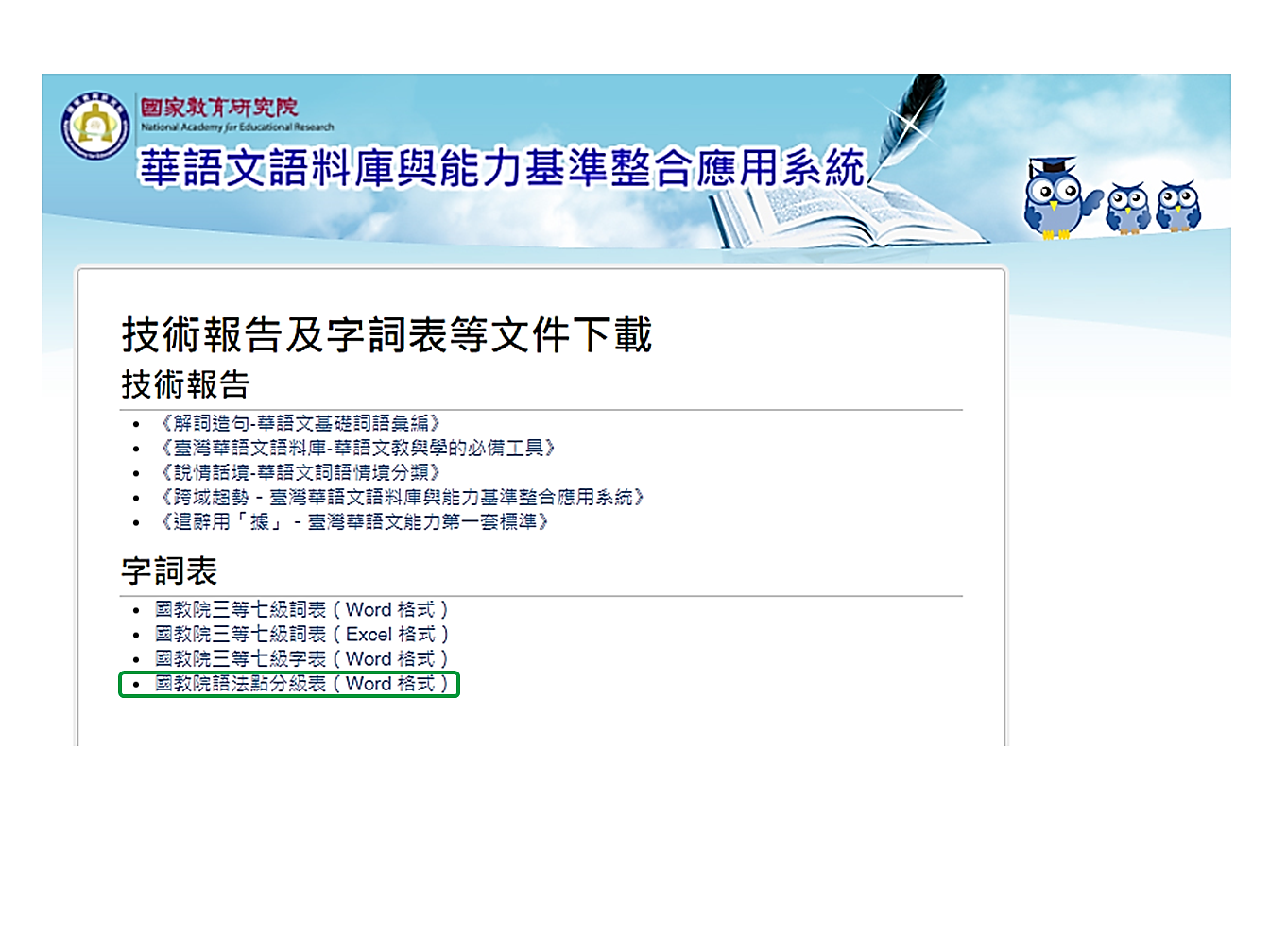 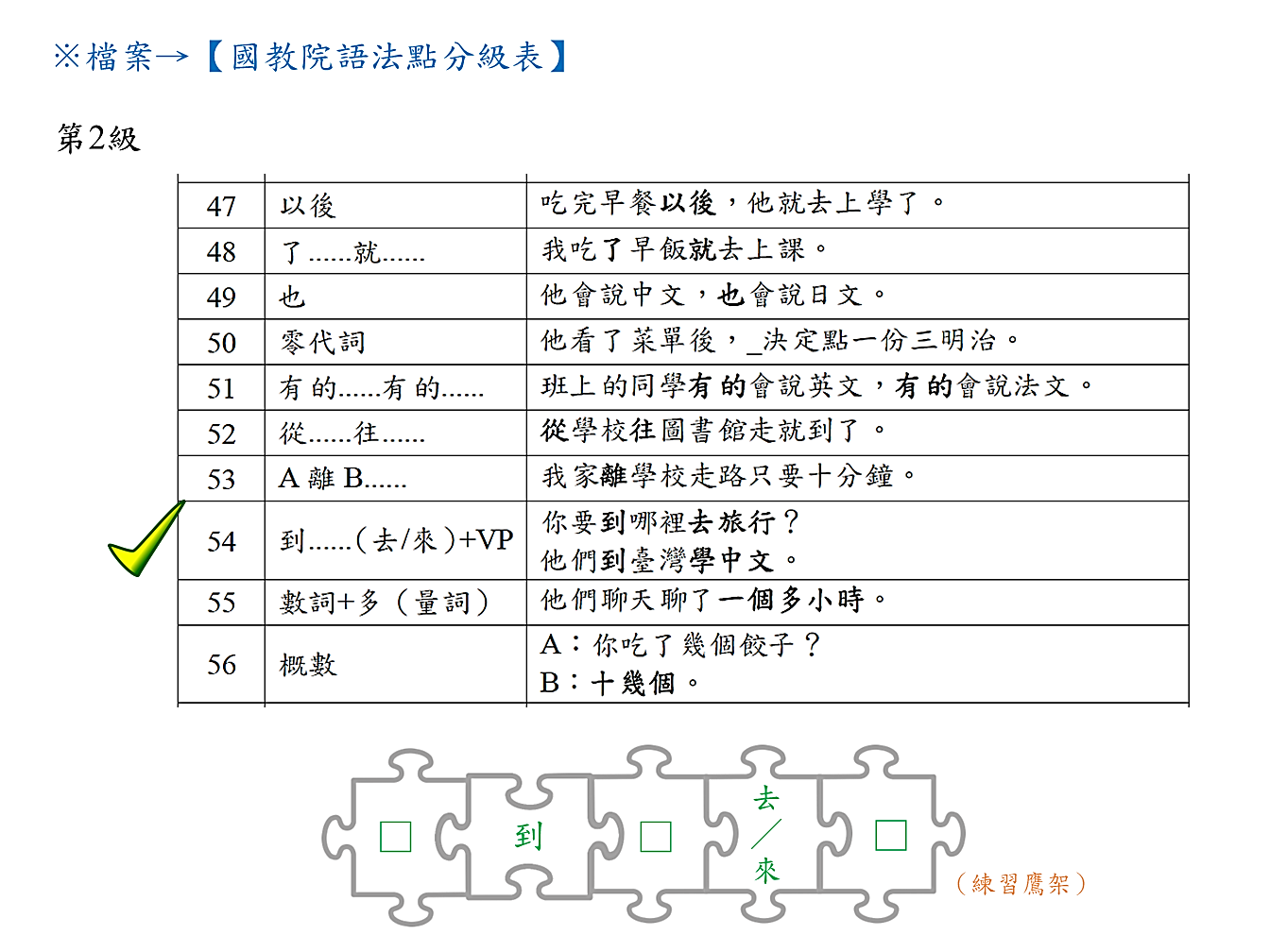 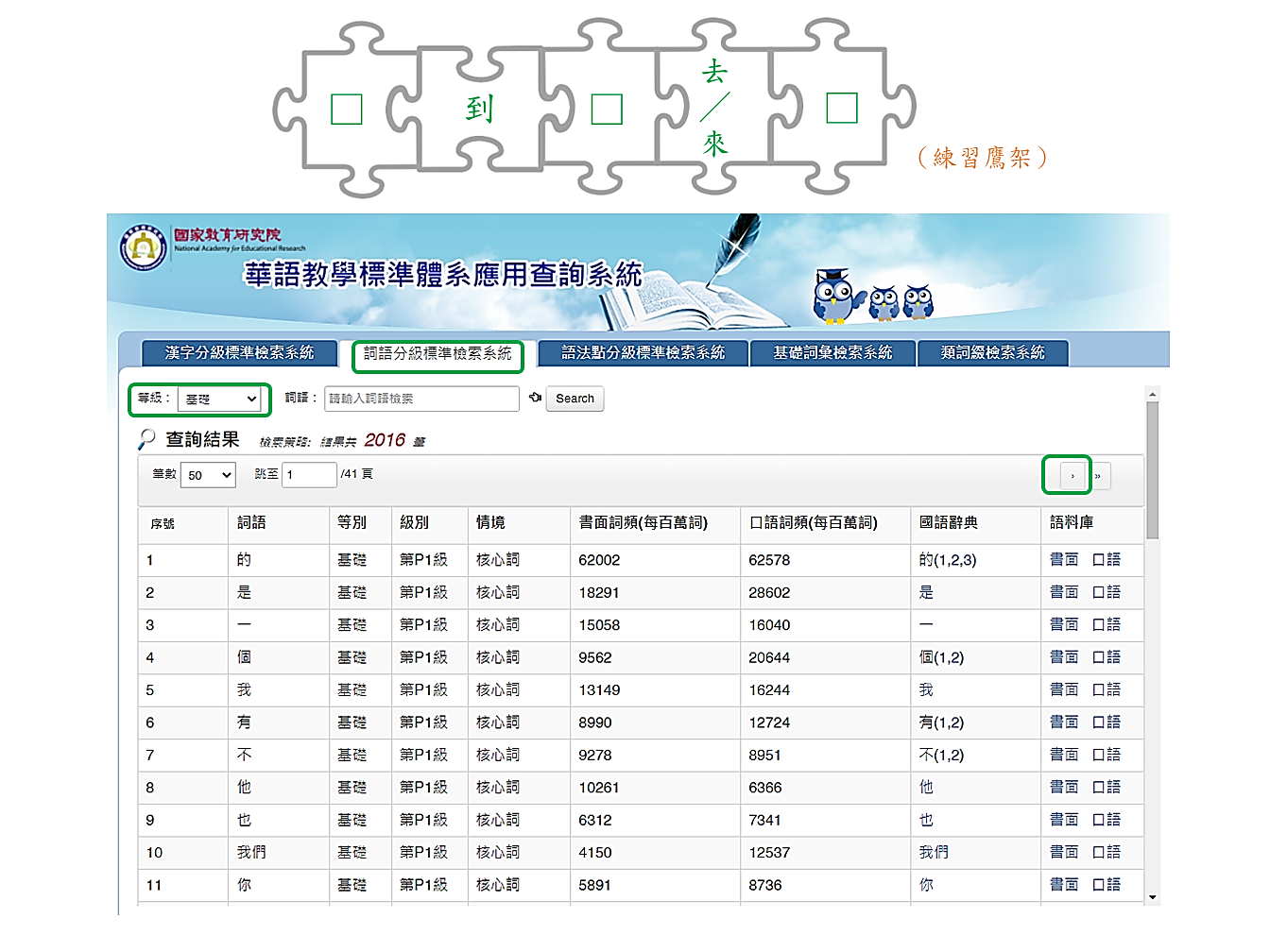 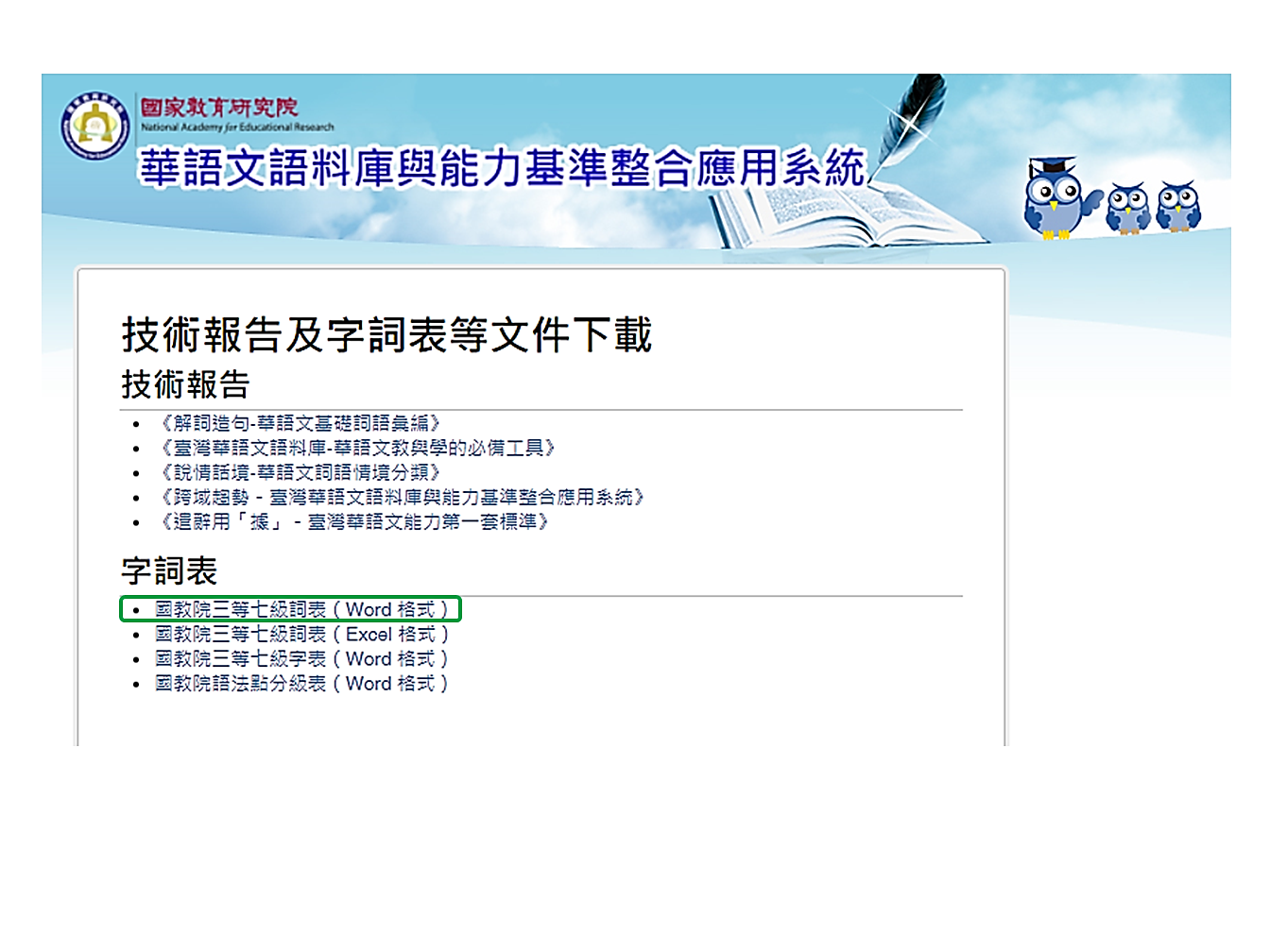 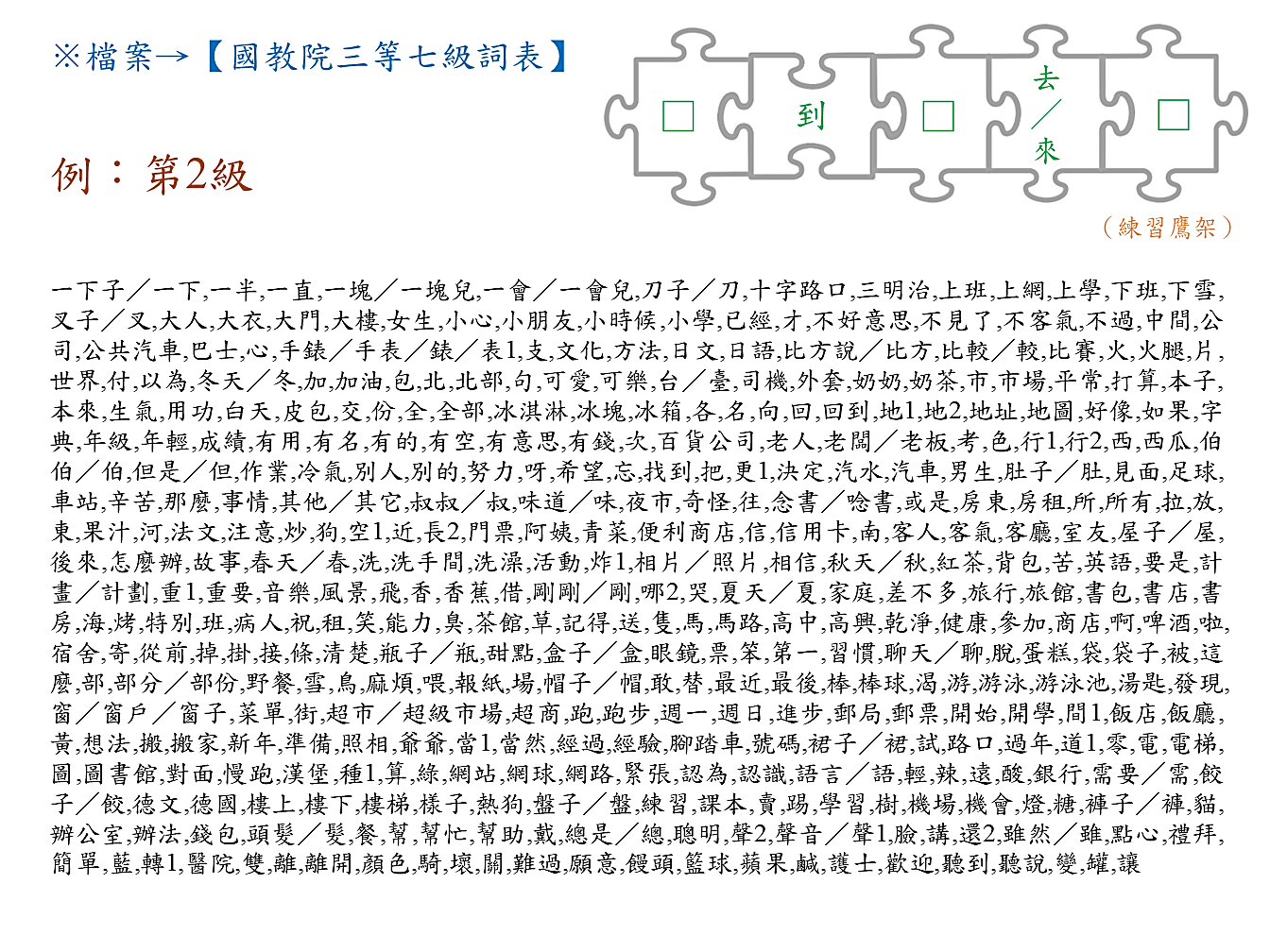 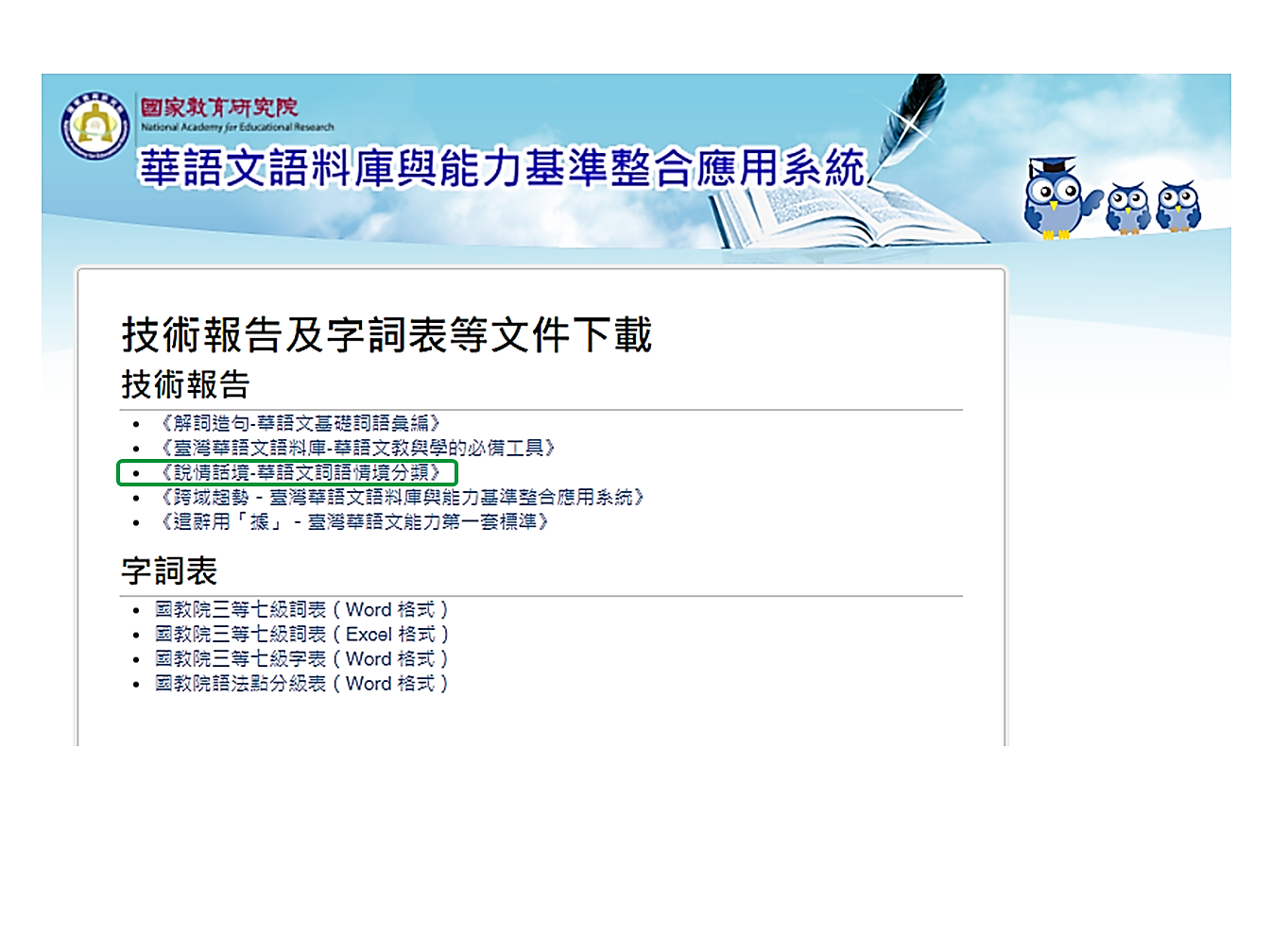 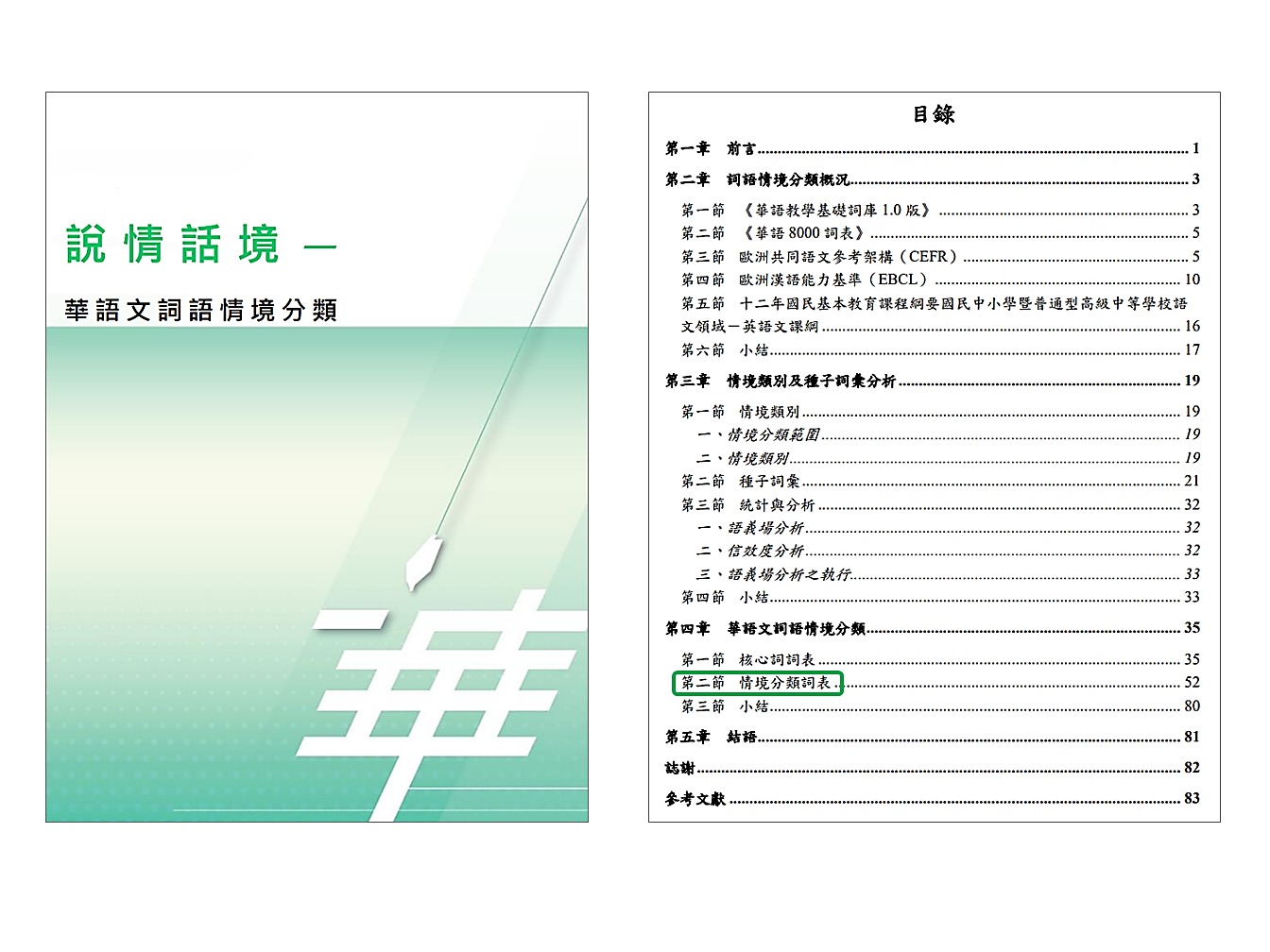 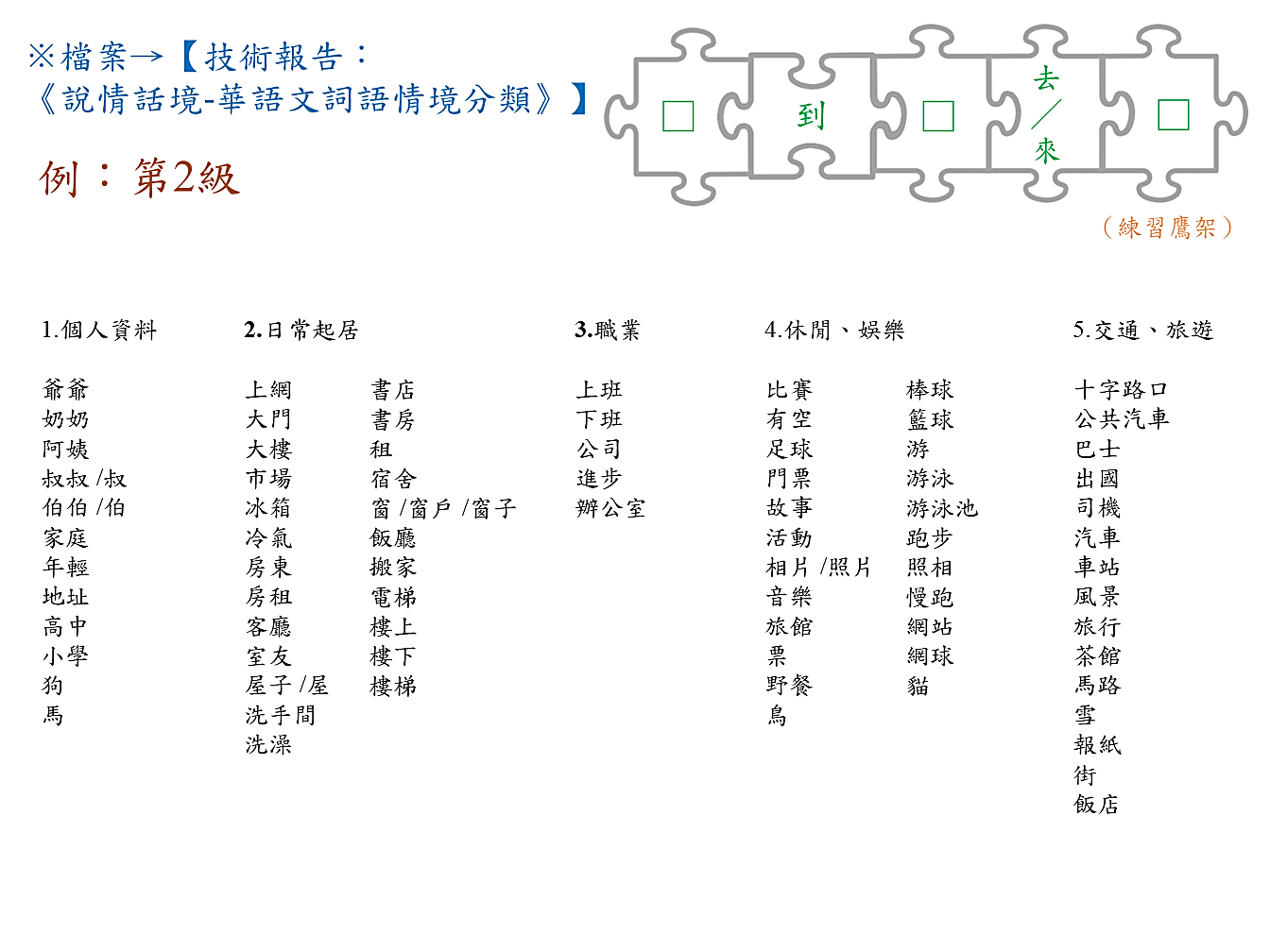 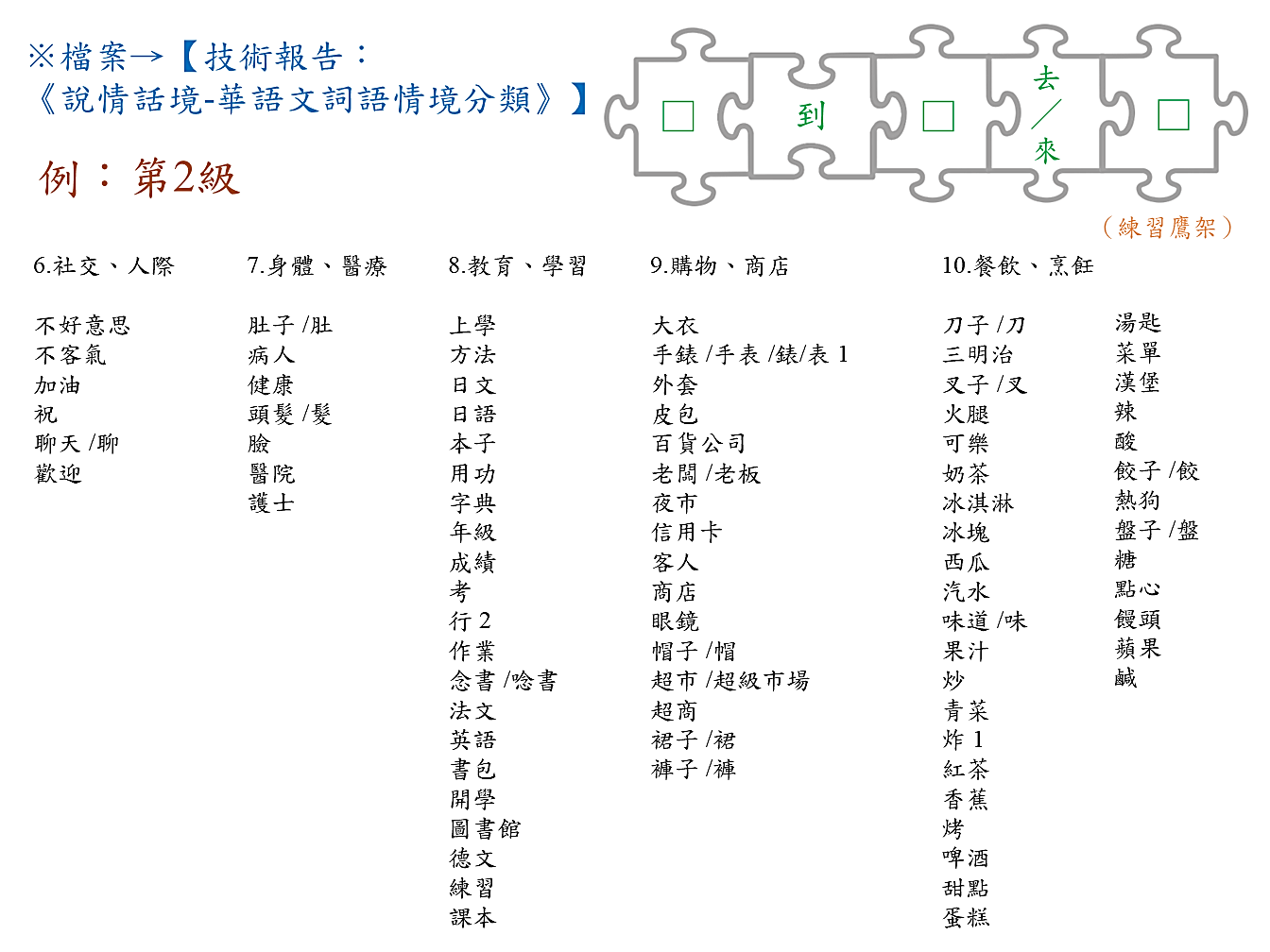 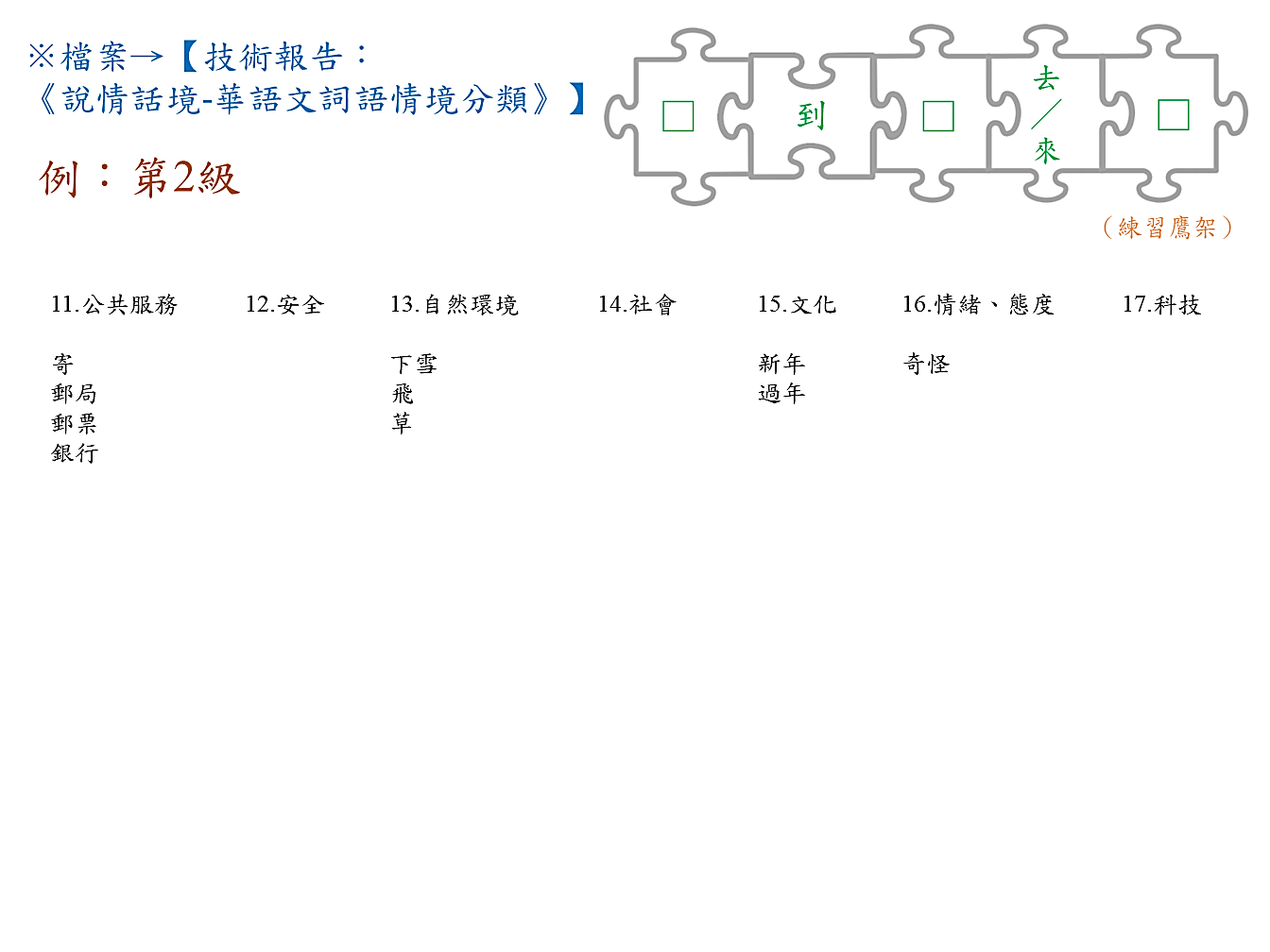 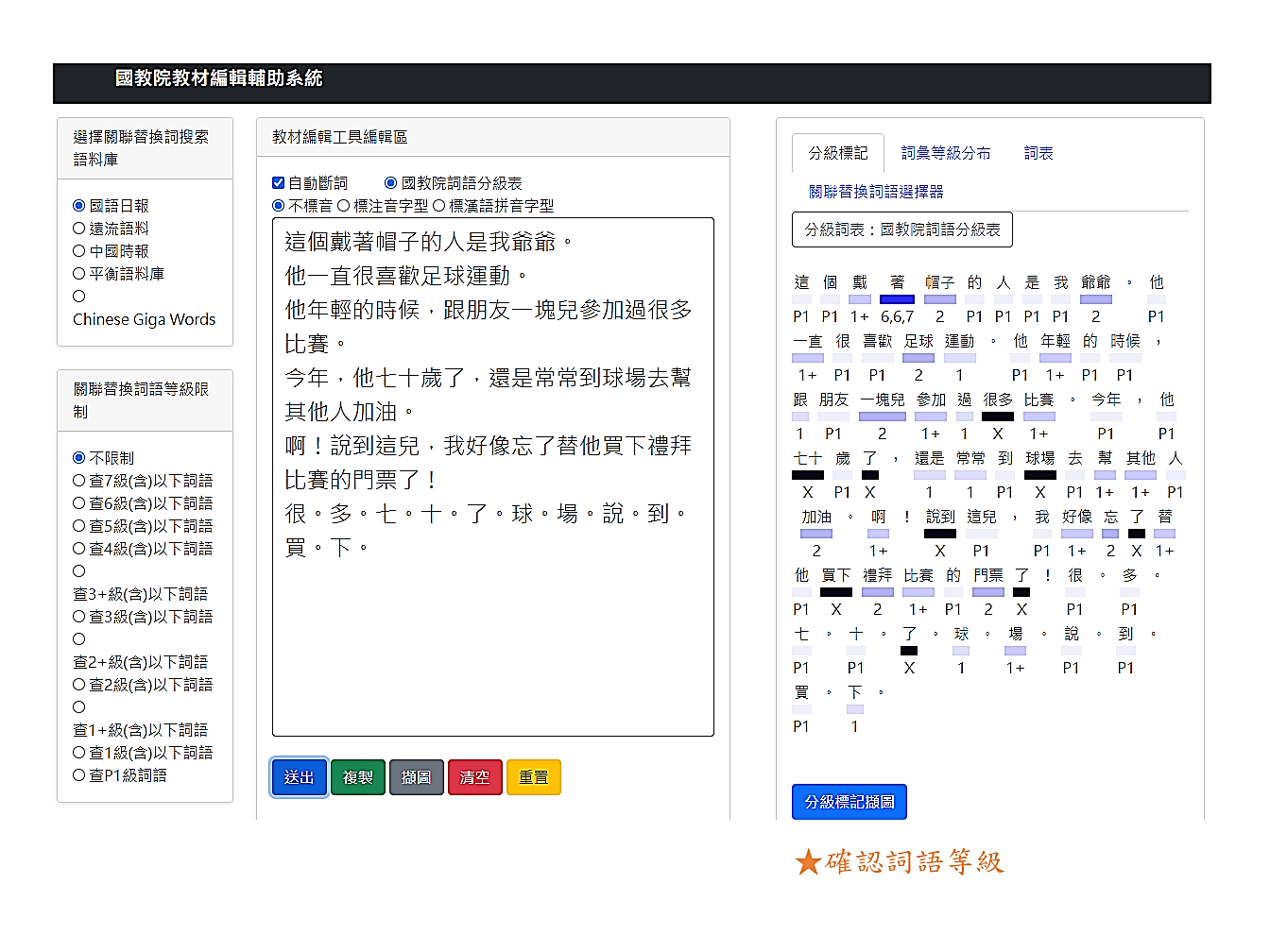 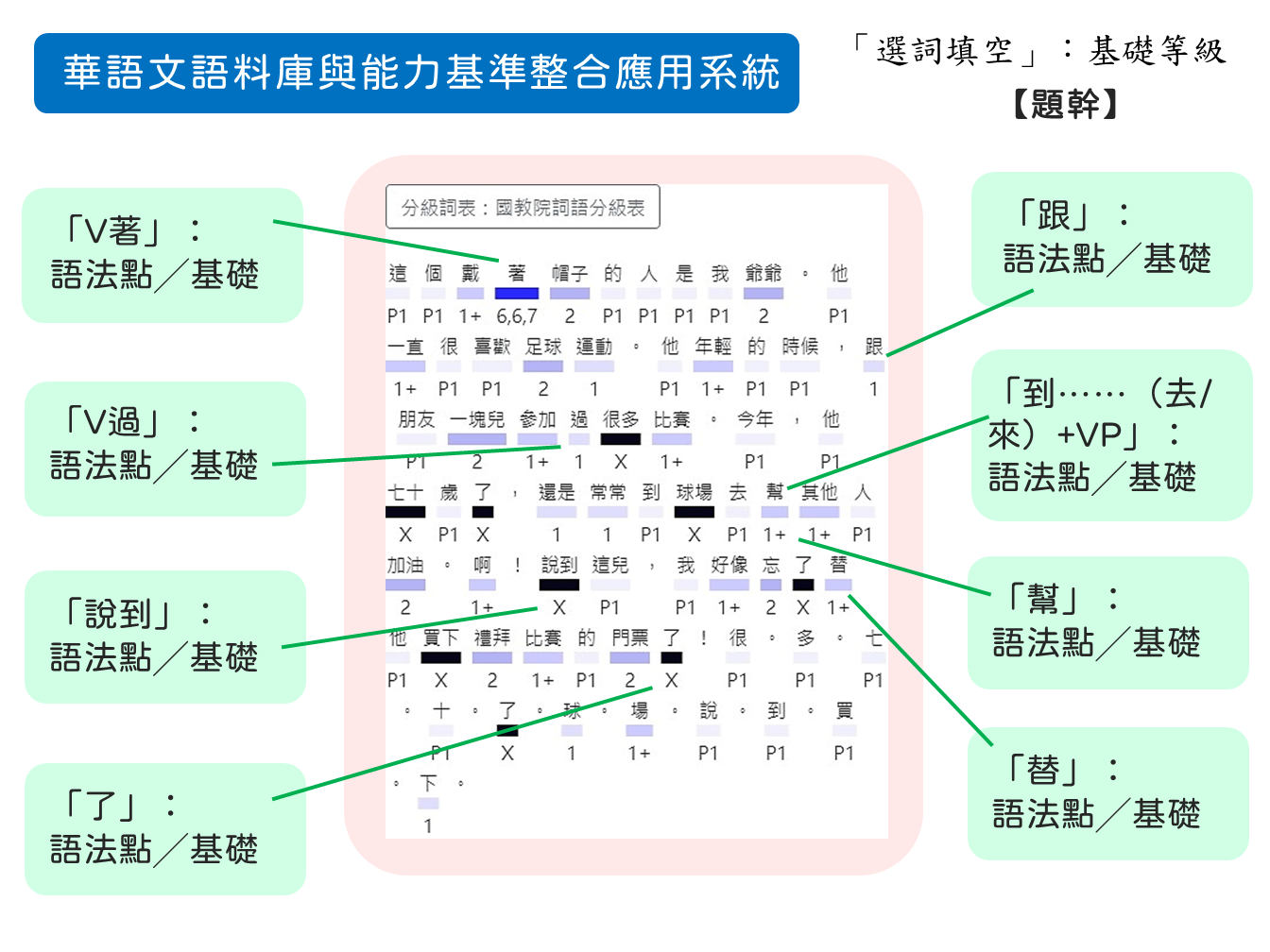 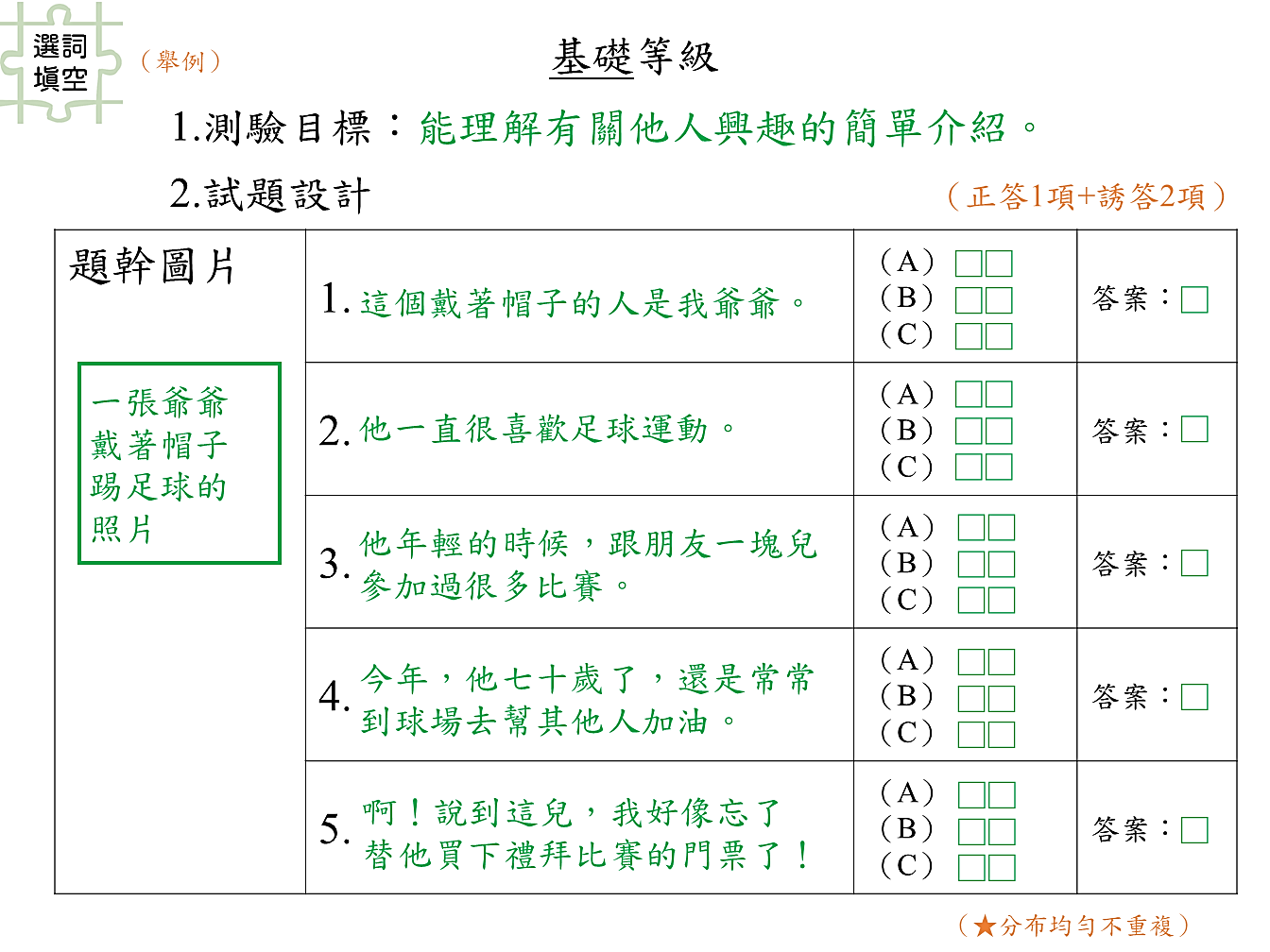 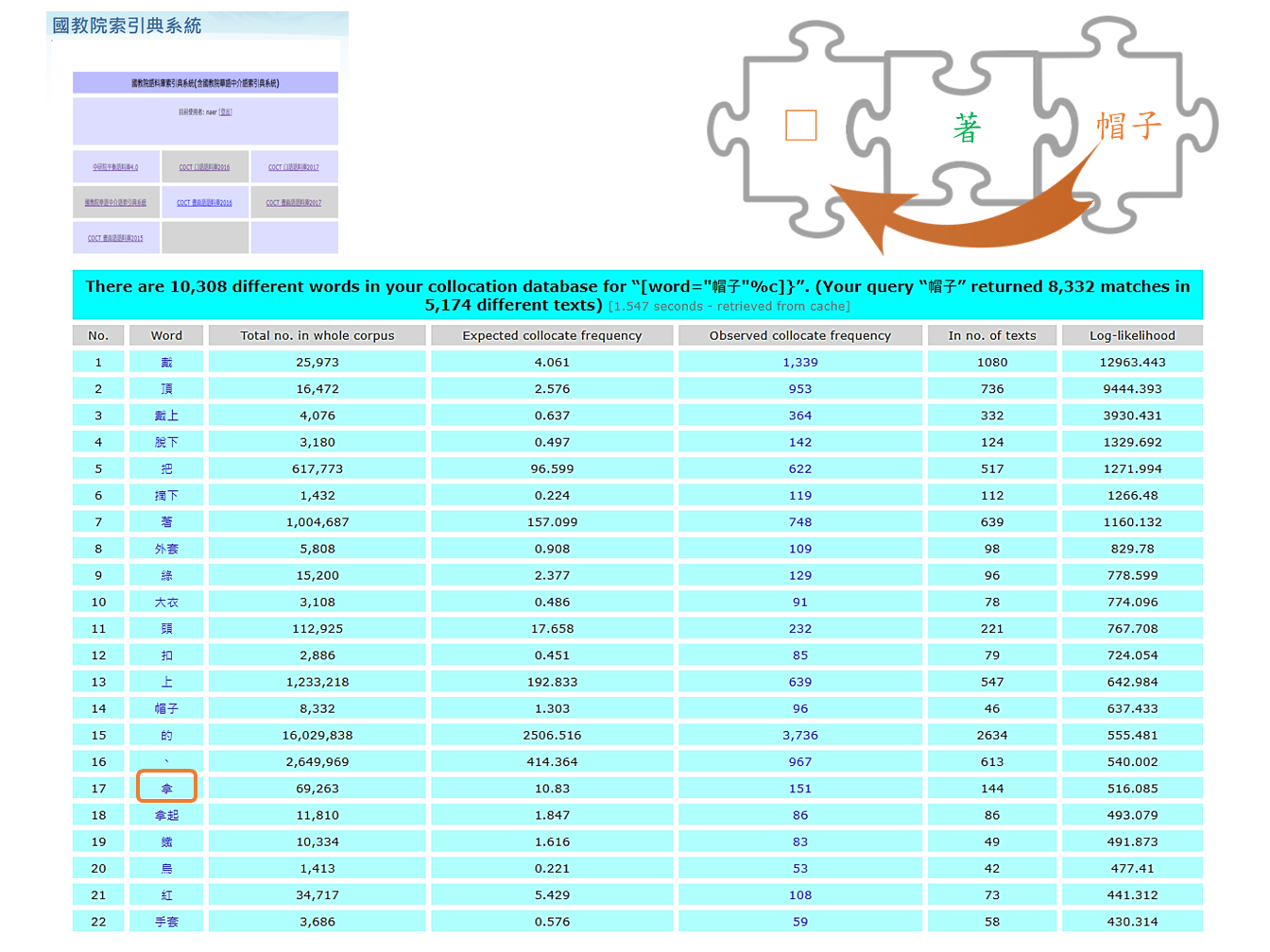 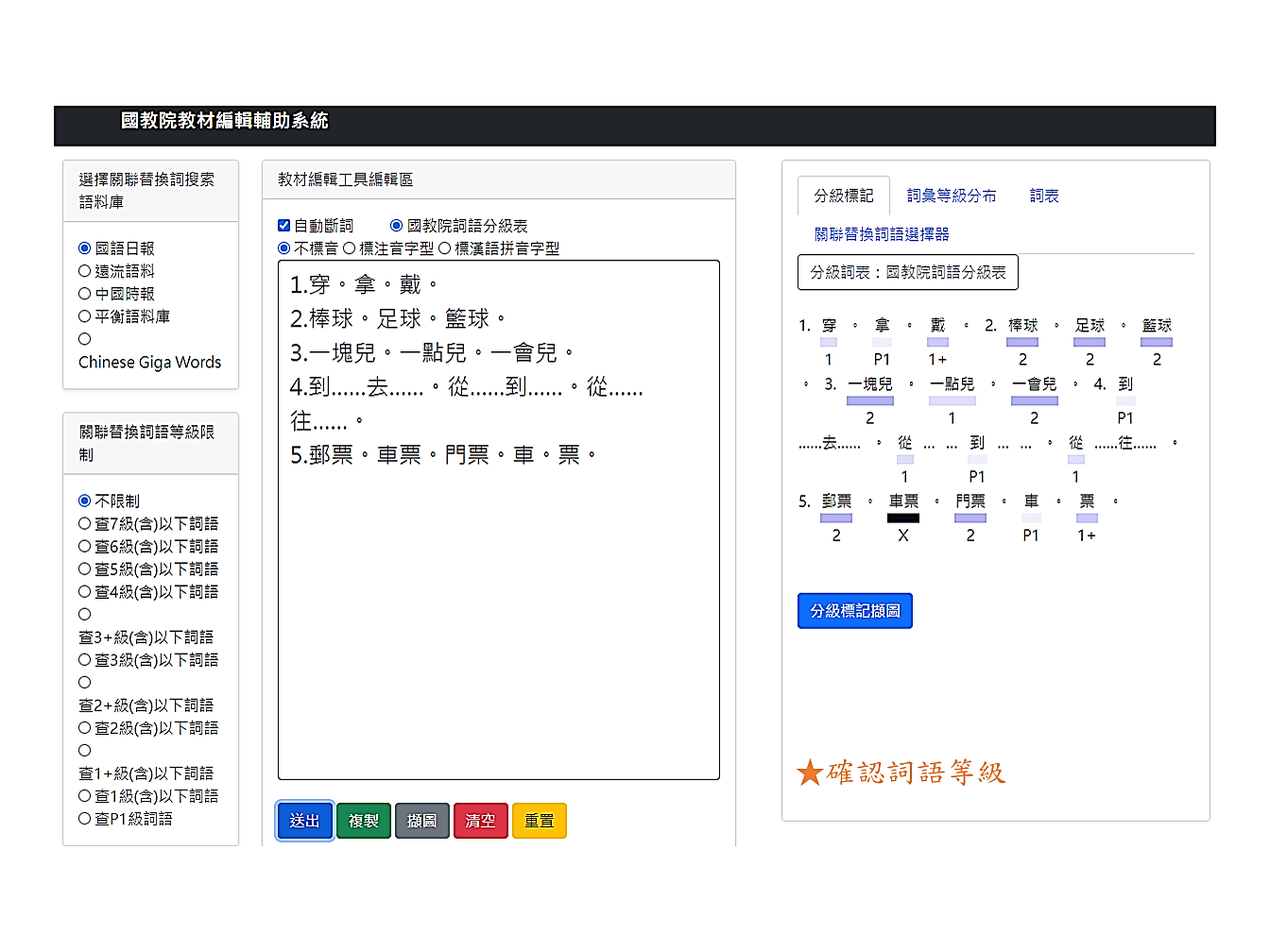 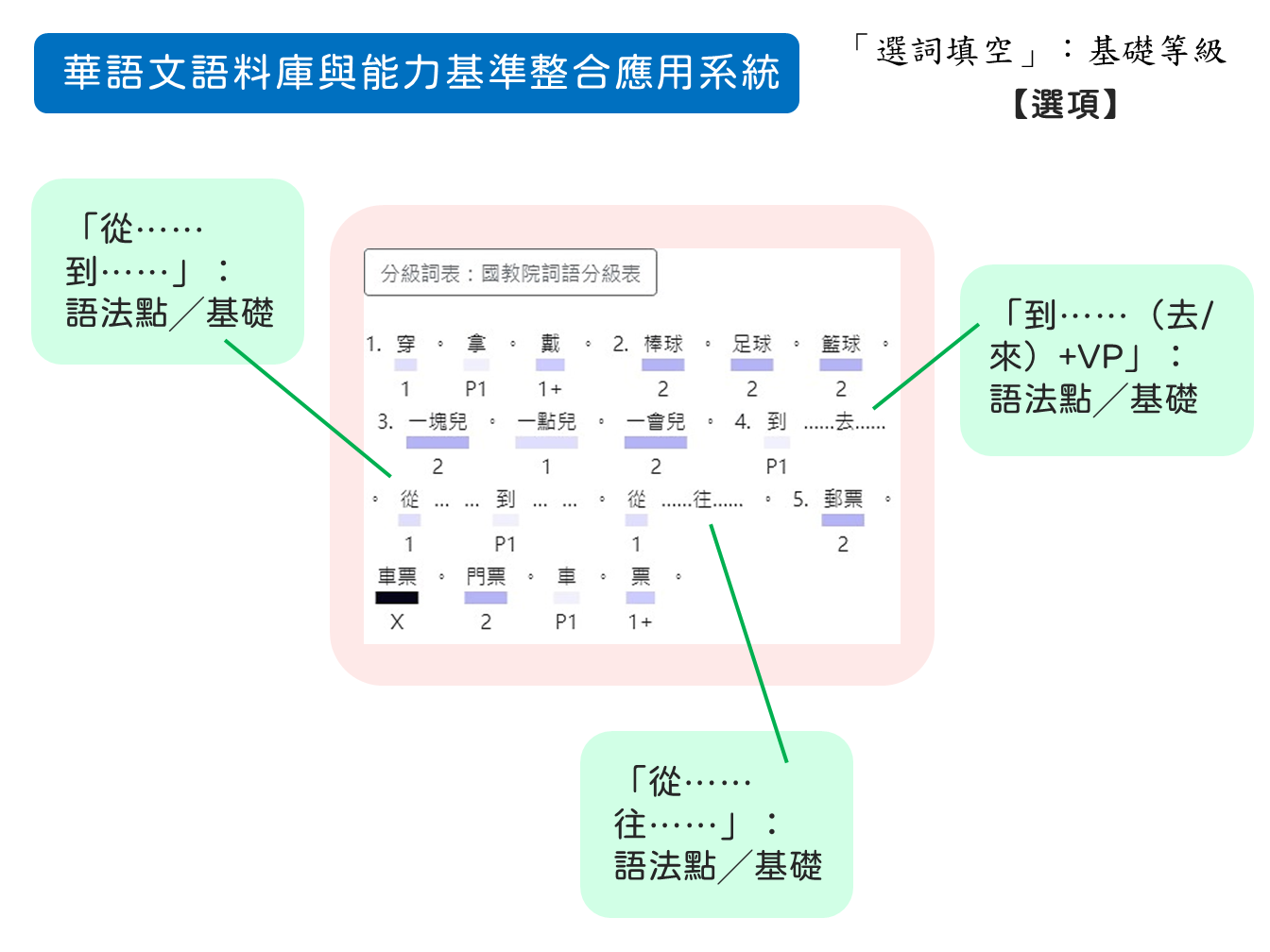 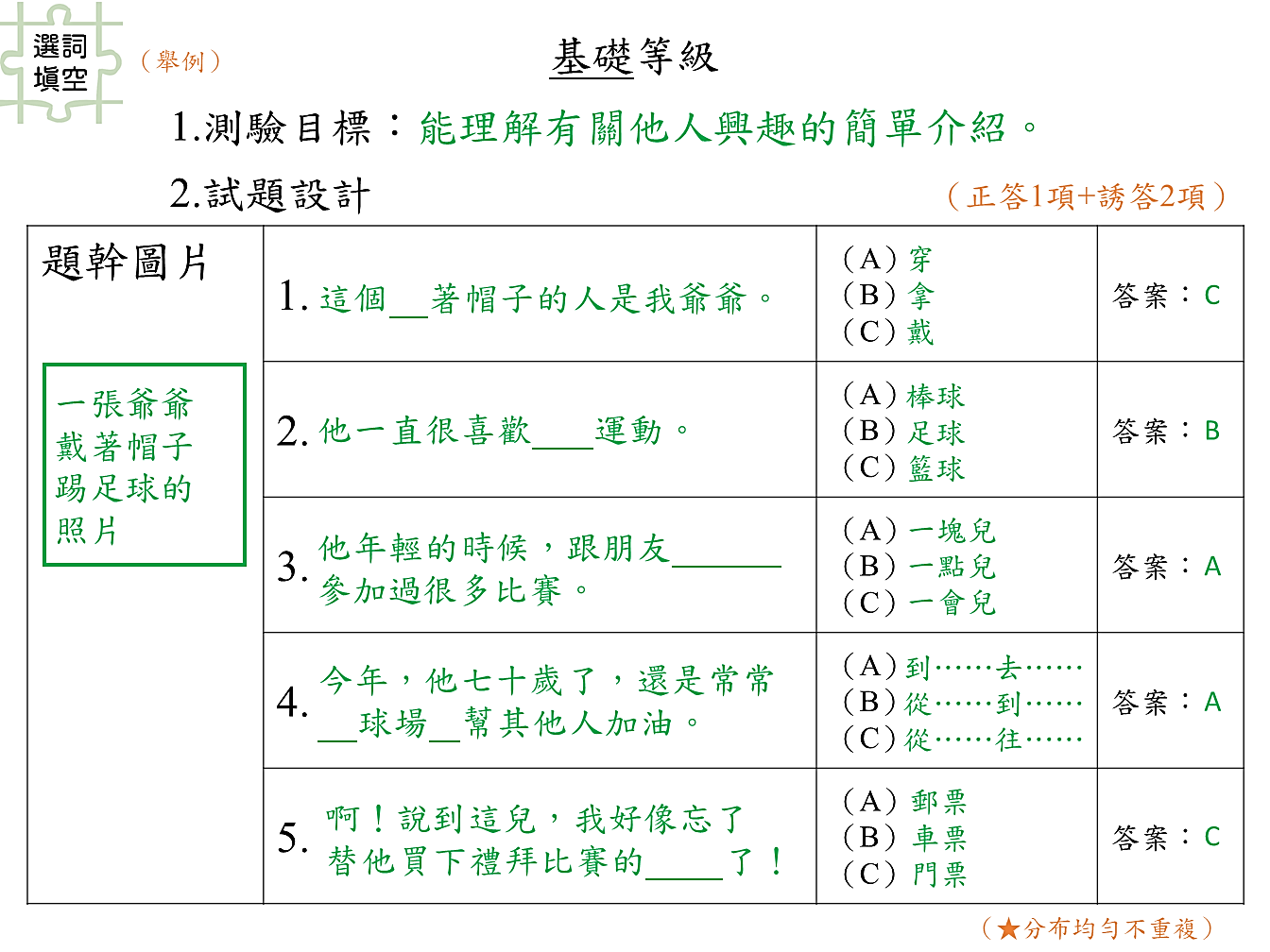 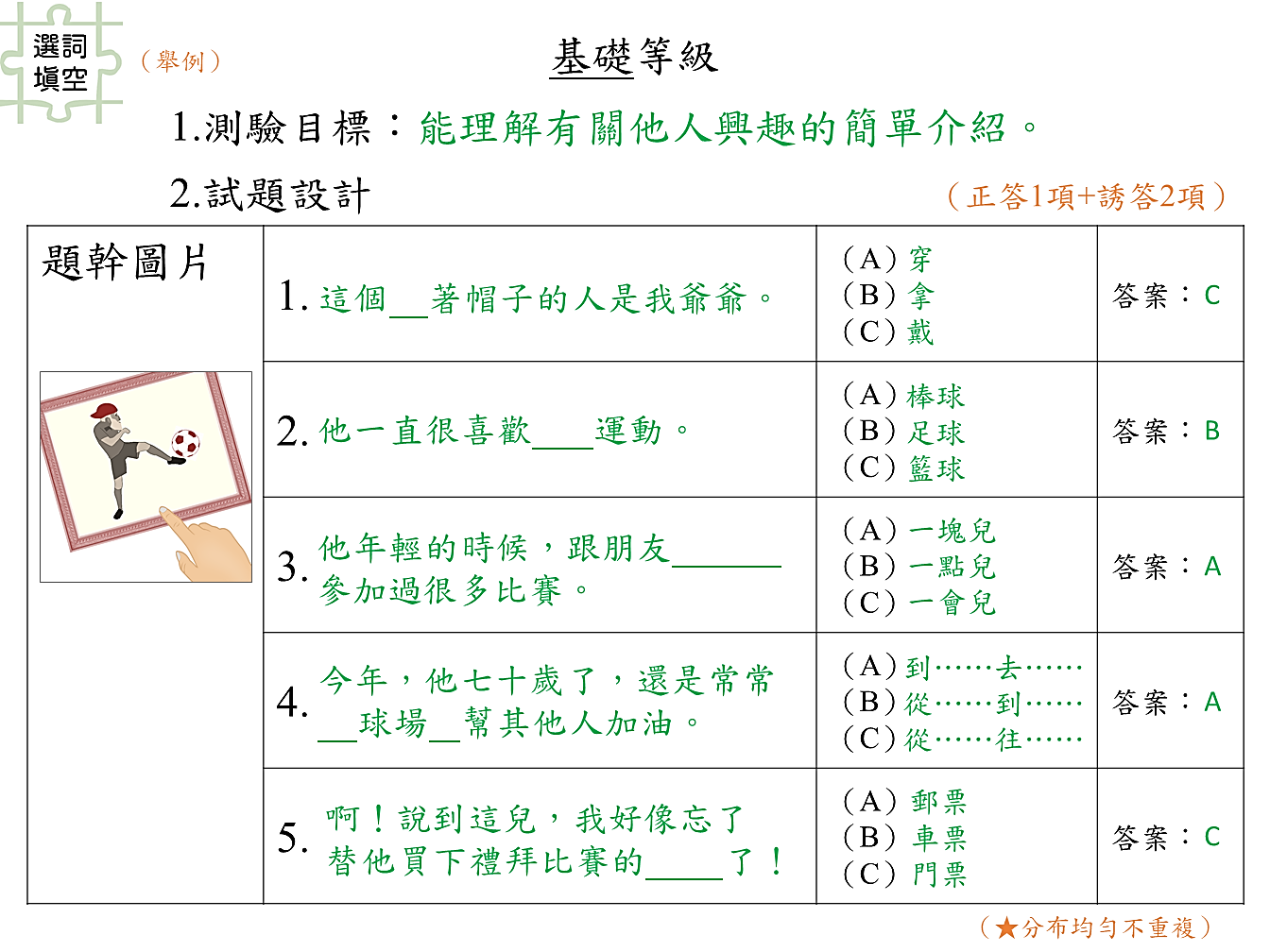 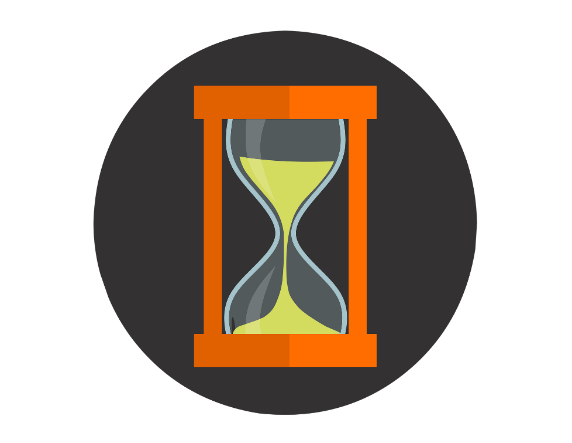 實作練習時間
基礎等級
你明天想要一起去           那間餐廳的試吃活動嗎？

（A）□□（第□級）
（B）□□（第□級）
（C）參加（第1+級）

答案：C
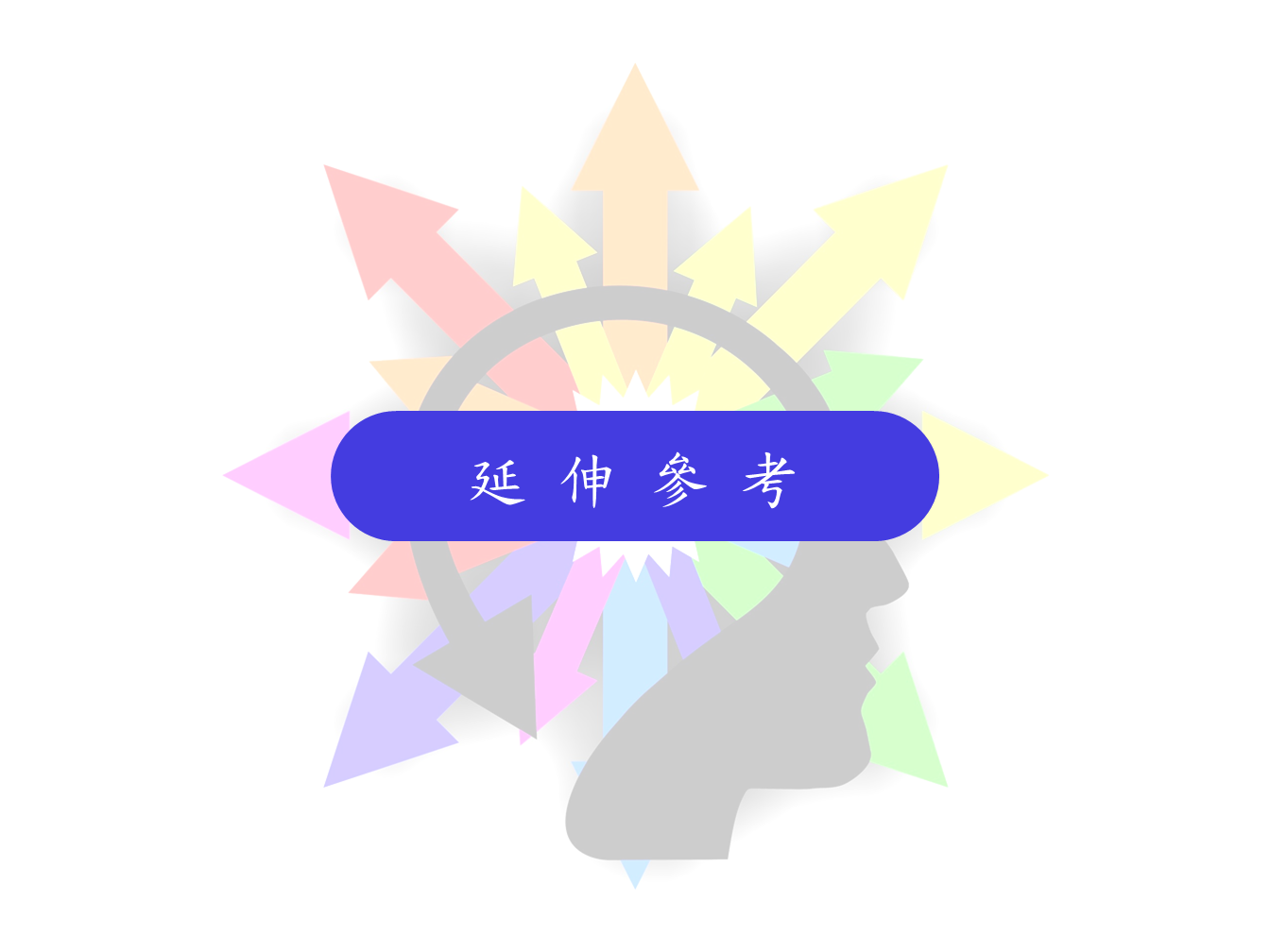 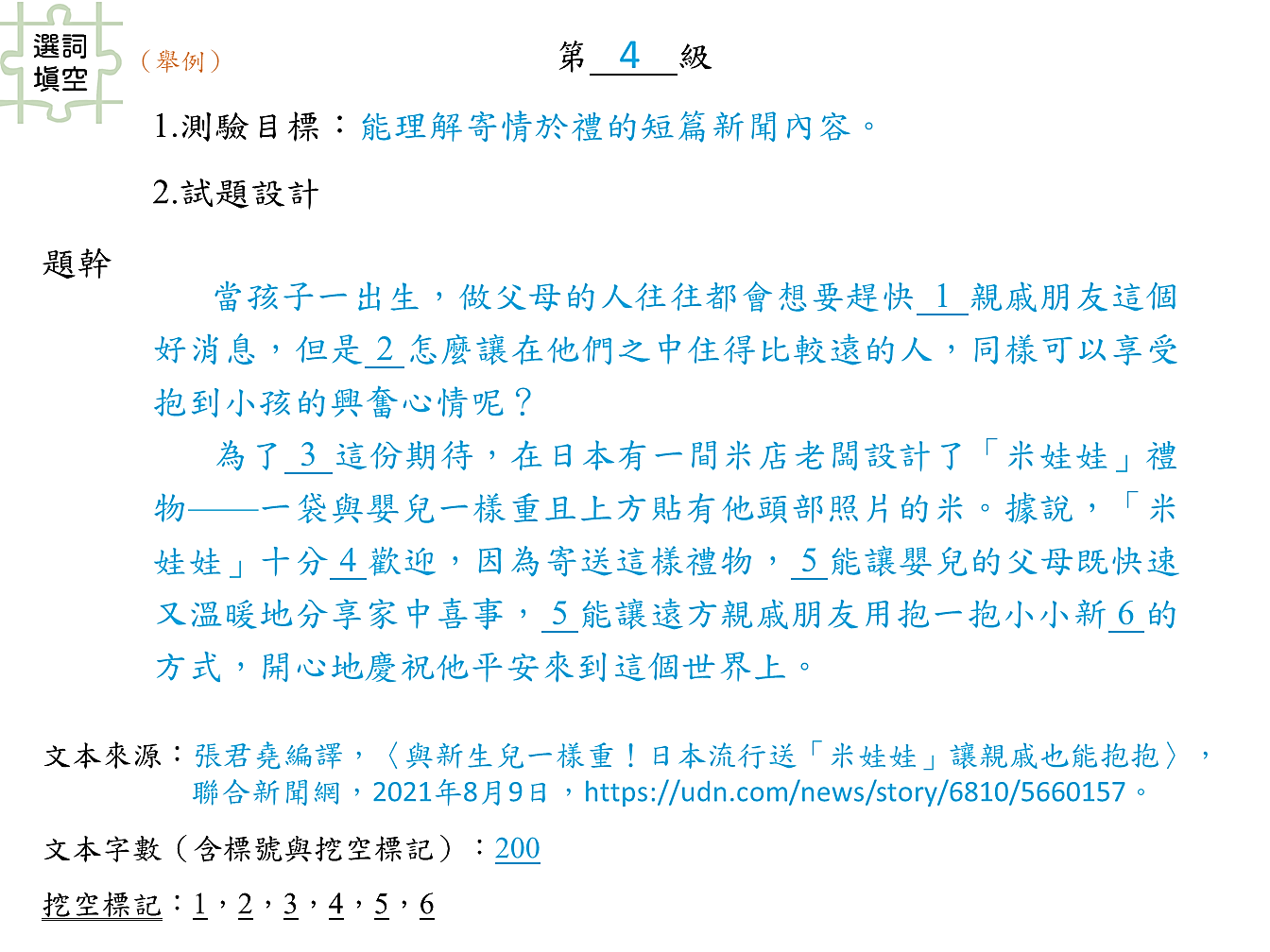 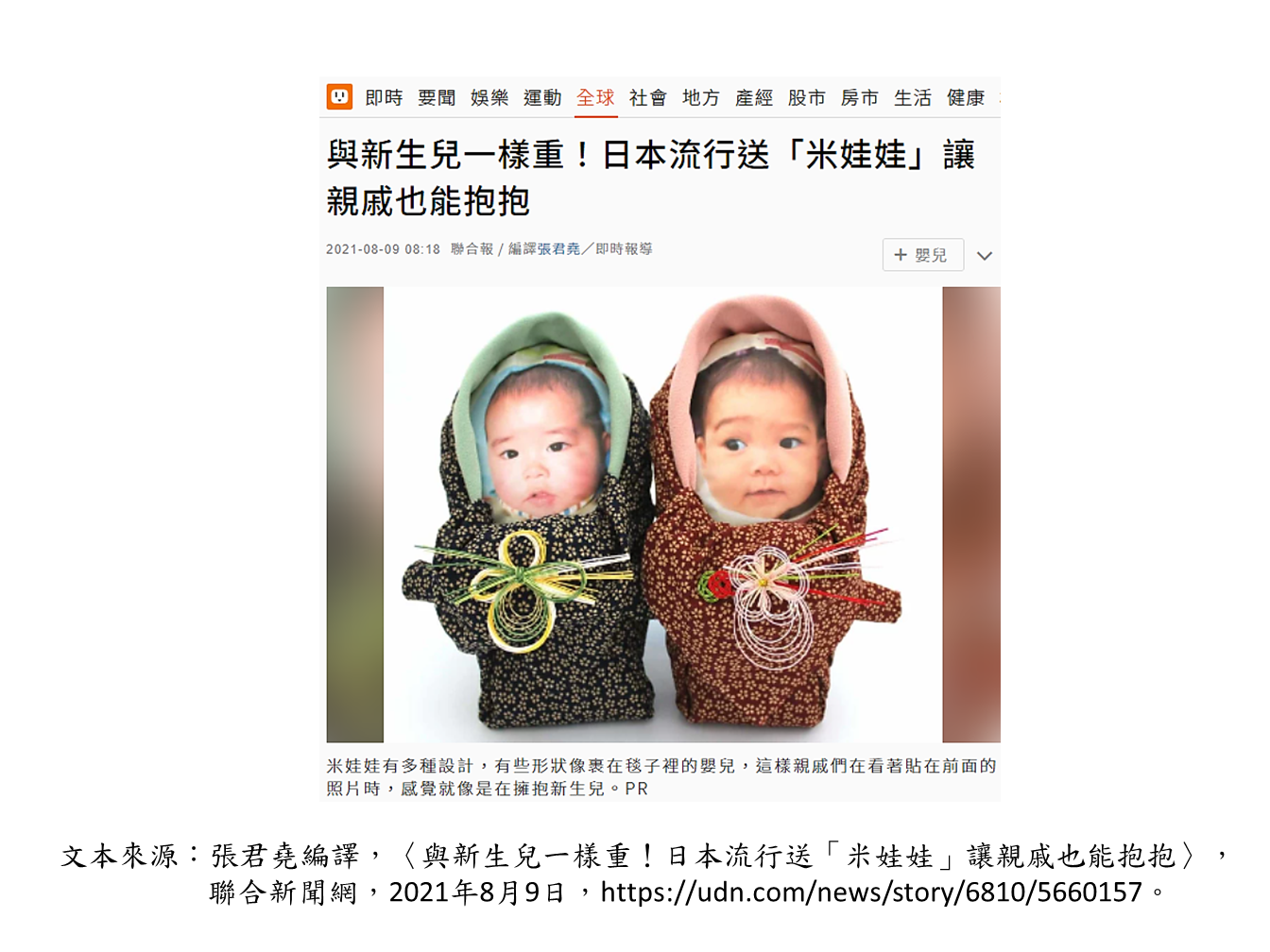 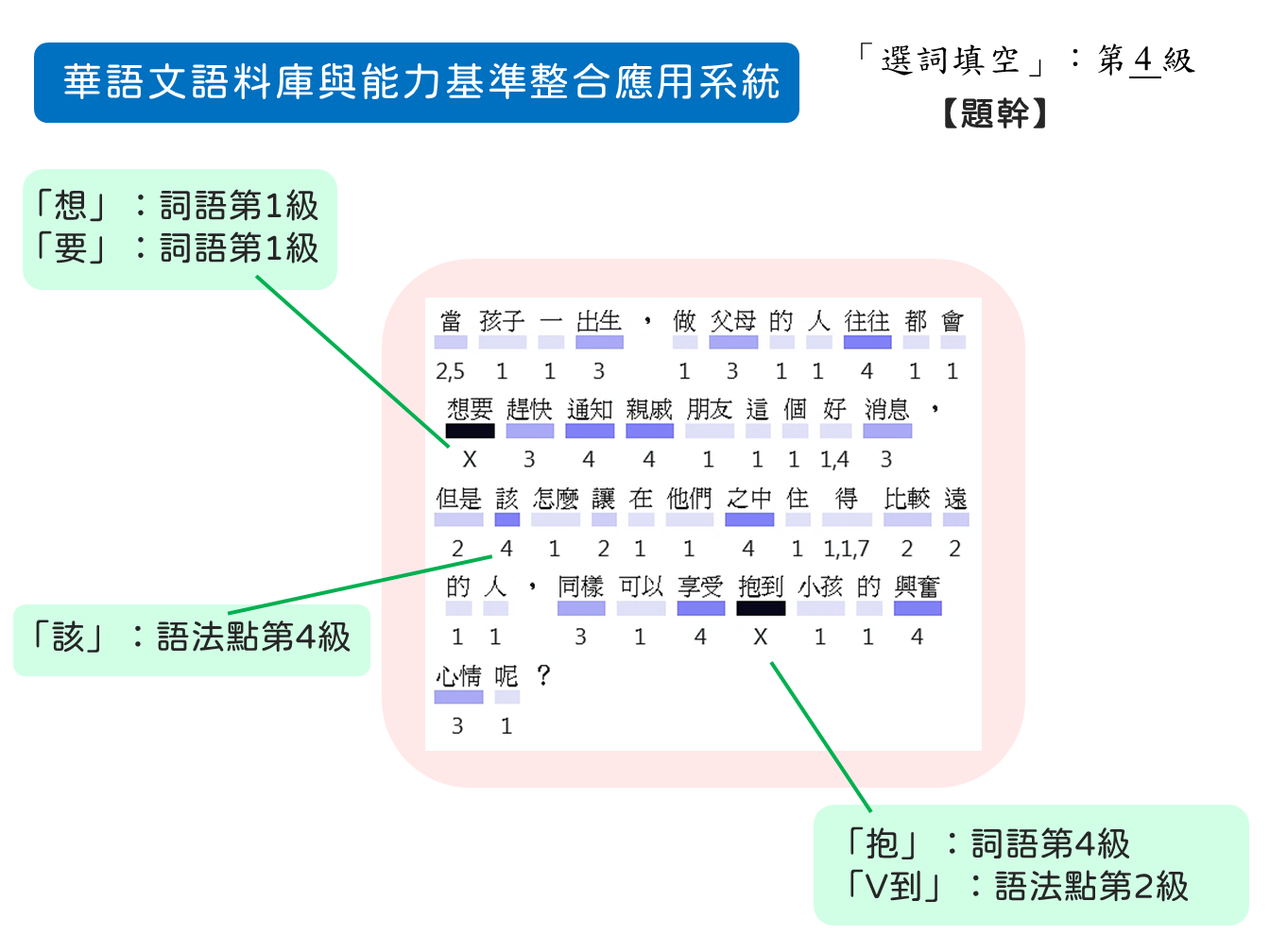 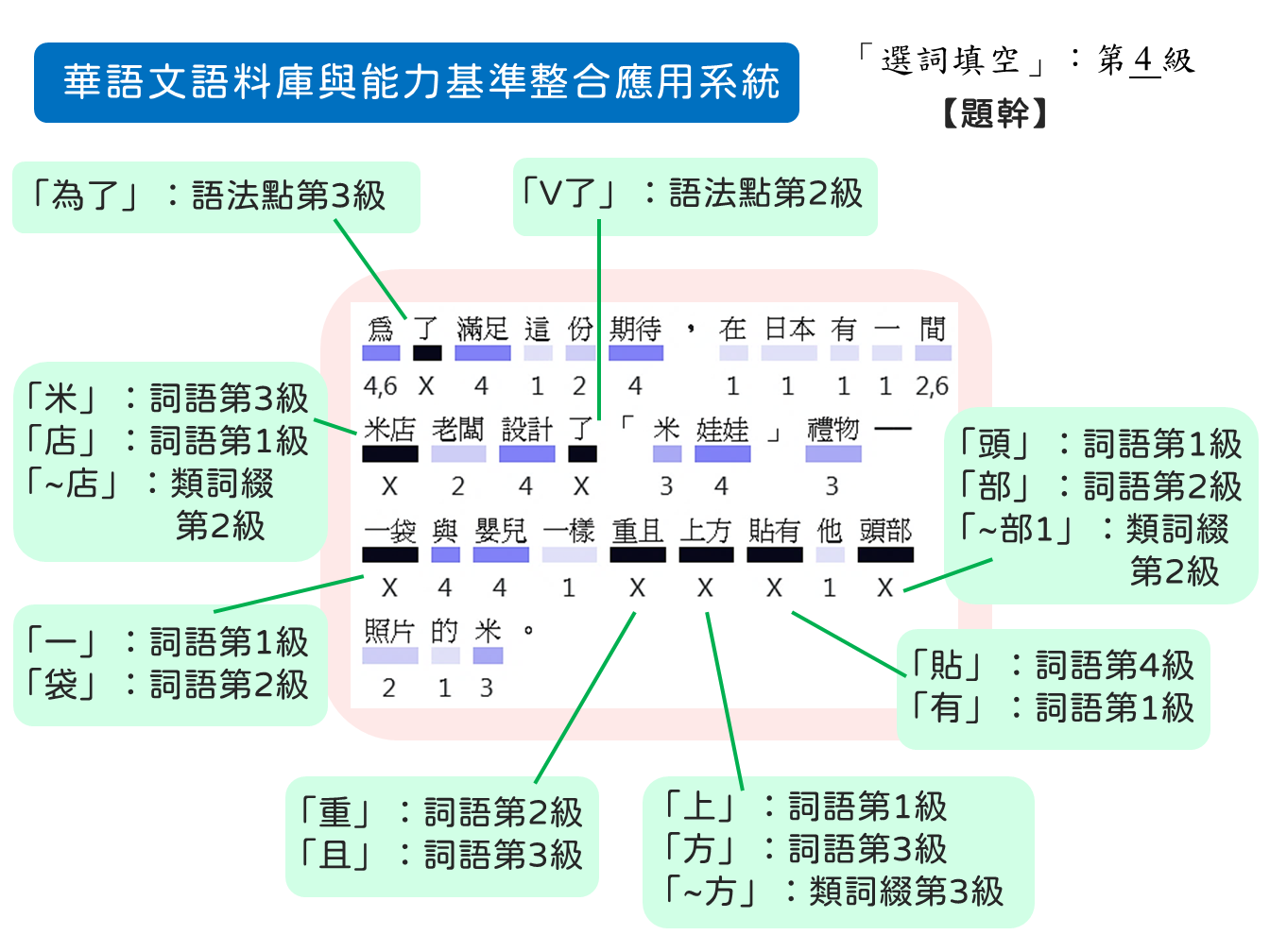 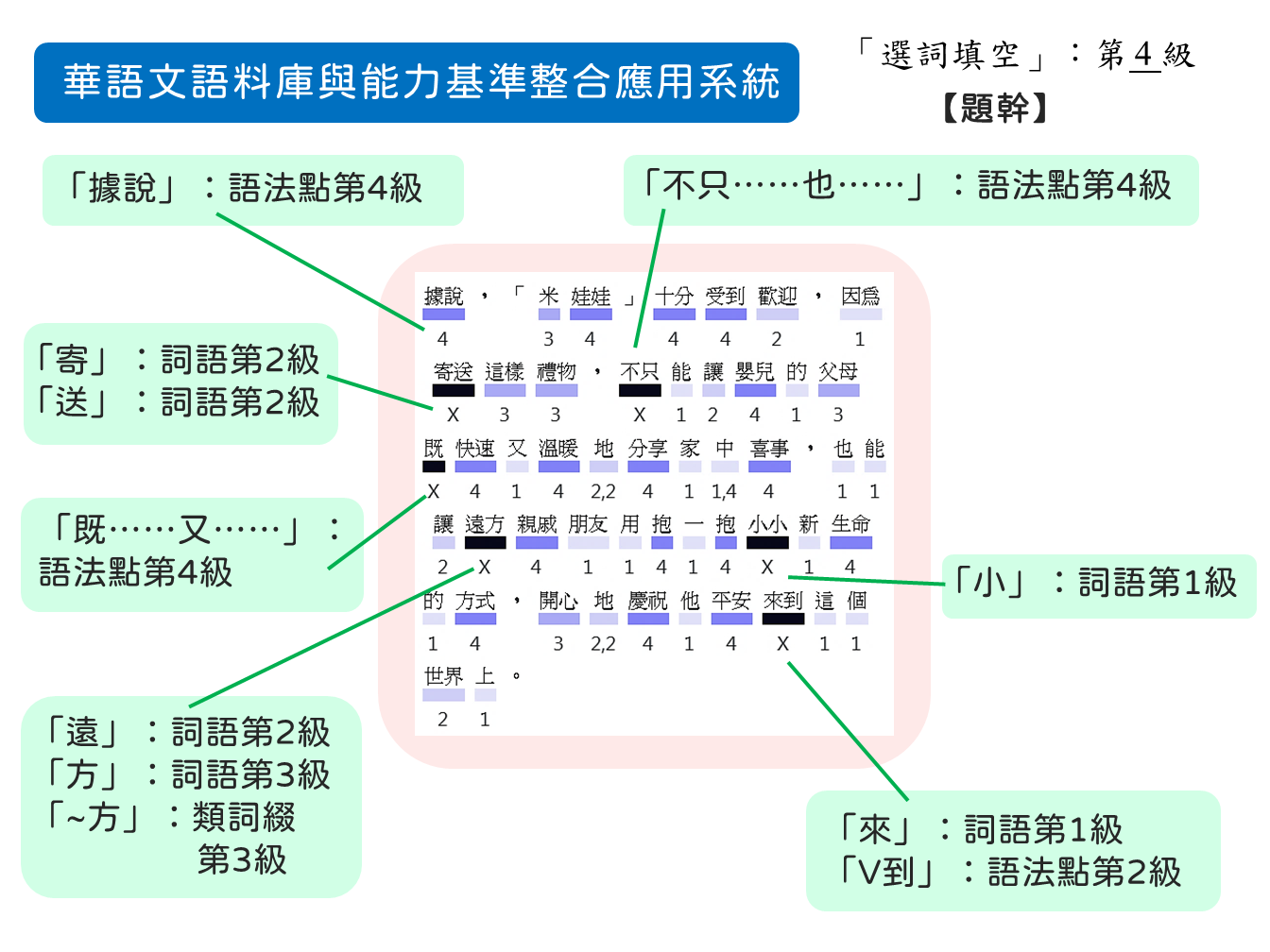 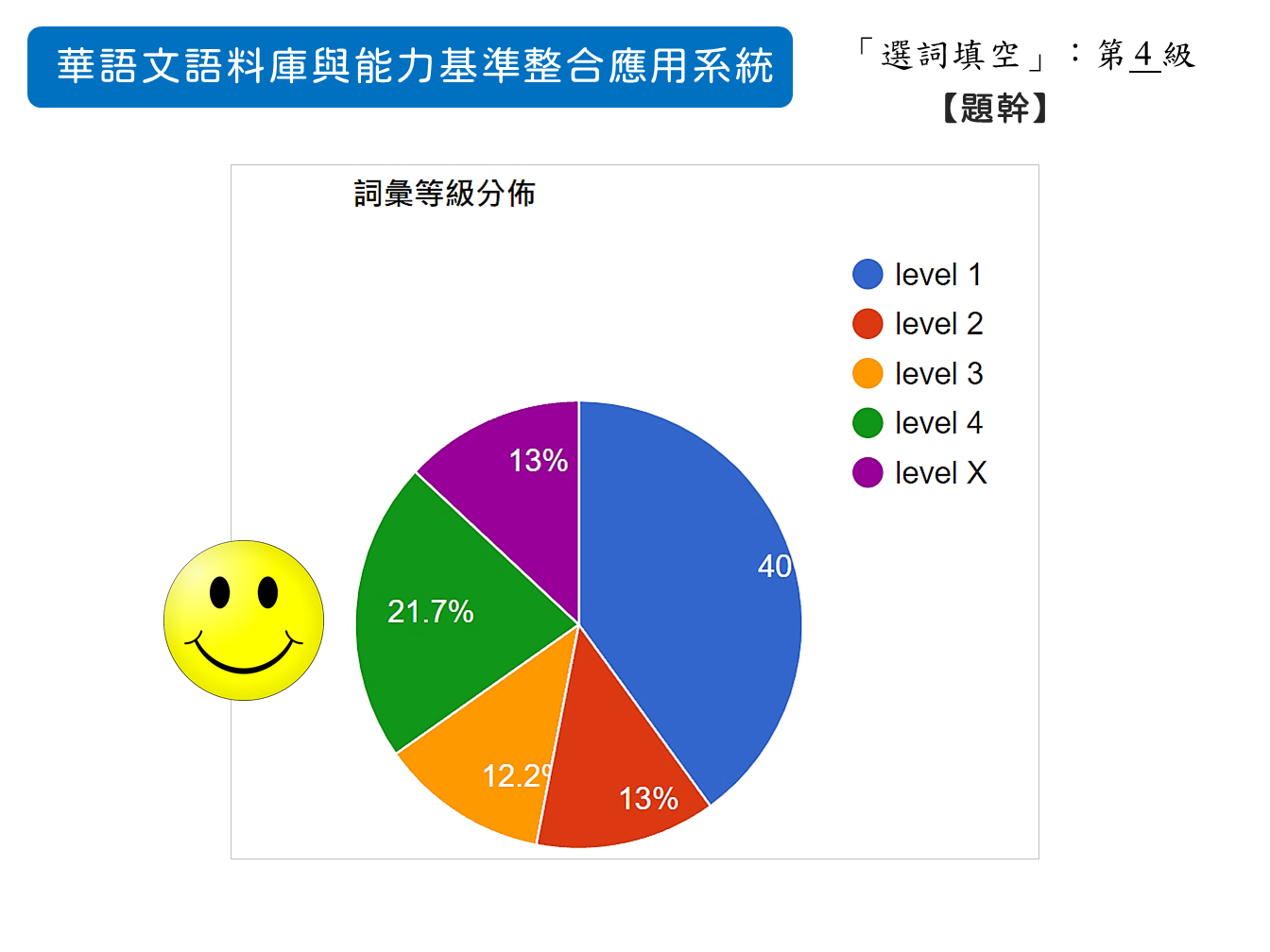 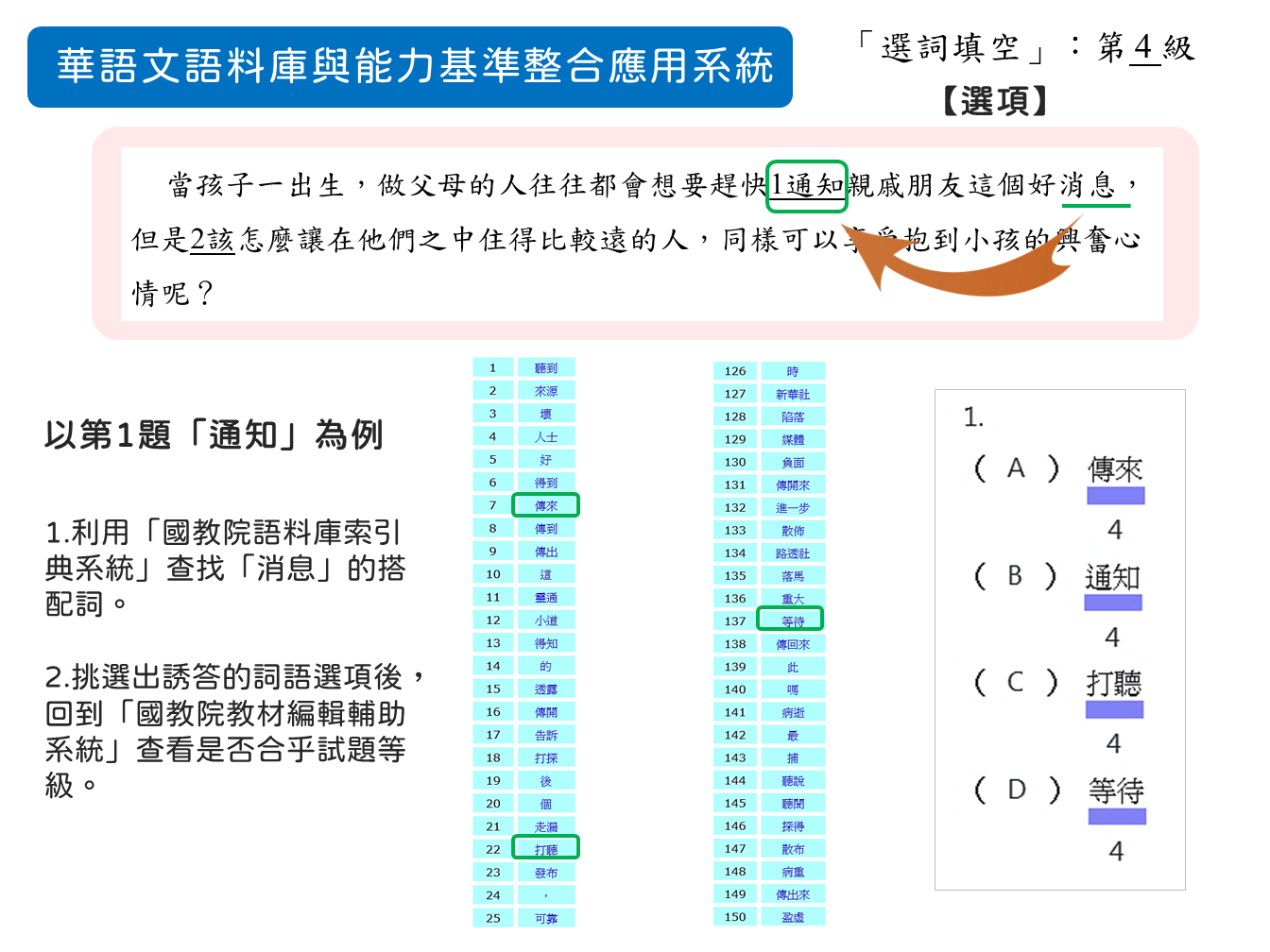 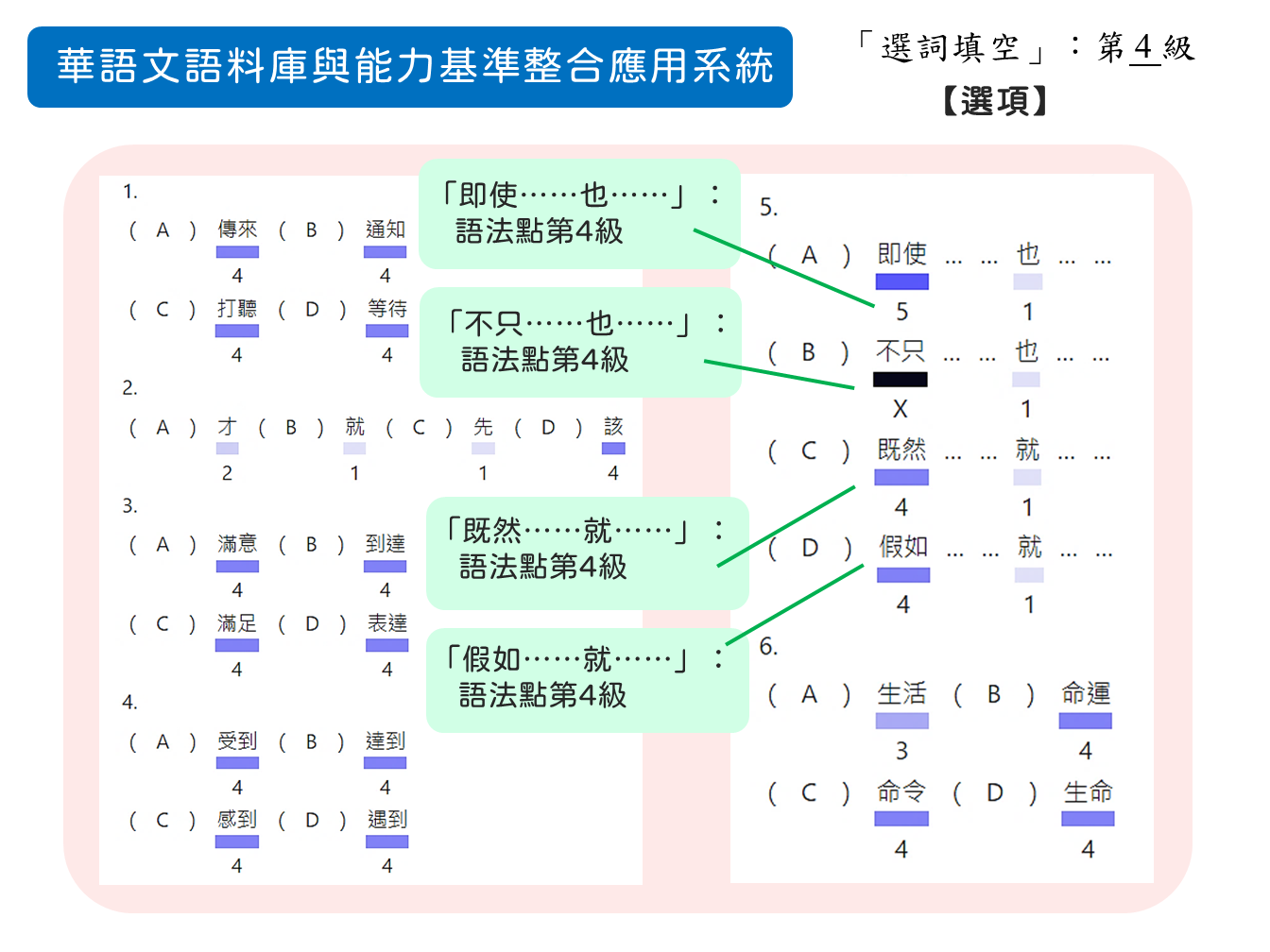 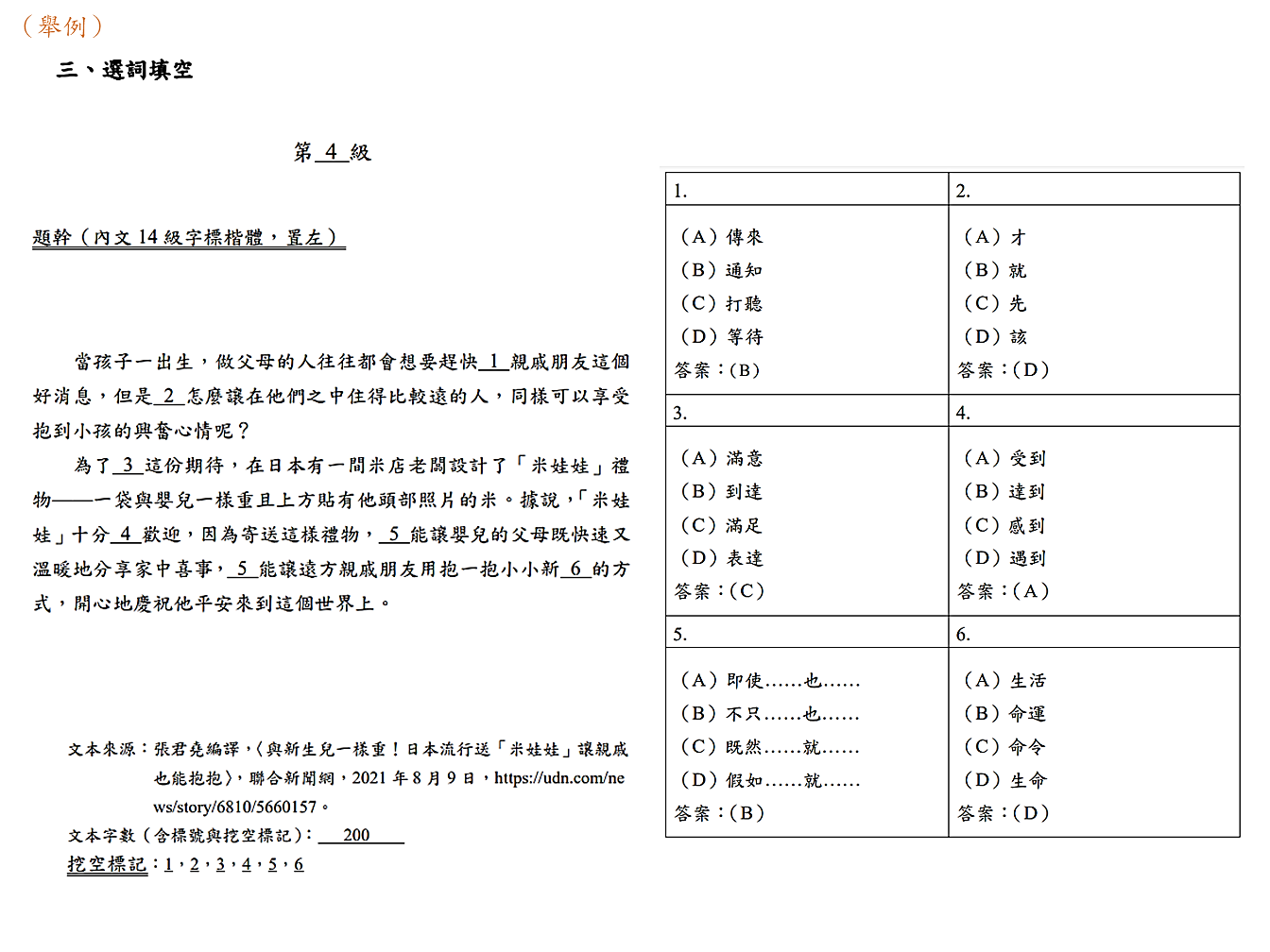 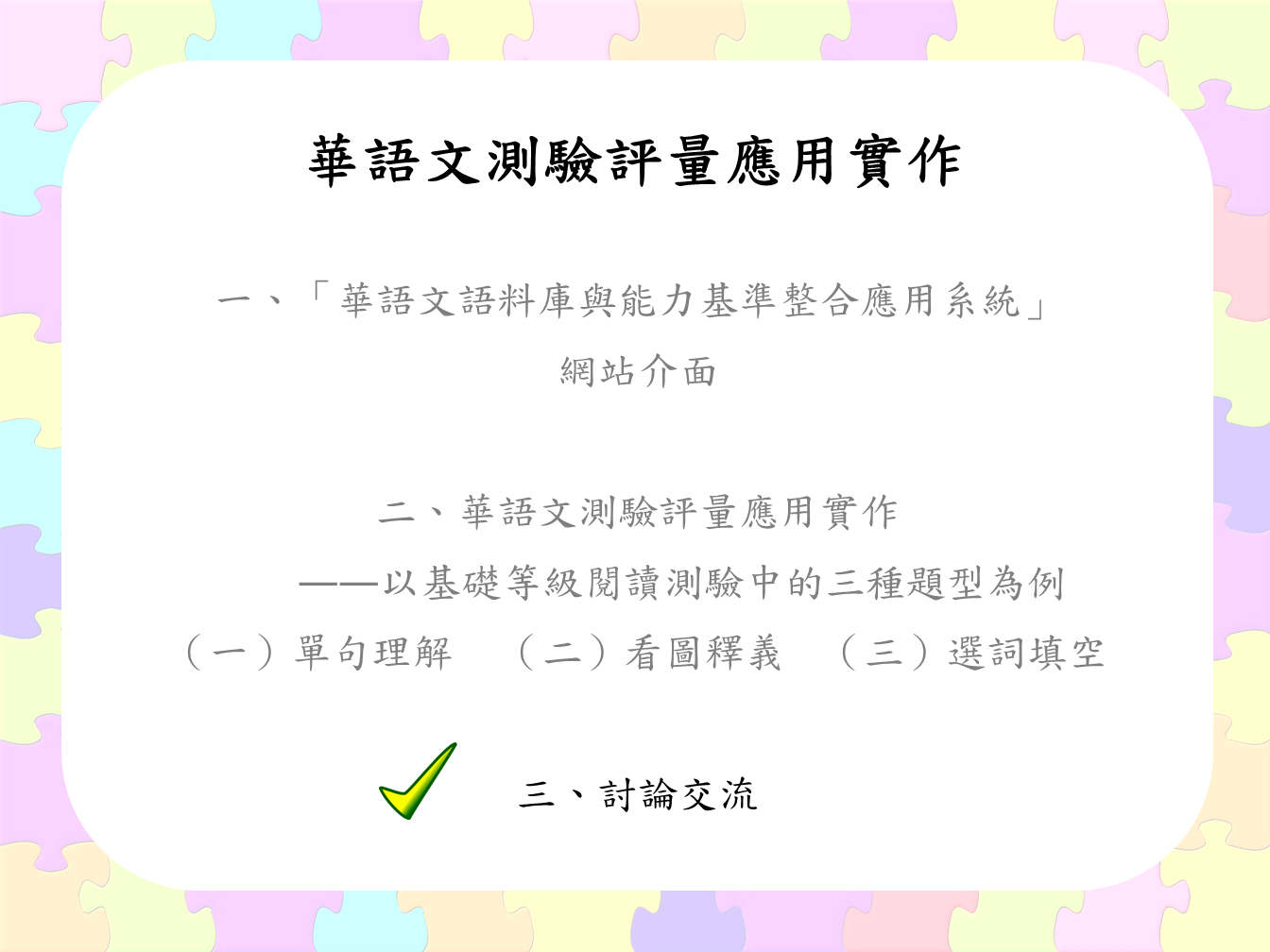 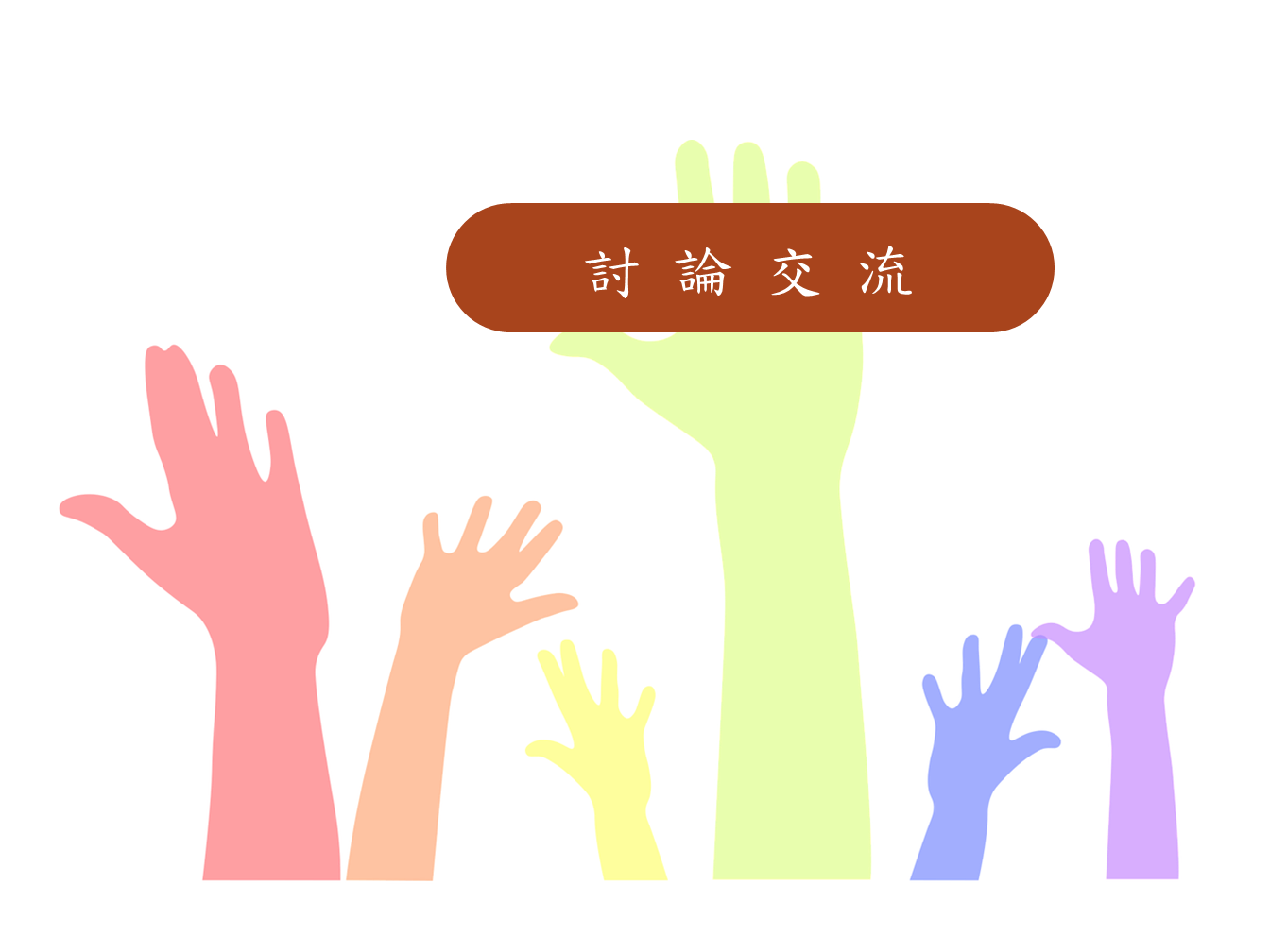 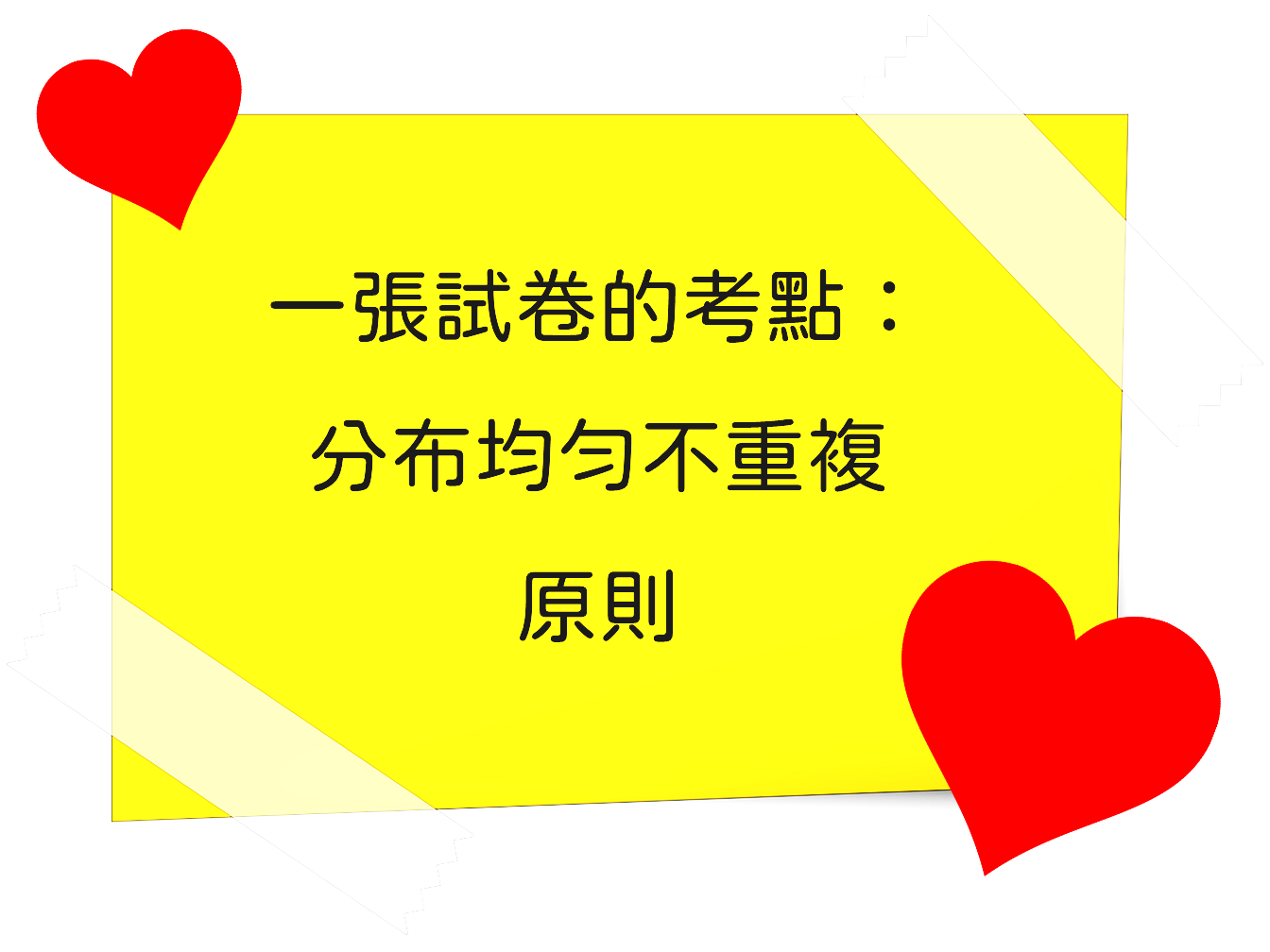 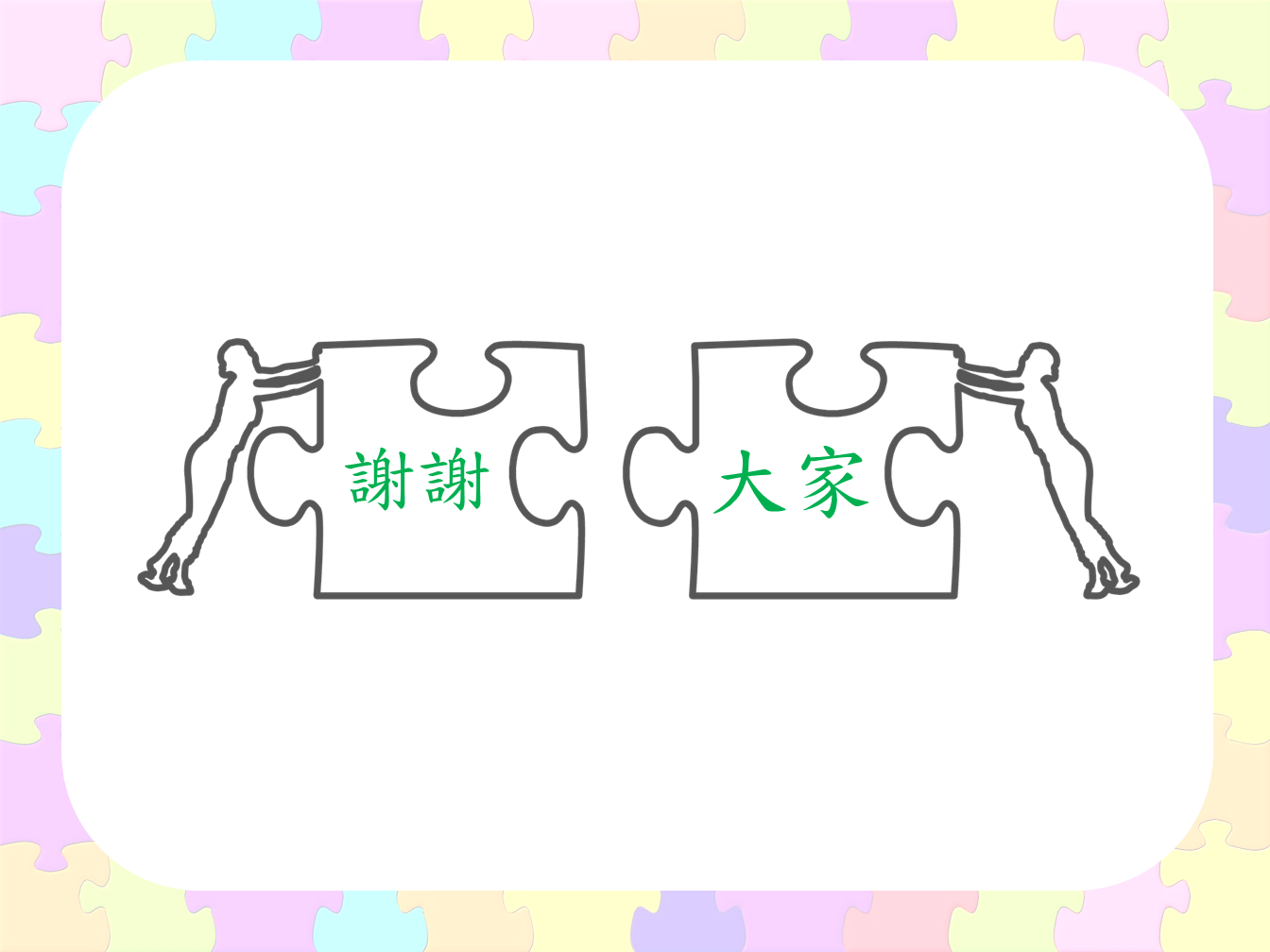